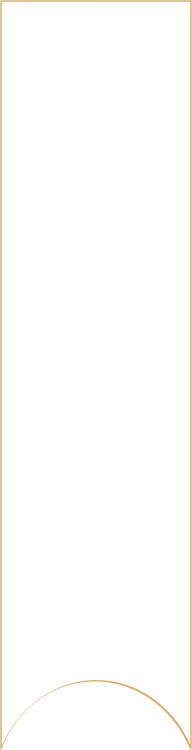 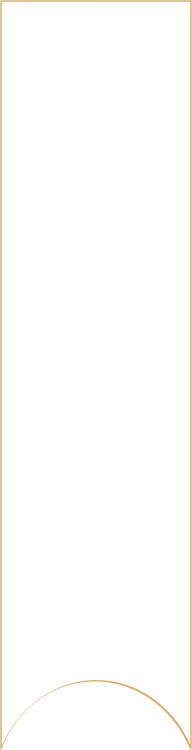 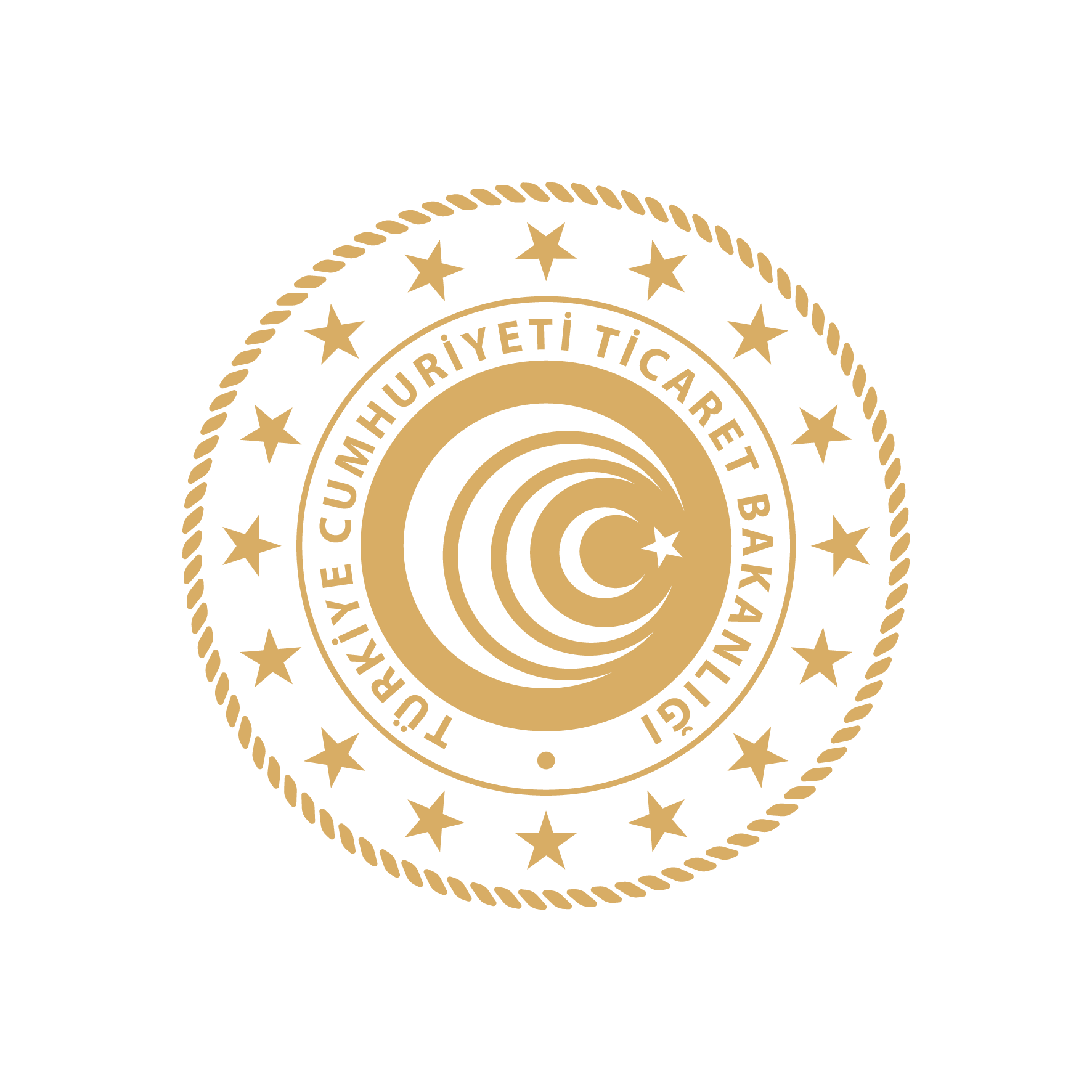 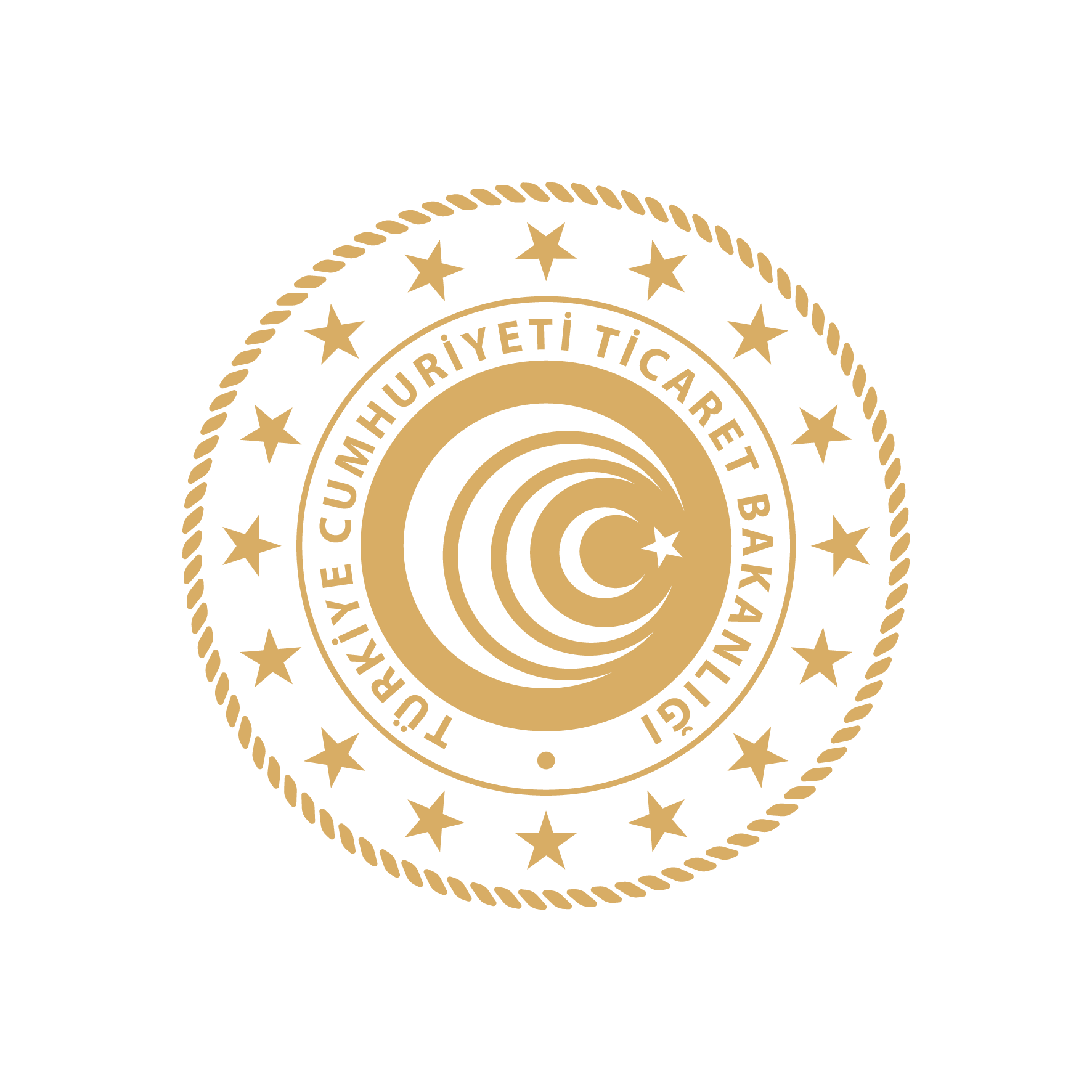 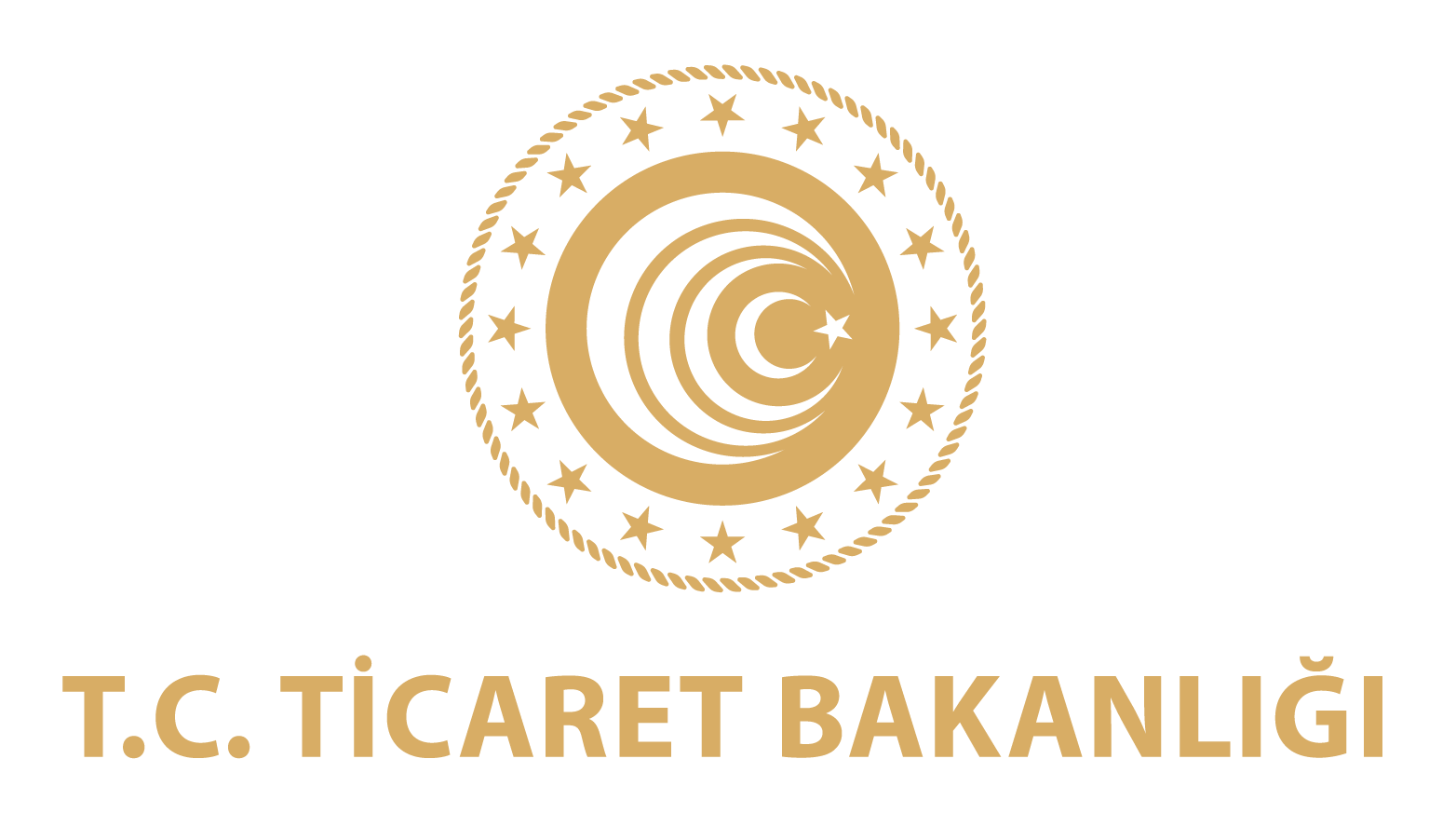 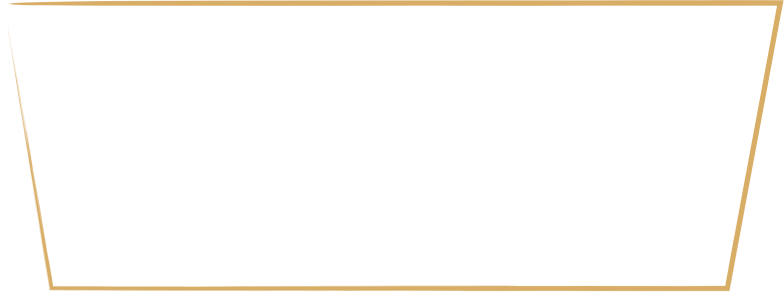 MARKALAŞMA VE TASARIM DESTEKLERİ
DAİRE BAŞKANLIĞI
İHRACAT 
GENEL MÜDÜRLÜĞÜ
İHRACAT 
GENEL MÜDÜRLÜĞÜ
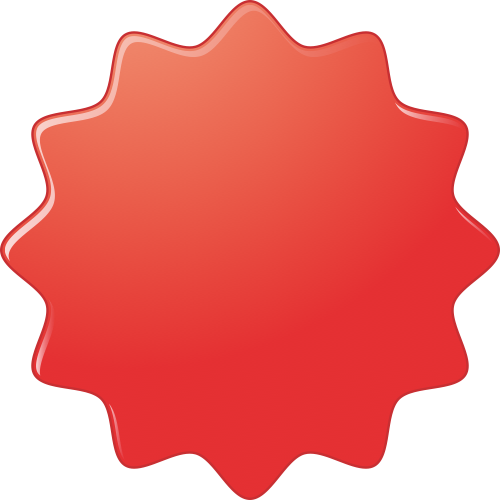 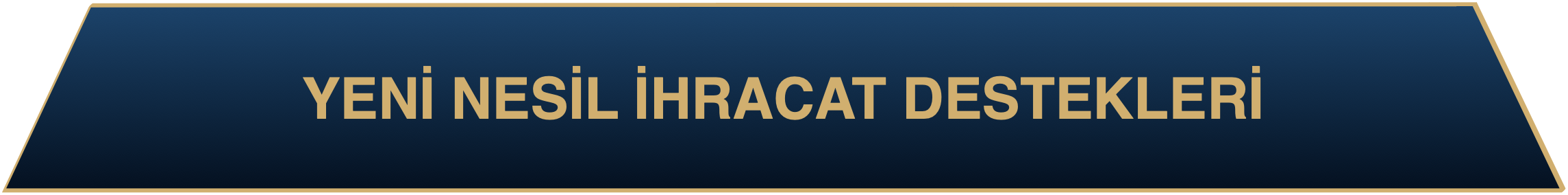 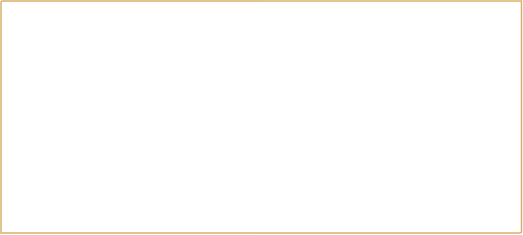 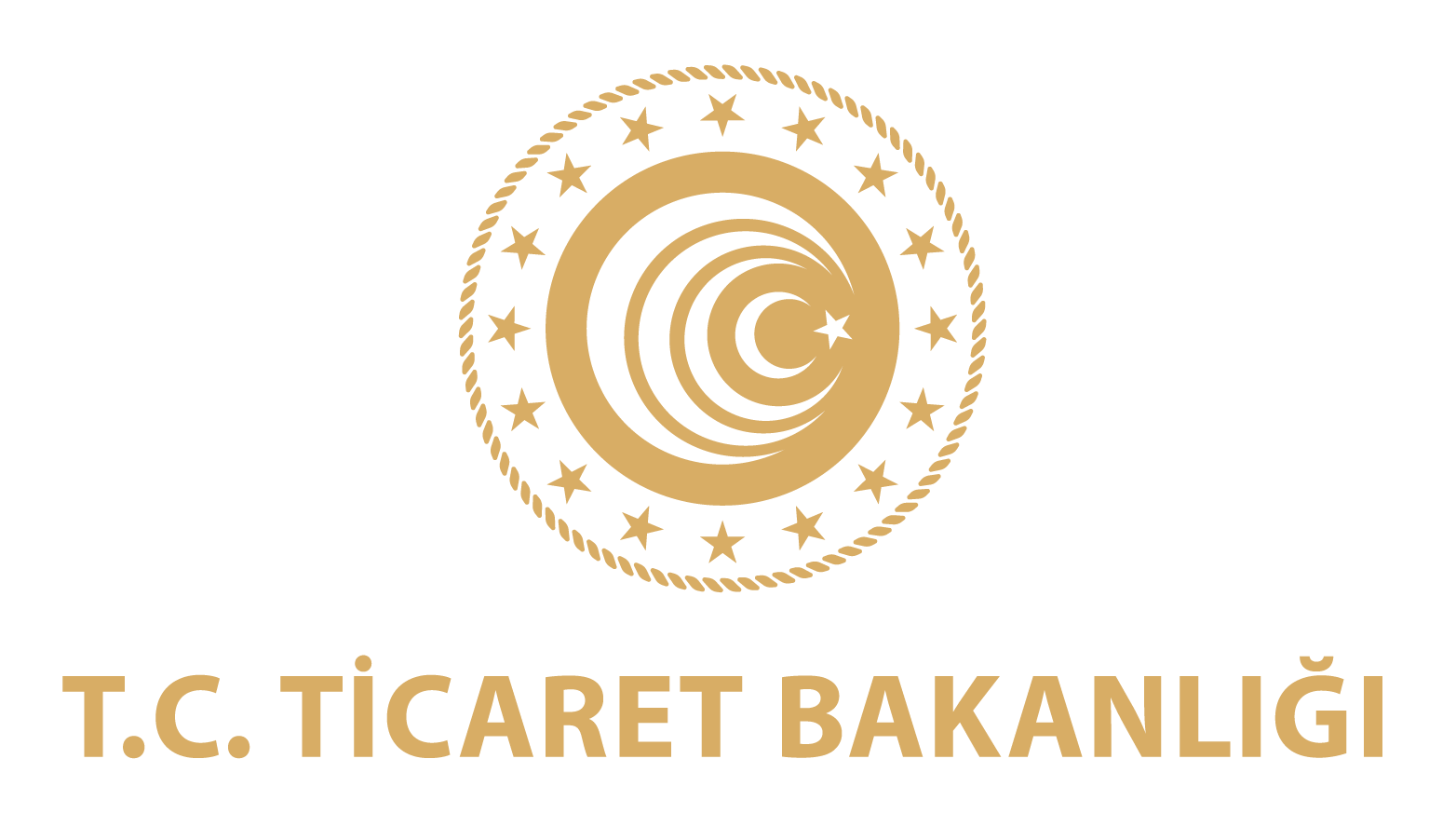 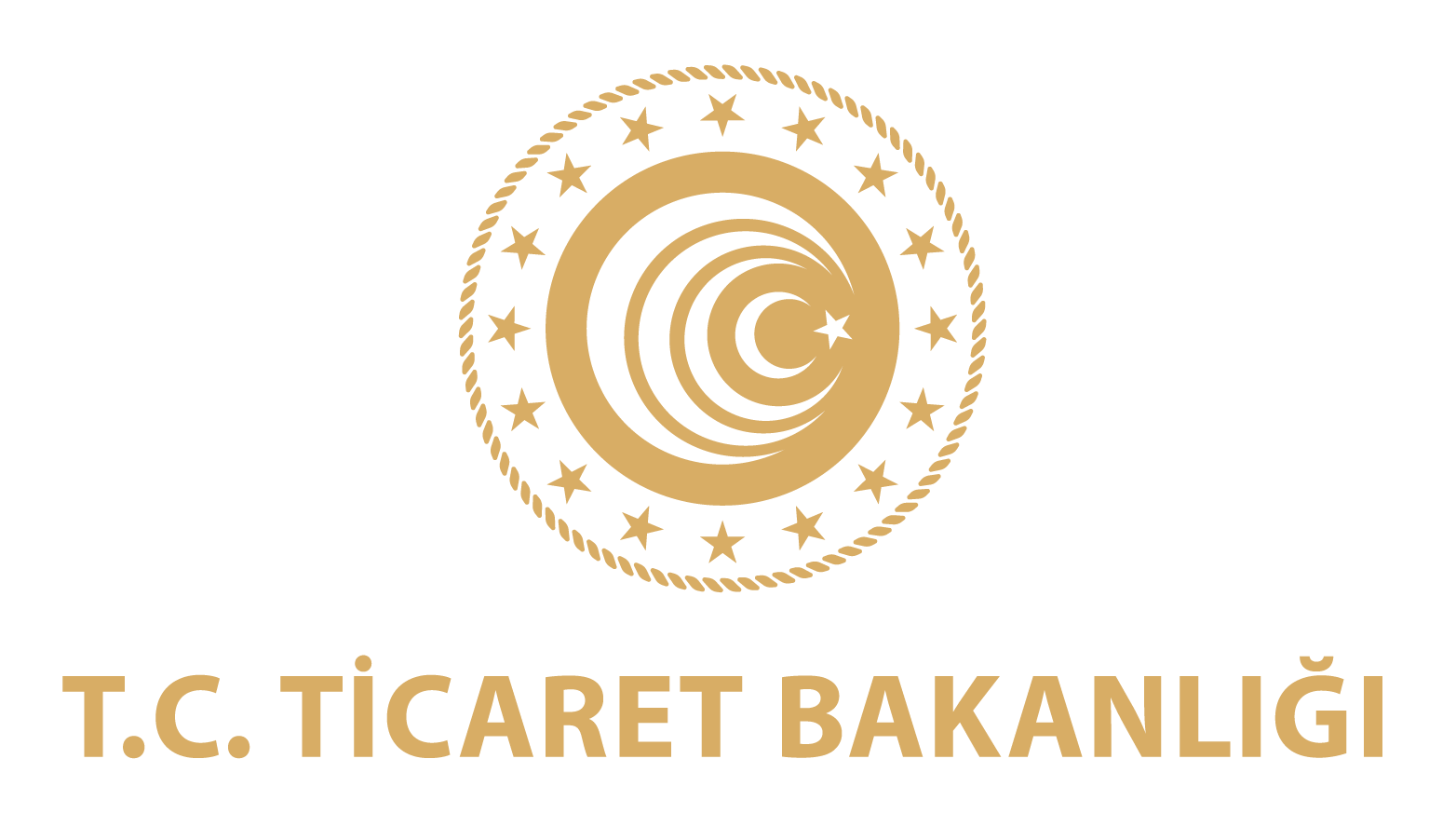 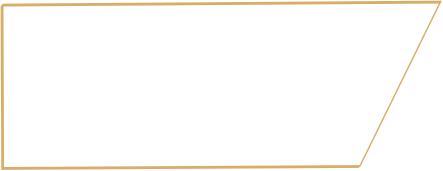 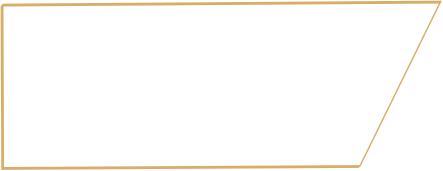 UR-GE Projesi Desteği
Pazara Giriş Rapor Desteği
Sanal Fuara Katılım Desteği
Sektörel Heyet Destekleri
Sanal Ticaret Heyeti Desteği
TURQUALITY® Tanıtım Projesi Desteği
İhracat Konsorsiyumu Desteği
İŞBİRLİĞİ 
KURULUŞLARI YARDIMIYLA FAYDALANILABİLECEK DESTEKLER
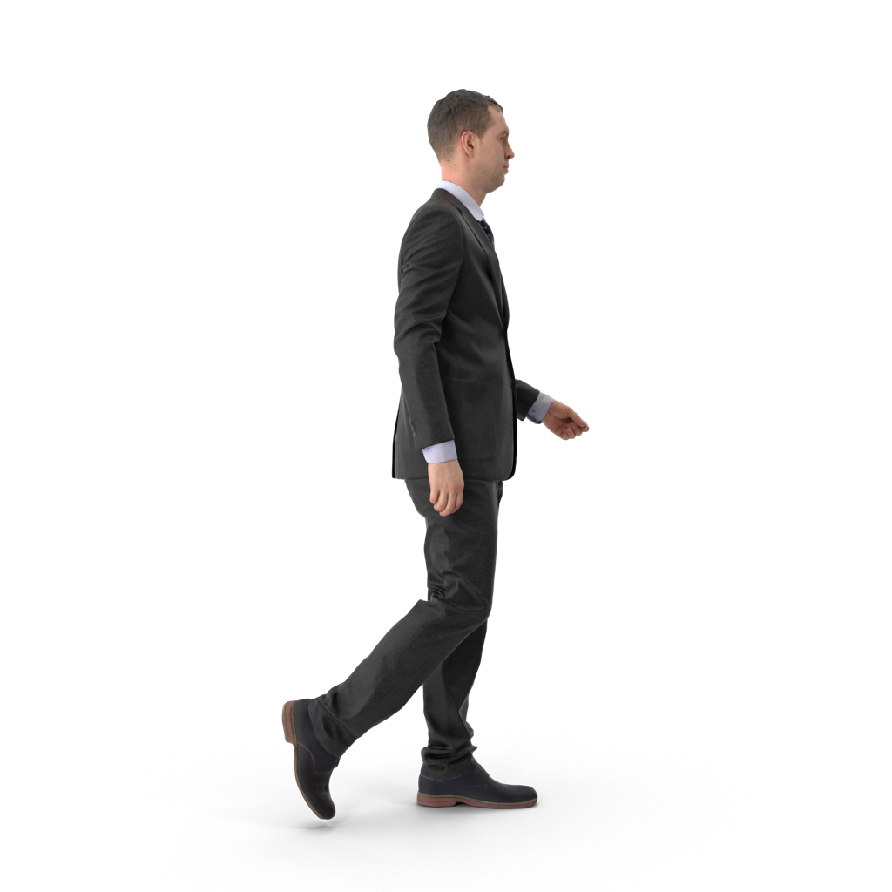 Gemi ve Yat Sektöründe Faaliyet Gösteren Şirketlere Tasarım Desteği
Marka/TURQUALITY® 
Destek Programı
Tasarım ve Ürün Geliştirme Projesi Desteği
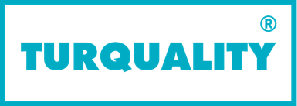 Çok Kanallı Zincir Mağaza Desteği
Eximbank 
Destekleri
Tasarımcı Şirket/ Tasarım Ofisi Desteği
Tanıtım Desteği
Birim Kira Desteği
Yurt Dışı Şirket ve Yurt Dışında Yerleşik Şirkete Ait Marka Alım Desteği
Pazara Giriş Projesi Hazırlama Desteği
Yurt Dışı Fuar Desteği
Küresel Tedarik Zinciri Yetkinlik Projesi Desteği
Yurt Dışı Marka Tescil Faaliyetlerinin Desteklenmesi
Yurt İçi Fuar Desteği
Yurt Dışı Pazar Araştırması Desteği
Pazara Giriş Belgelerinin Desteklenmesi
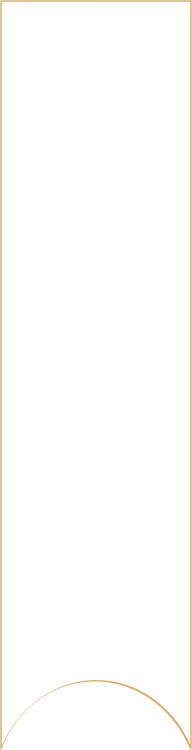 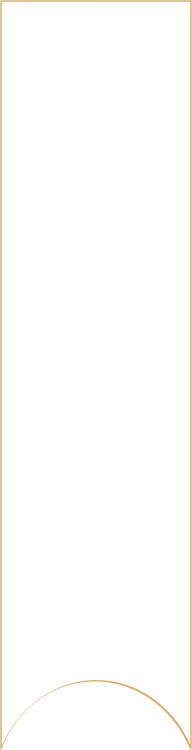 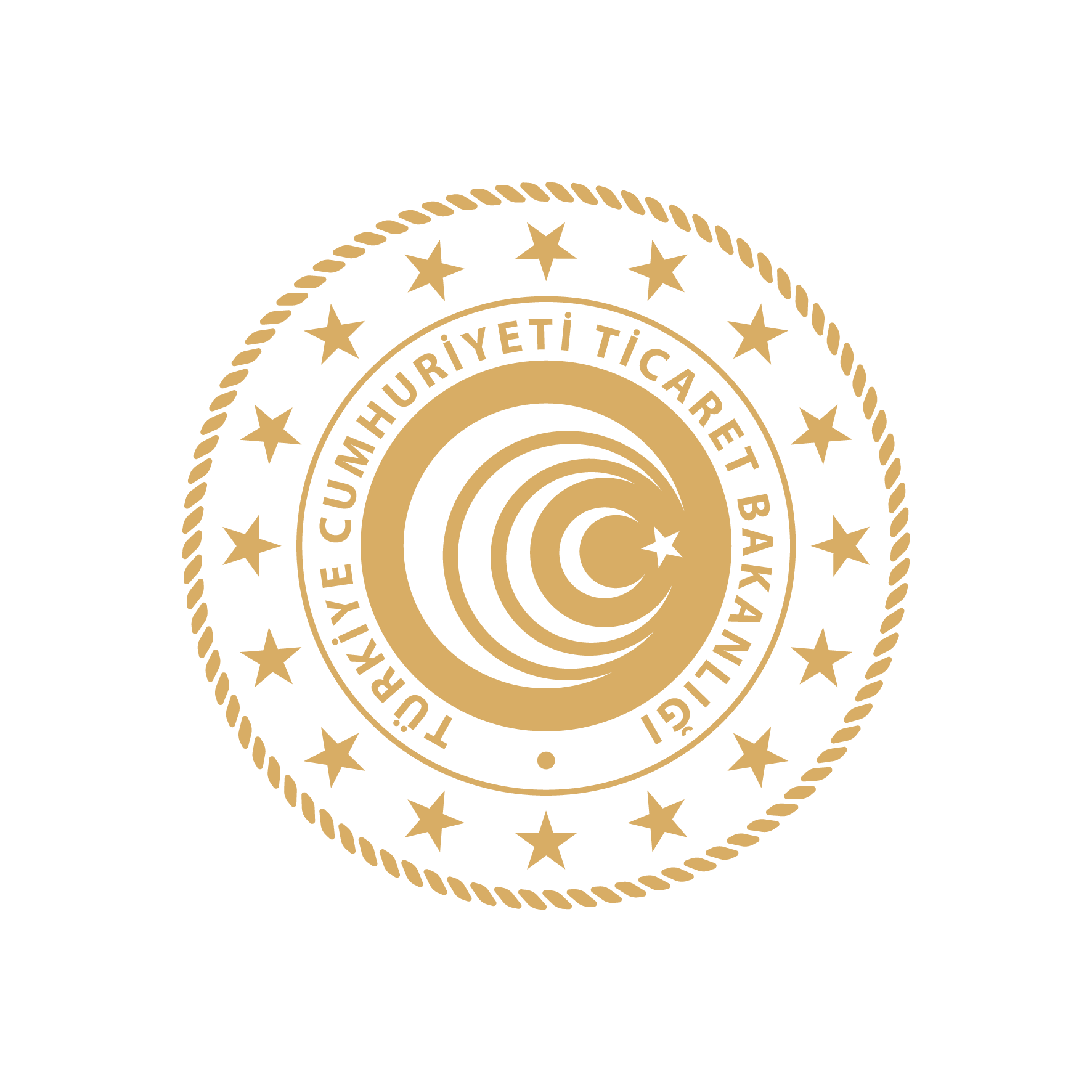 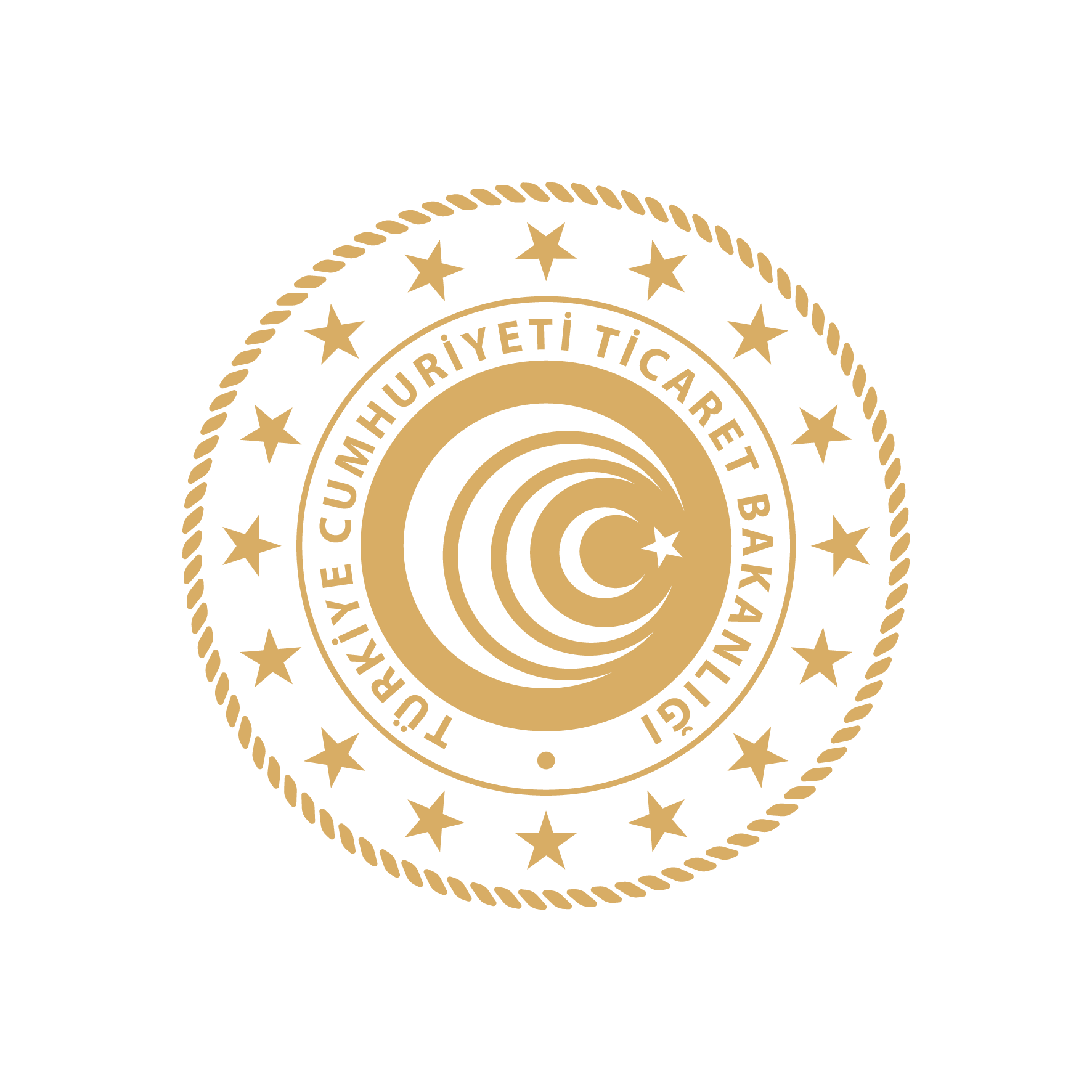 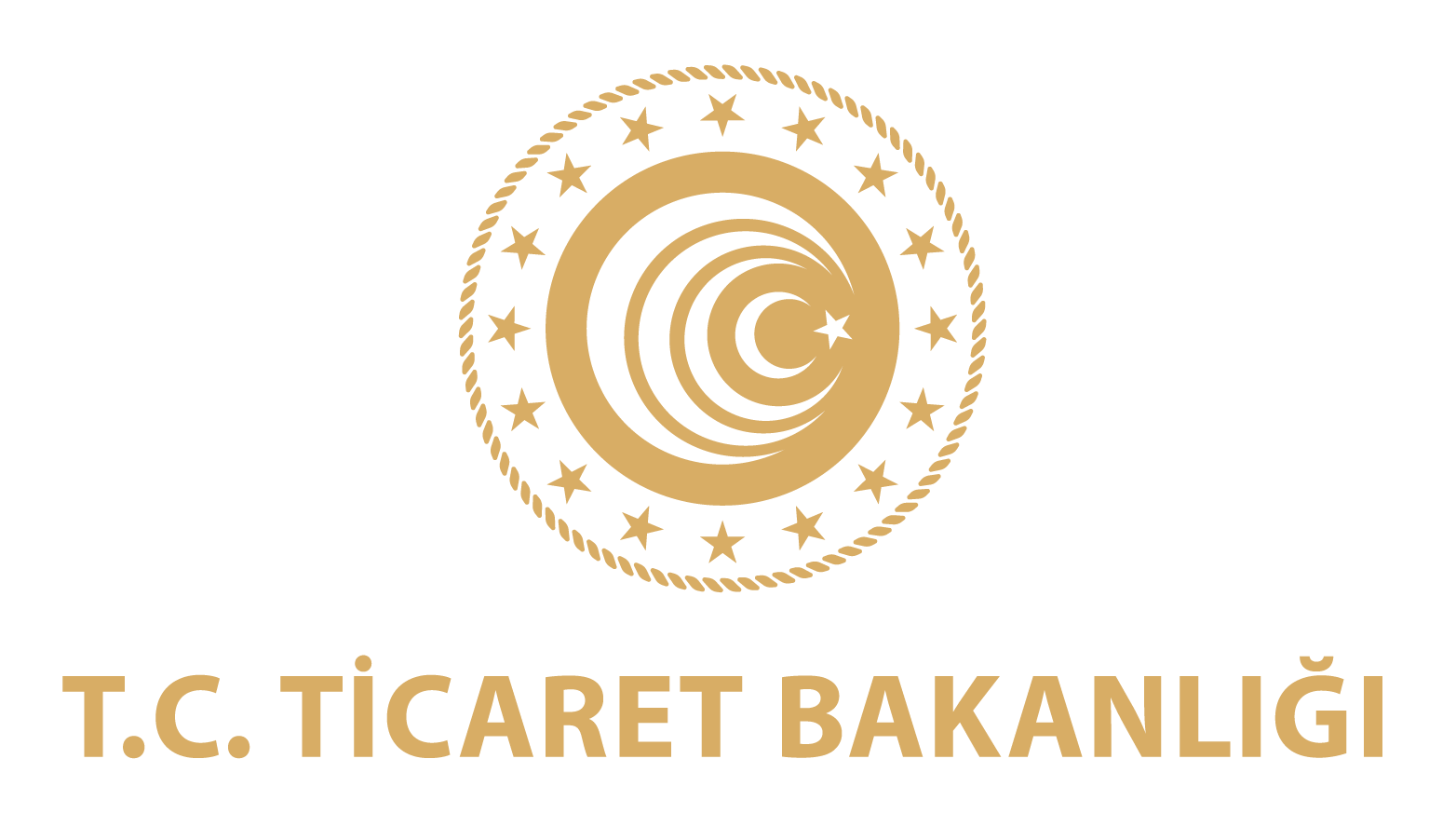 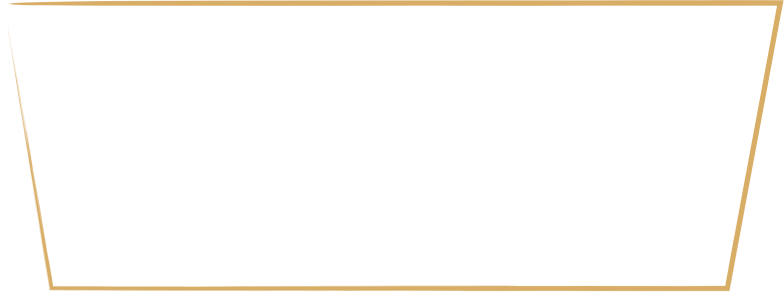 BİRİM KİRA DESTEĞİ
İHRACAT 
GENEL MÜDÜRLÜĞÜ
İHRACAT 
GENEL MÜDÜRLÜĞÜ
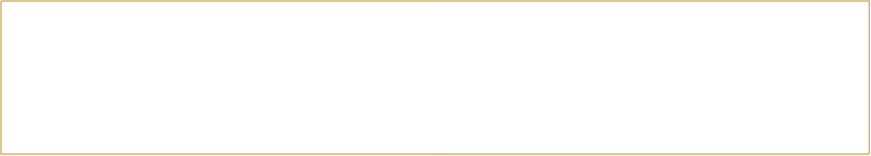 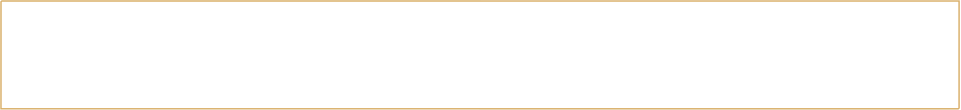 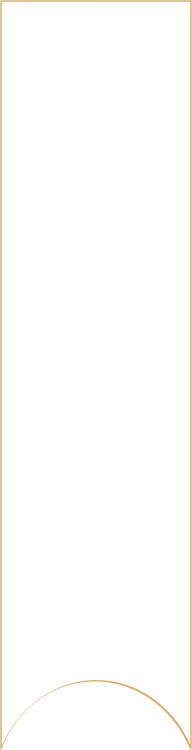 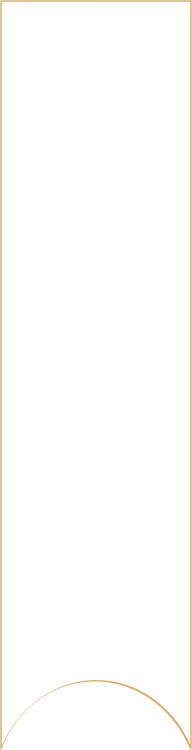 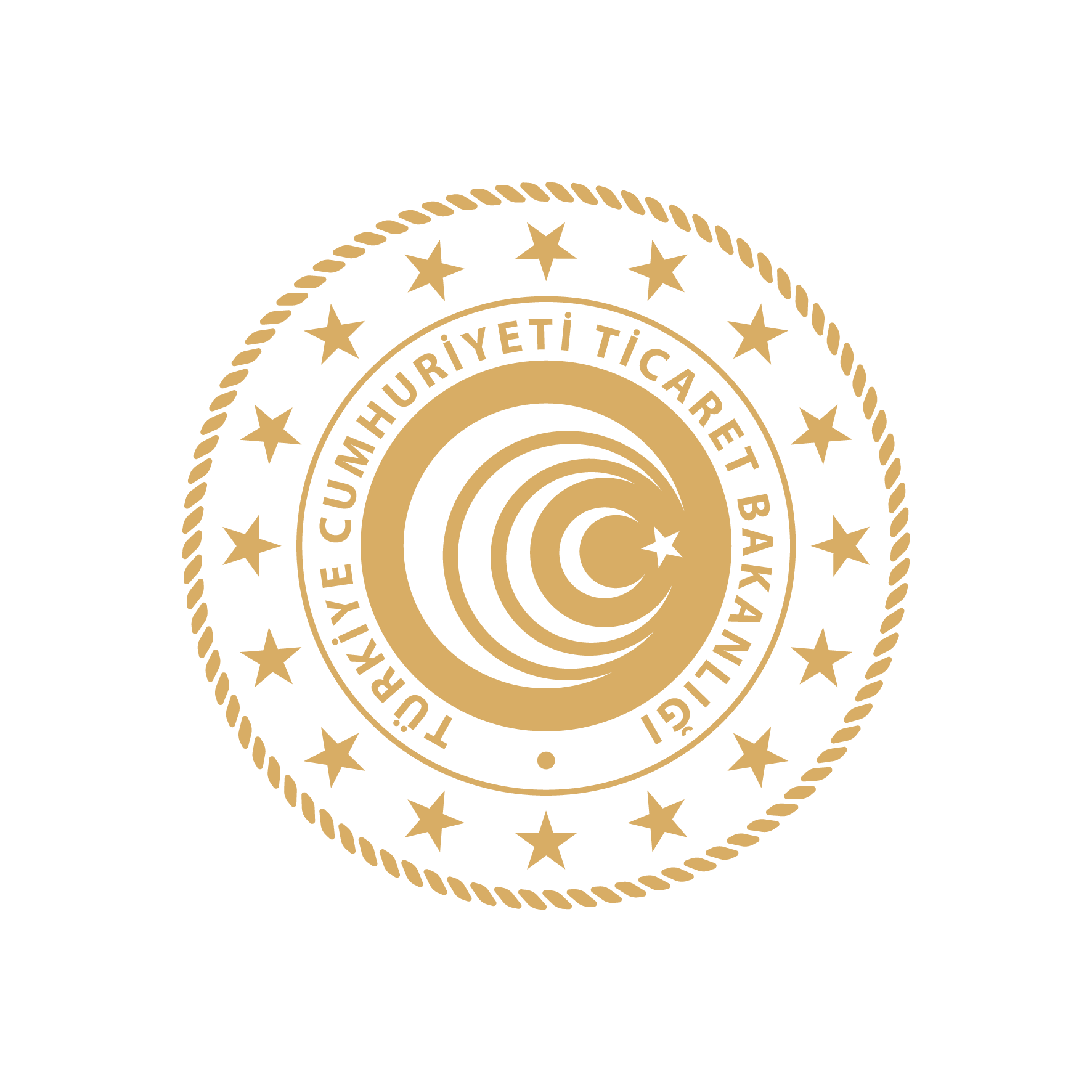 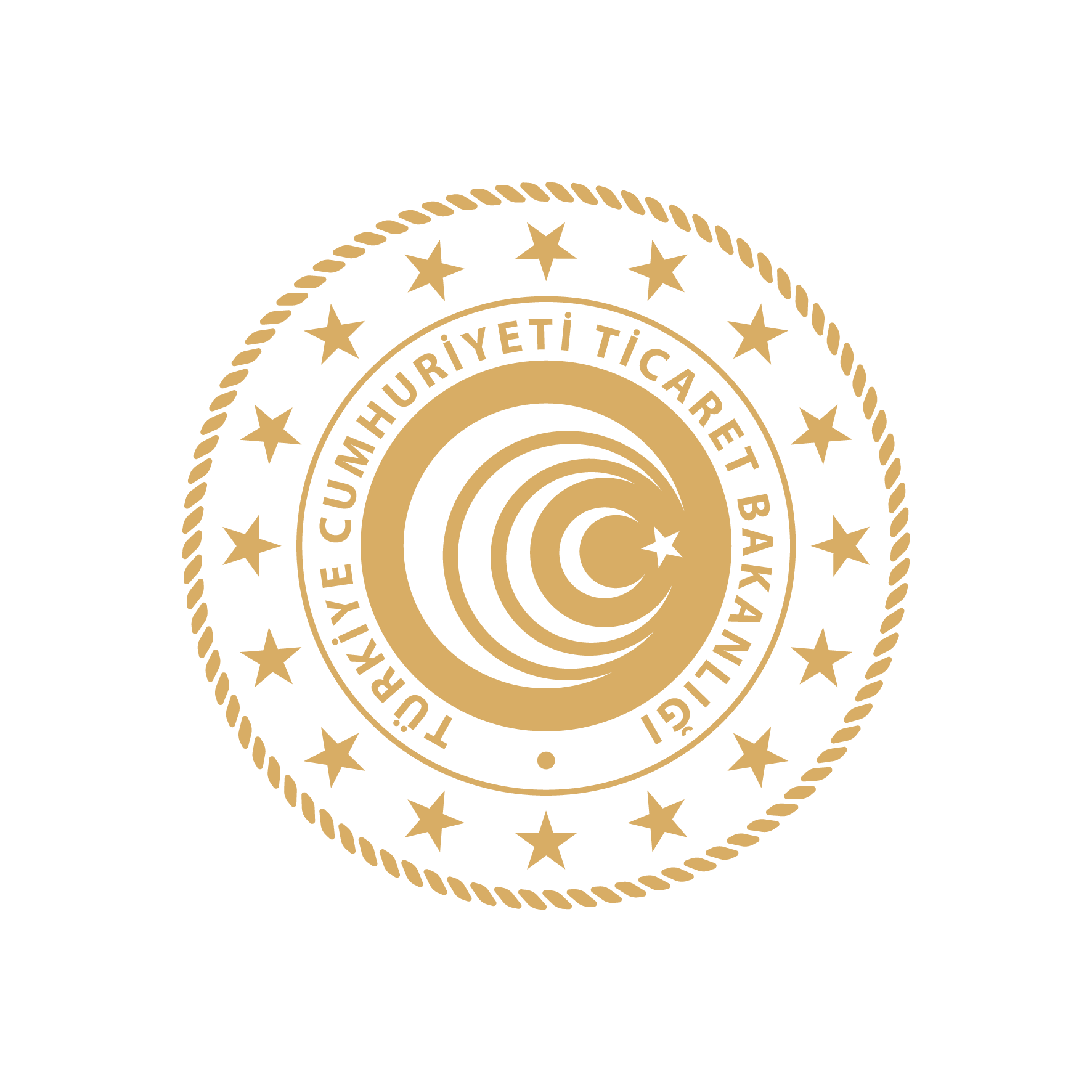 BİRİM KİRA DESTEĞİ
Desteklenen Birimler:

MAĞAZA
DEPO
OFİS/PAYLAŞIMLI OFİS
SERGİ/TEŞHİR SALONU
ÜRÜN TEŞHİR SERASI/TARLASI 
REYON/RAF/DEKORASYONLU KÖŞE/KİOSK/STANT
ÜZERİNE BİNA YAPILMAK ÜZERE KİRALANAN ARSAYI
Destek Miktarı: Birim başına yıllık 5.591.174 ₺
Destek Oranı : %50 - %75
Destek Süresi : Ülke başına 4 Yıl /25 birim
Faydalanıcı: Şirketler
İHRACAT 
GENEL MÜDÜRLÜĞÜ
İHRACAT 
GENEL MÜDÜRLÜĞÜ
Temel Şartlar:

En az 1 yıldır faal şirket olmak
Türkiye menşeli ürünlerin pazarlanması
Destek talep edilen ülkeye yönelik ihracat olması (ihracatın yarısı kadar destek alınabilir)
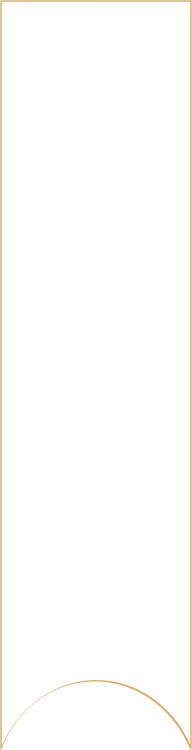 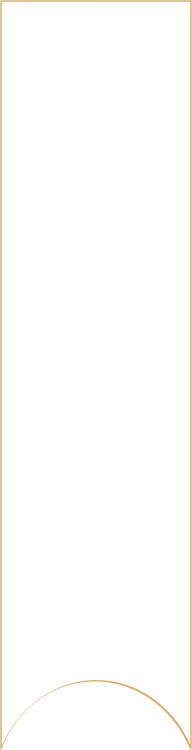 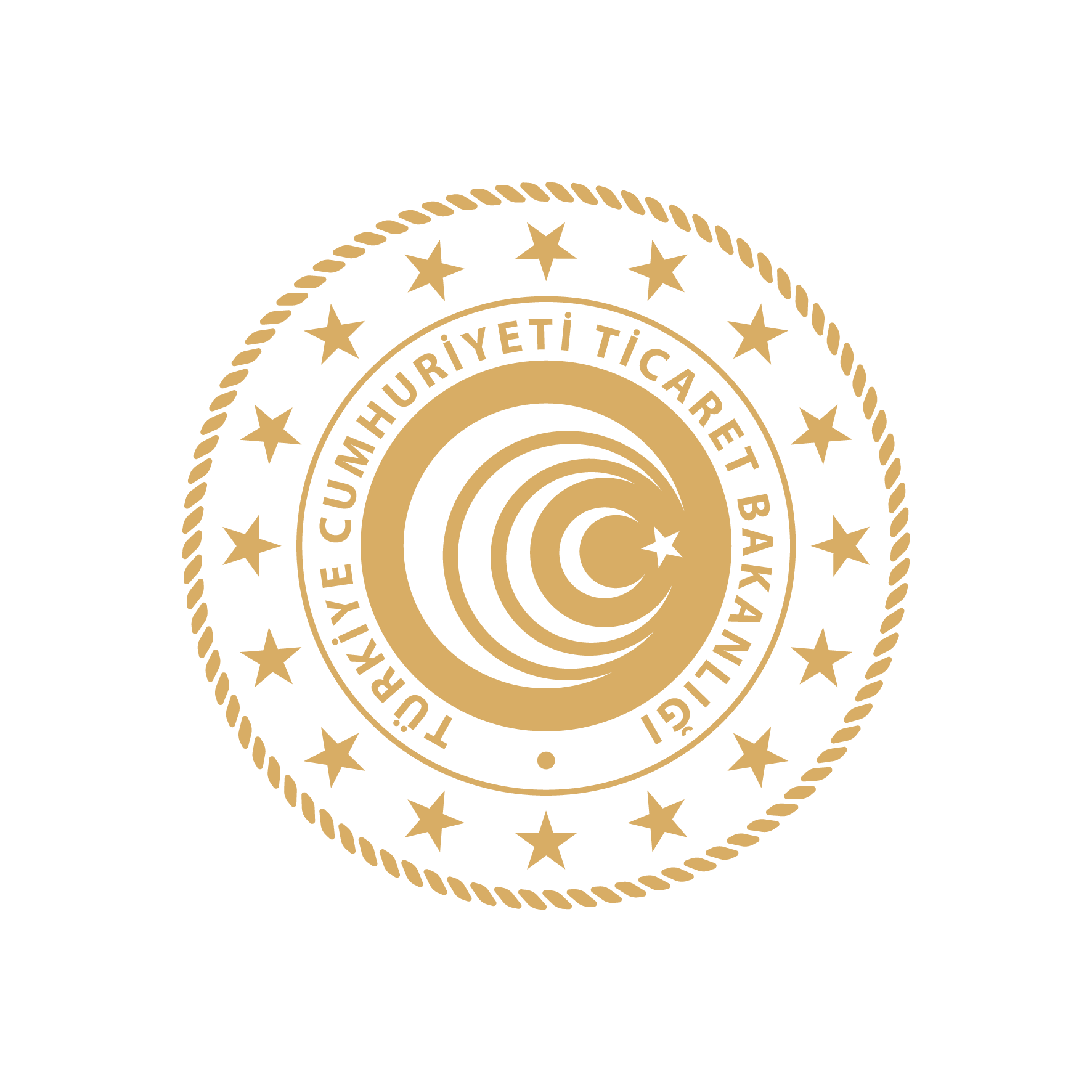 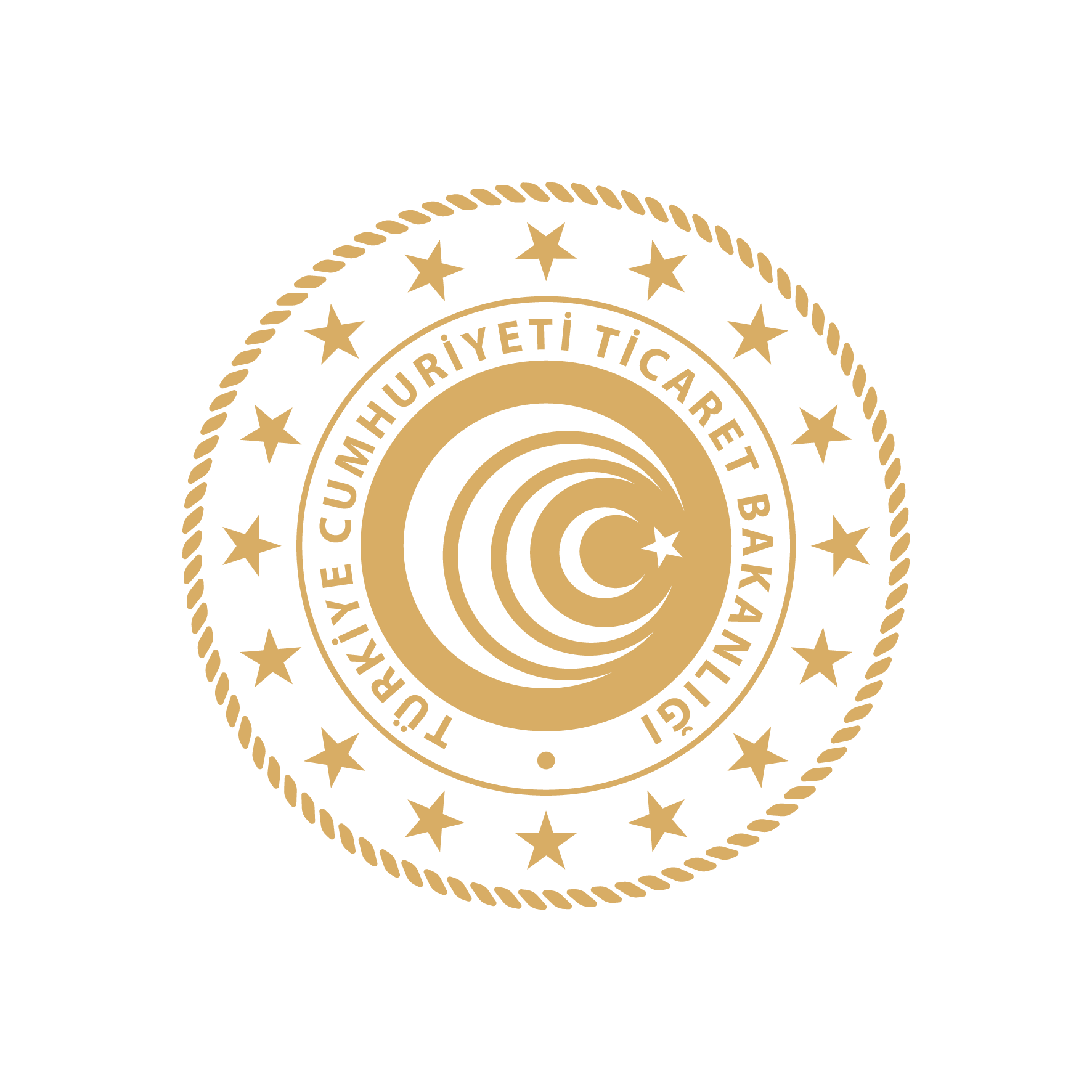 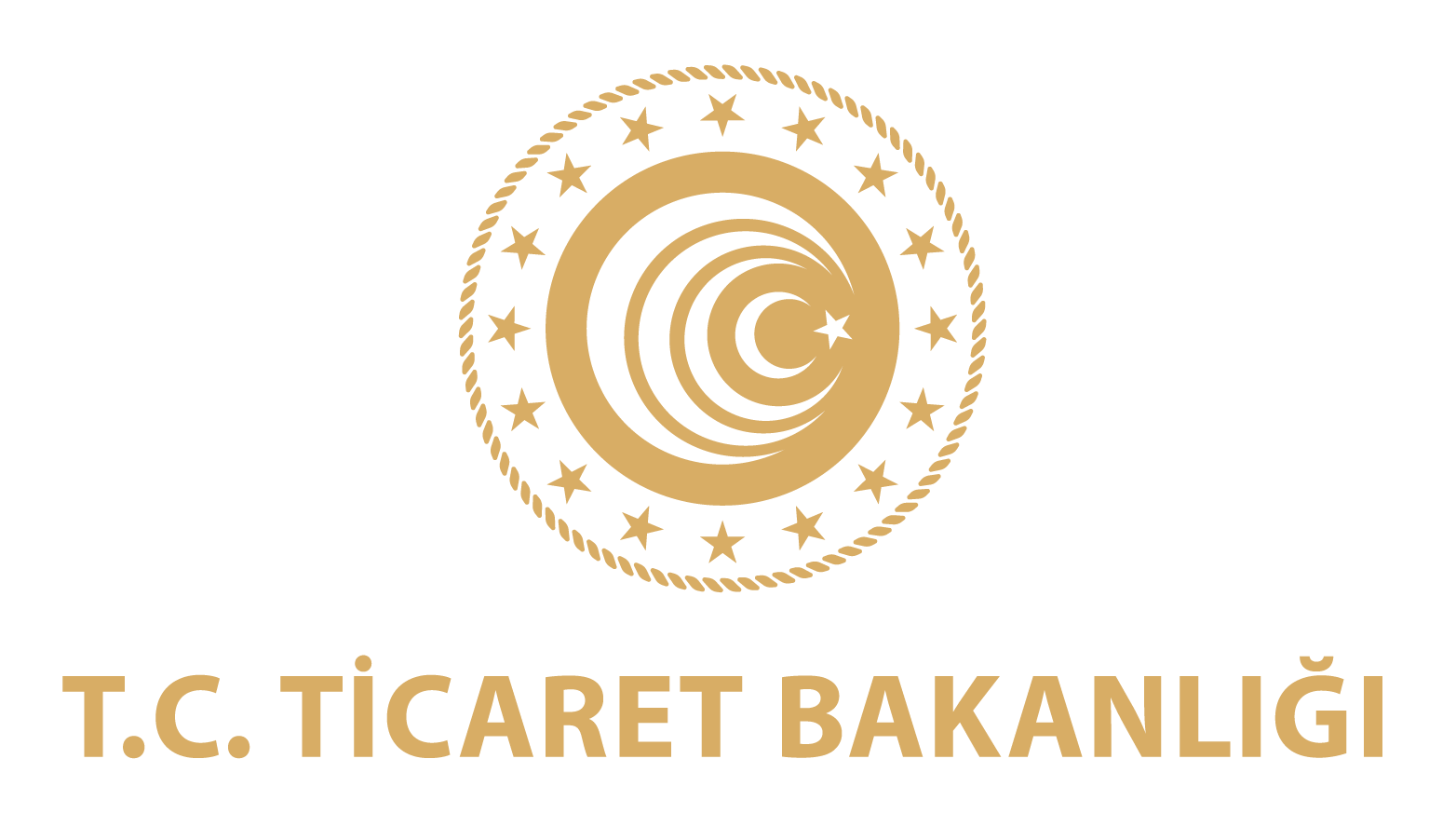 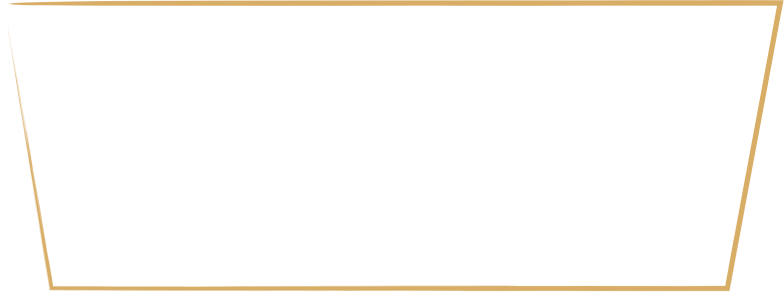 TANITIM DESTEĞİ
İHRACAT 
GENEL MÜDÜRLÜĞÜ
İHRACAT 
GENEL MÜDÜRLÜĞÜ
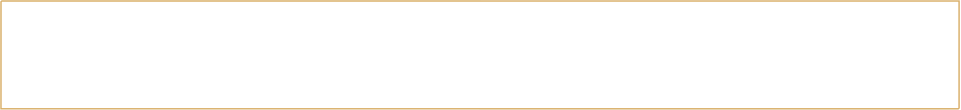 DESTEKLENEN TANITIM FAALİYETLERİ
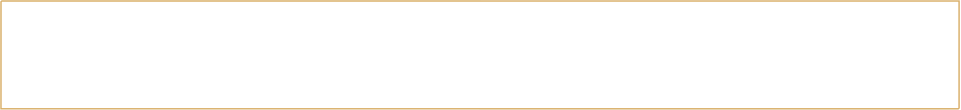 DESTEKLENEN TANITIM FAALİYETLERİ
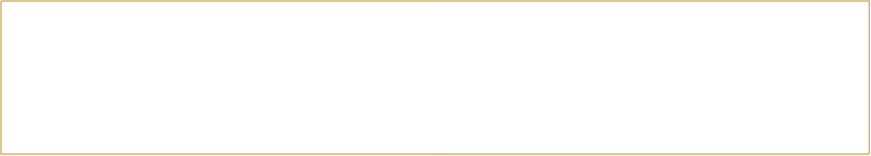 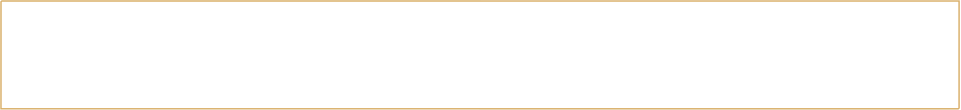 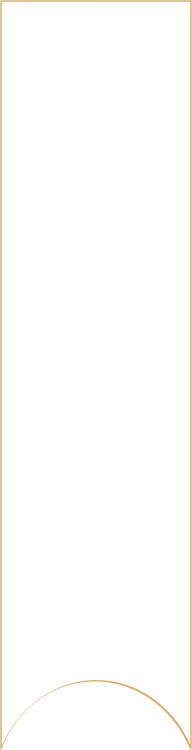 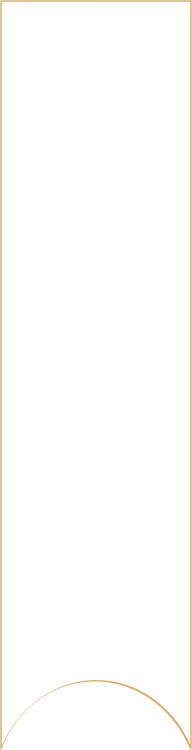 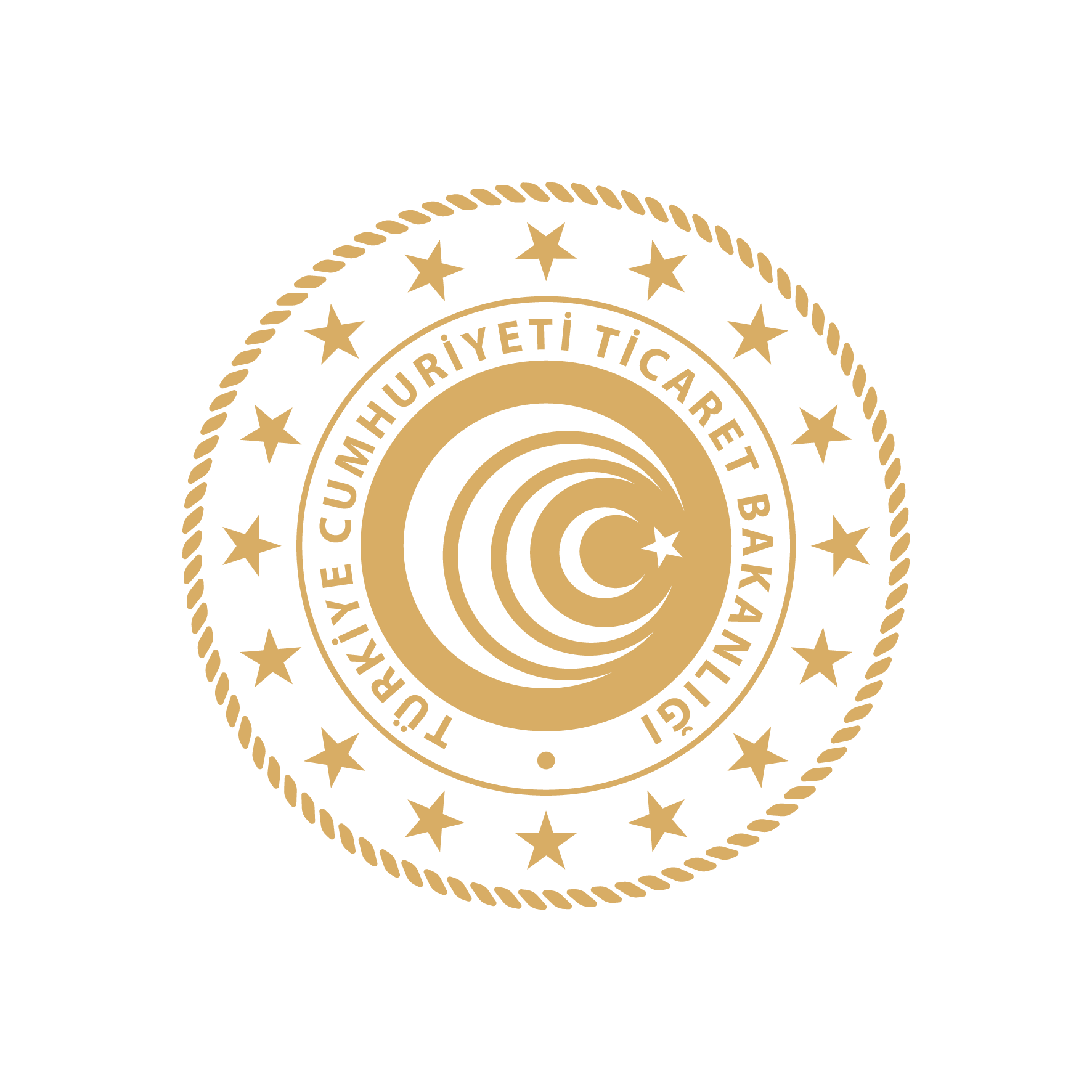 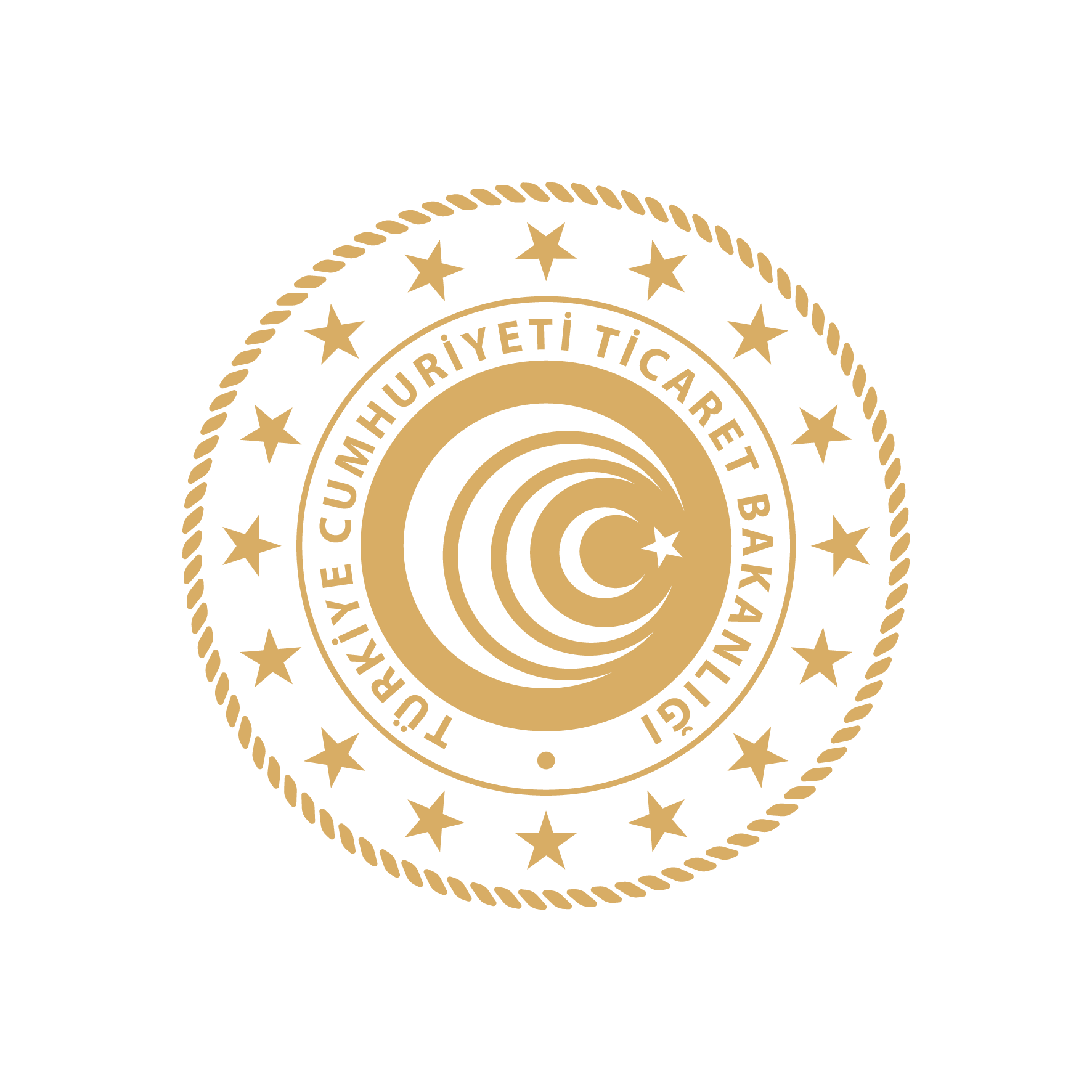 TANITIM DESTEĞİ
Birime Bağlı Tanıtım Desteği

Destek Miktarı 6.989.353 ₺ /Yıl/Her Bir Ülke
Destek Oranı : % 50 - % 75
Destek Süresi: 4 Yıl
Faydalanıcı: Şirketler
Temel Şartlar:

En az 1 yıldır faal şirket olmak

Türkiye menşeli ürünlerin tanıtımının yapılması

İhracat olması (ihracatın yarısı kadar destek alınabilir)

Desteklenen birimi olmayan ülkelerde yapılan tanıtımlarda marka tescil şartı (başvurusu yeterli)
İHRACAT 
GENEL MÜDÜRLÜĞÜ
İHRACAT 
GENEL MÜDÜRLÜĞÜ
Marka Tesciline Bağlı Tanıtım Desteği

Destek Miktarı 11.183.893 ₺ /Yıl
Destek Oranı : % 50 - % 75
Destek Süresi: 4 Yıl
Faydalanıcı: Şirketler
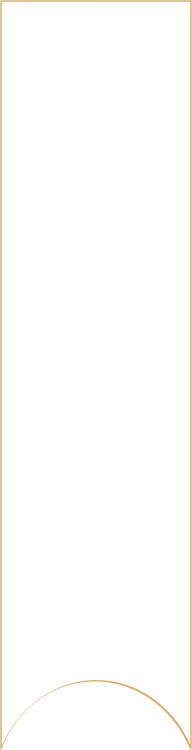 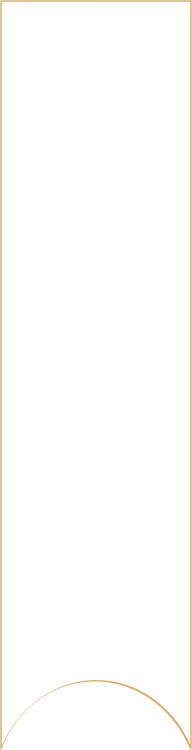 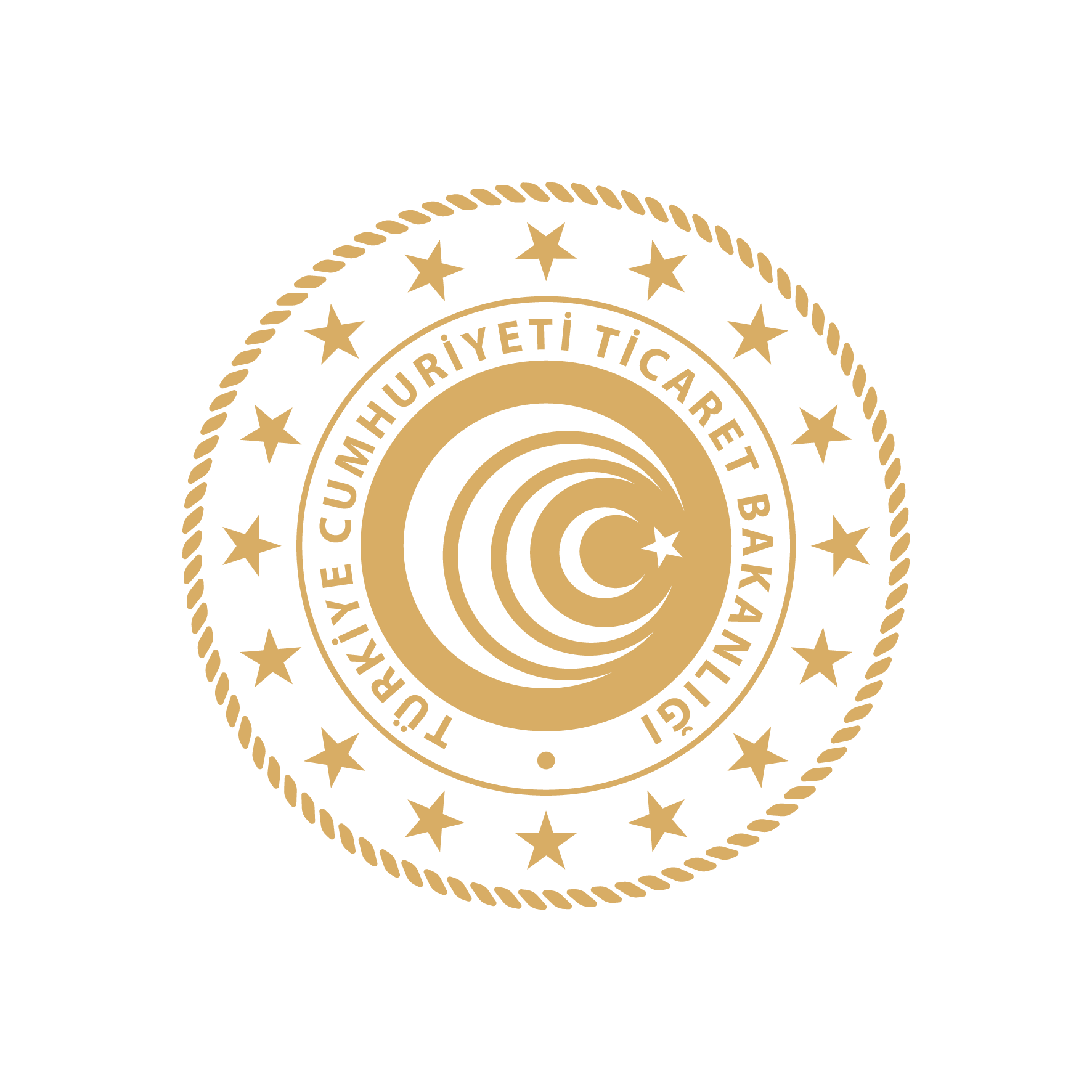 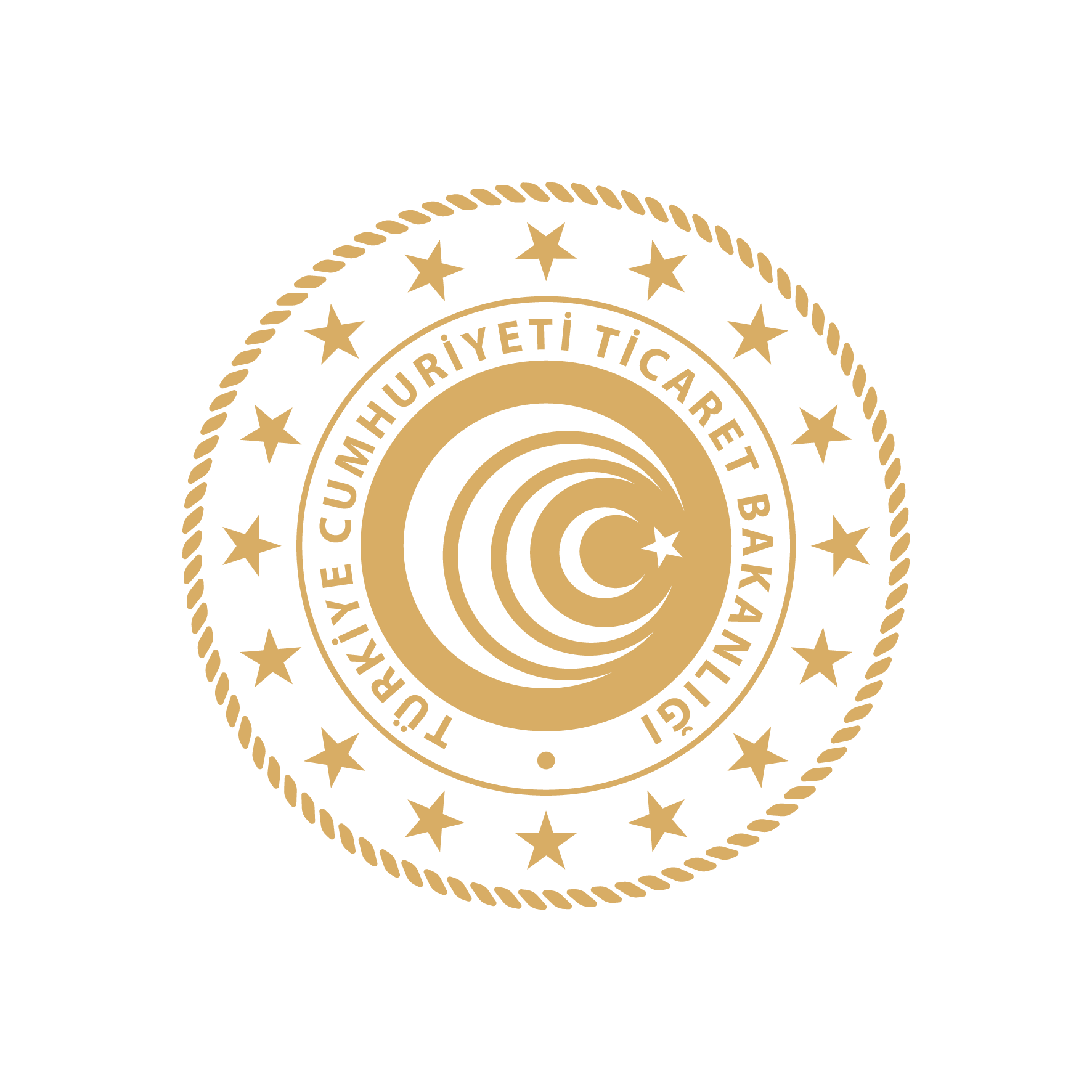 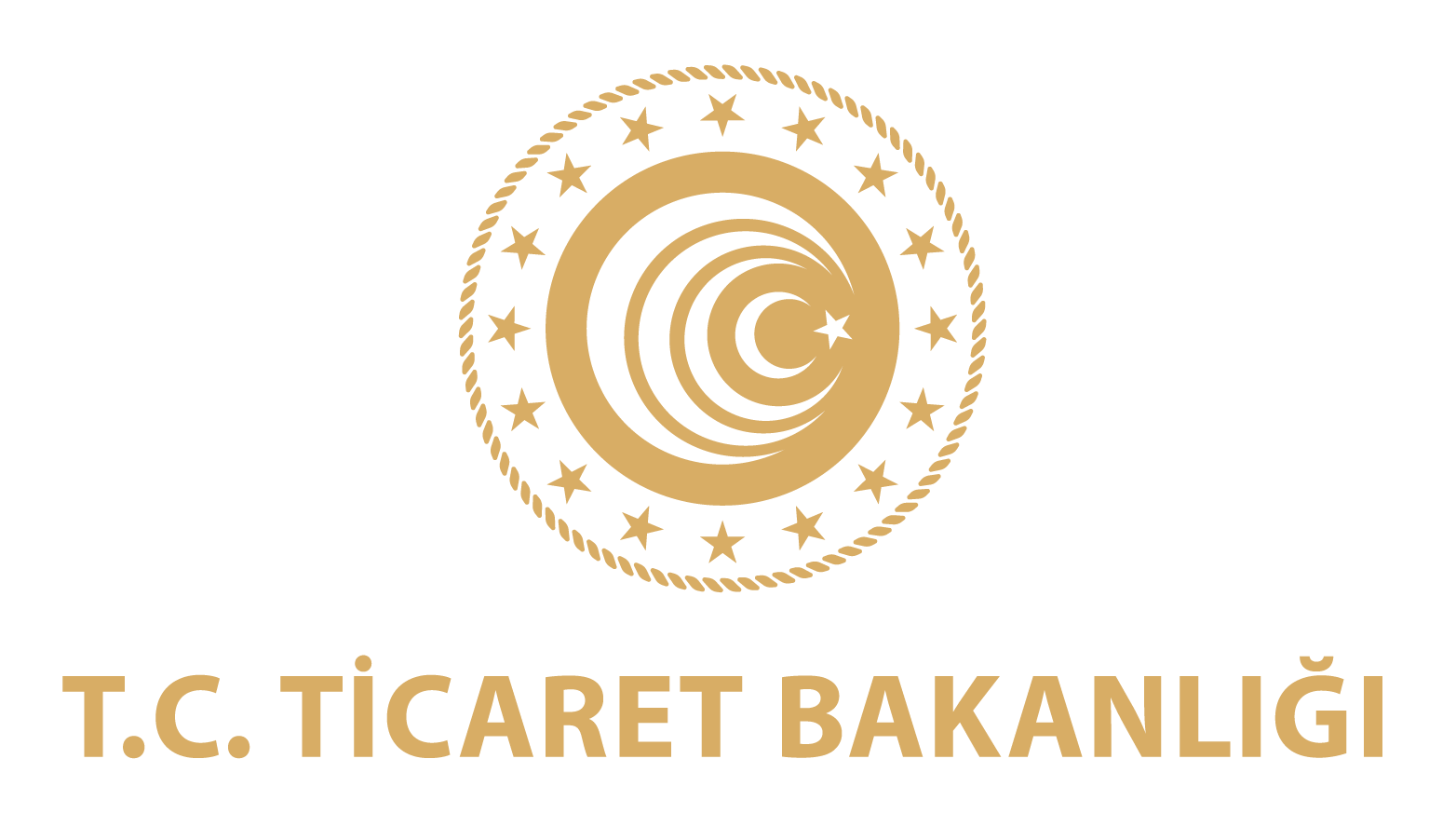 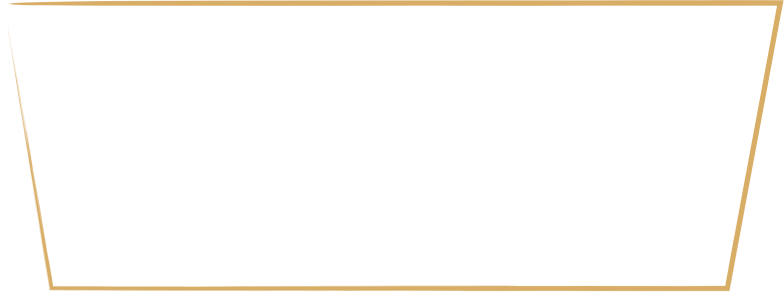 ÇOK KANALLI ZİNCİR MAĞAZA DESTEĞİ
İHRACAT 
GENEL MÜDÜRLÜĞÜ
İHRACAT 
GENEL MÜDÜRLÜĞÜ
Çok kanallı zincir mağaza,

Müşteri-marka-perakende kanalı etkileşimini sağlamak üzere, fiziksel perakende mağazası, dijital ağ, cihaz, platformlar ile birden fazla temas noktası üzerinden müşteriye ulaşan, gıda dışı sektörlerde faaliyet gösteren, aynı tüzel kişi sahipliğinde bir merkeze bağlı olarak faaliyet gösteren; yurt içinde en az 100 fiziksel perakende mağazası bulunan perakende satış noktalarını ifade eder.
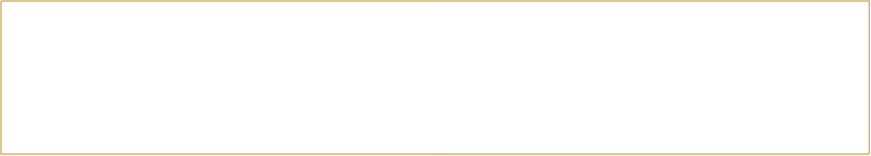 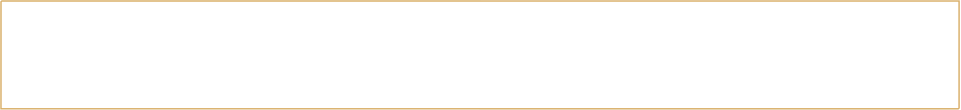 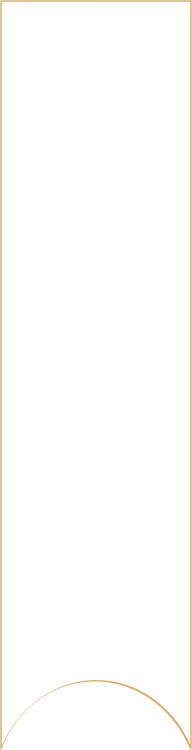 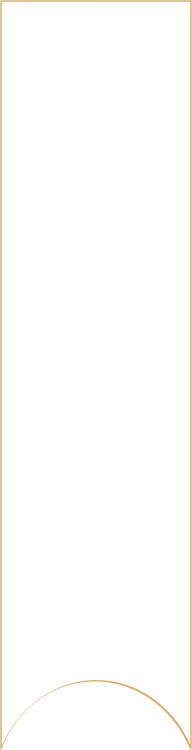 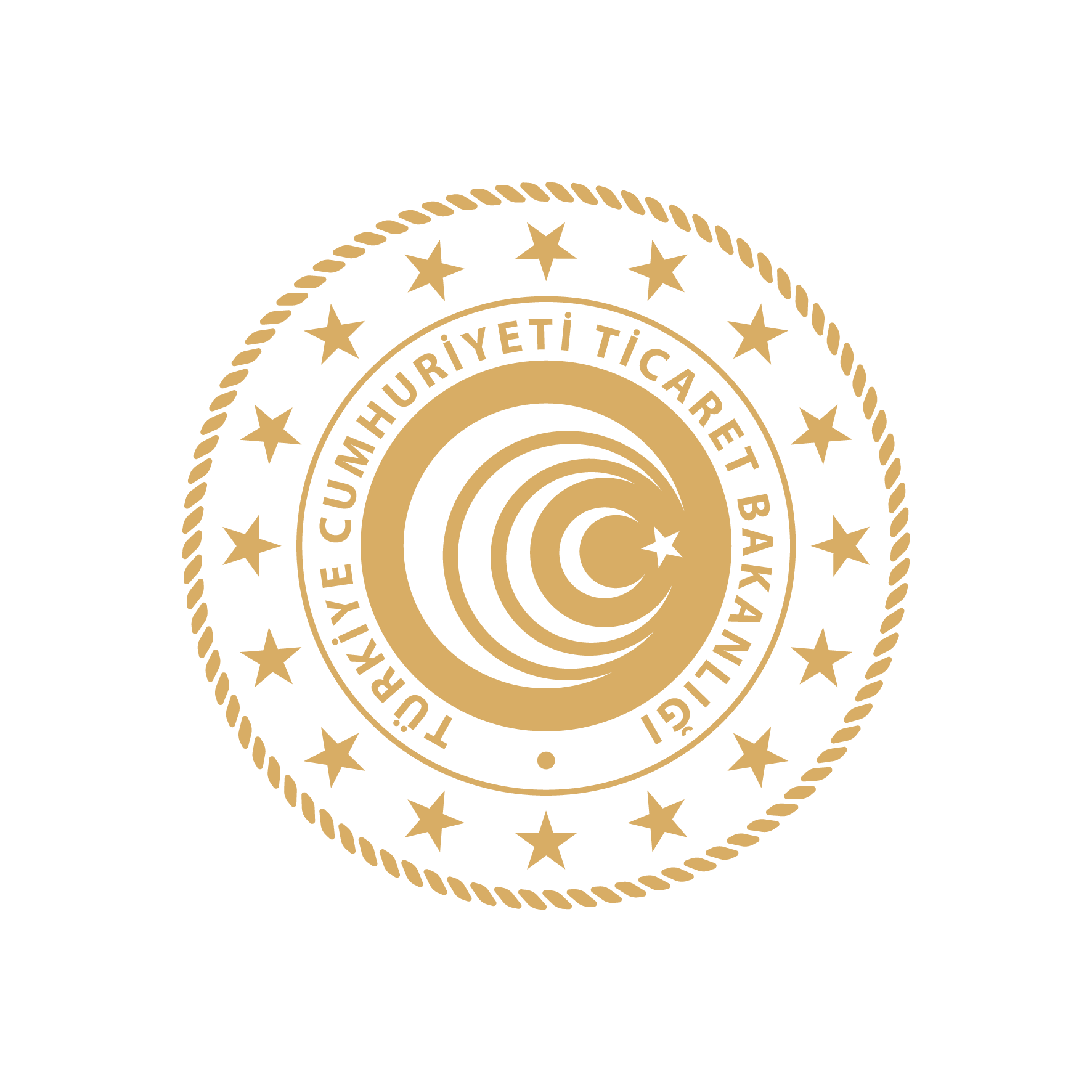 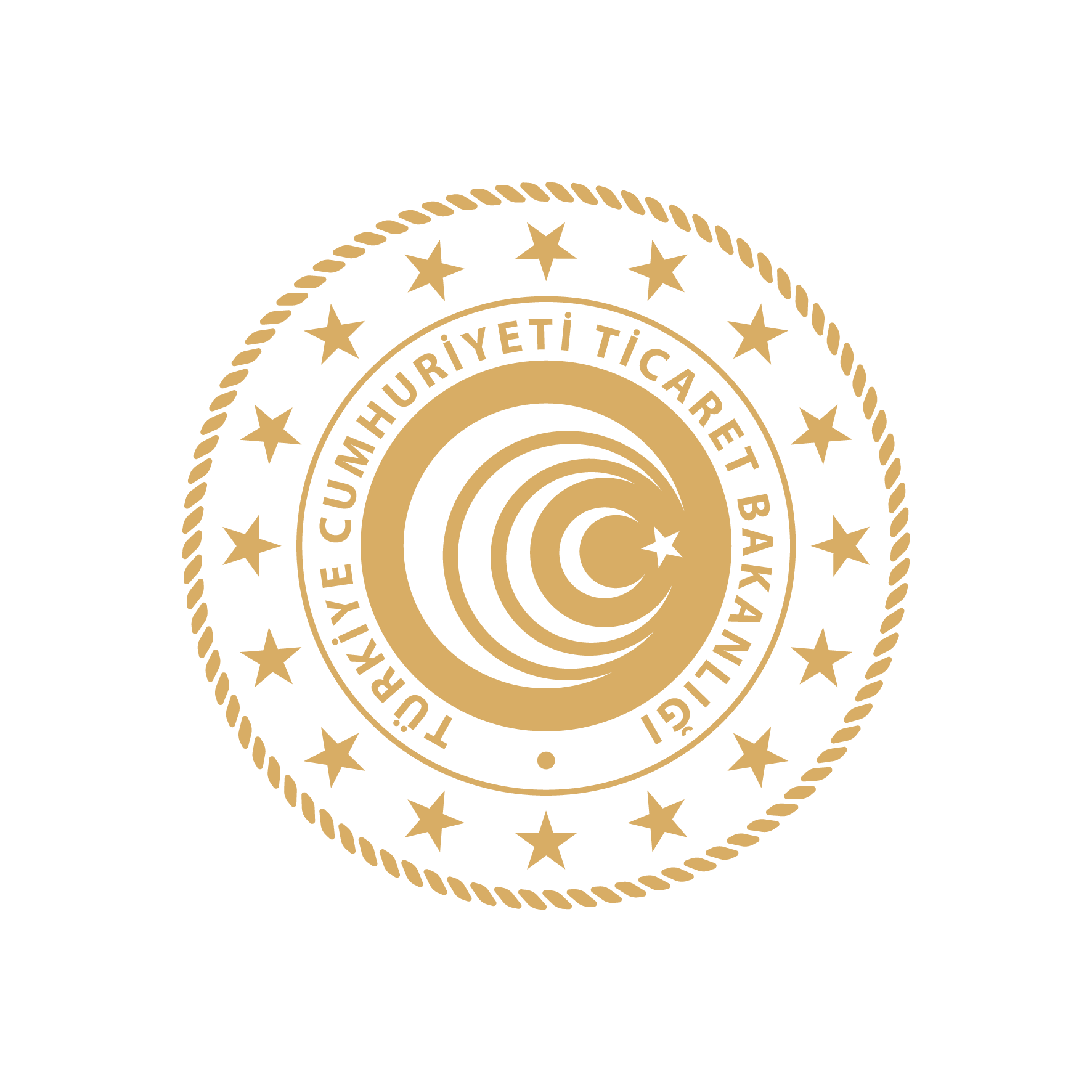 ÇOK KANALLI ZİNCİR MAĞAZA DESTEĞİ
İHRACAT 
GENEL MÜDÜRLÜĞÜ
İHRACAT 
GENEL MÜDÜRLÜĞÜ
AMAÇ: Çok Kanallı Zincir Mağaza Desteği ile perakende sektöründe faaliyet gösteren ve mal ticareti yapan çok kanallı zincir mağaza markası sahibi şirketlerin; yurt dışı pazarlarda daha hızlı büyümelerini ve ihracatlarını artırabilmelerini sağlamak
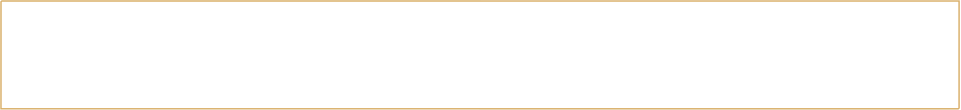 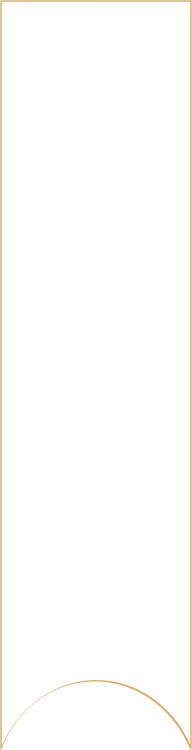 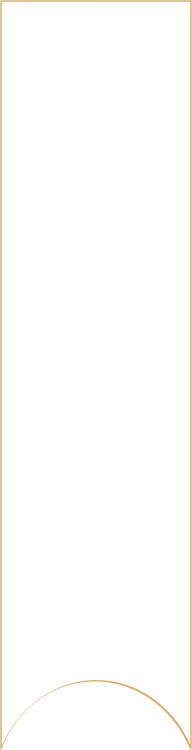 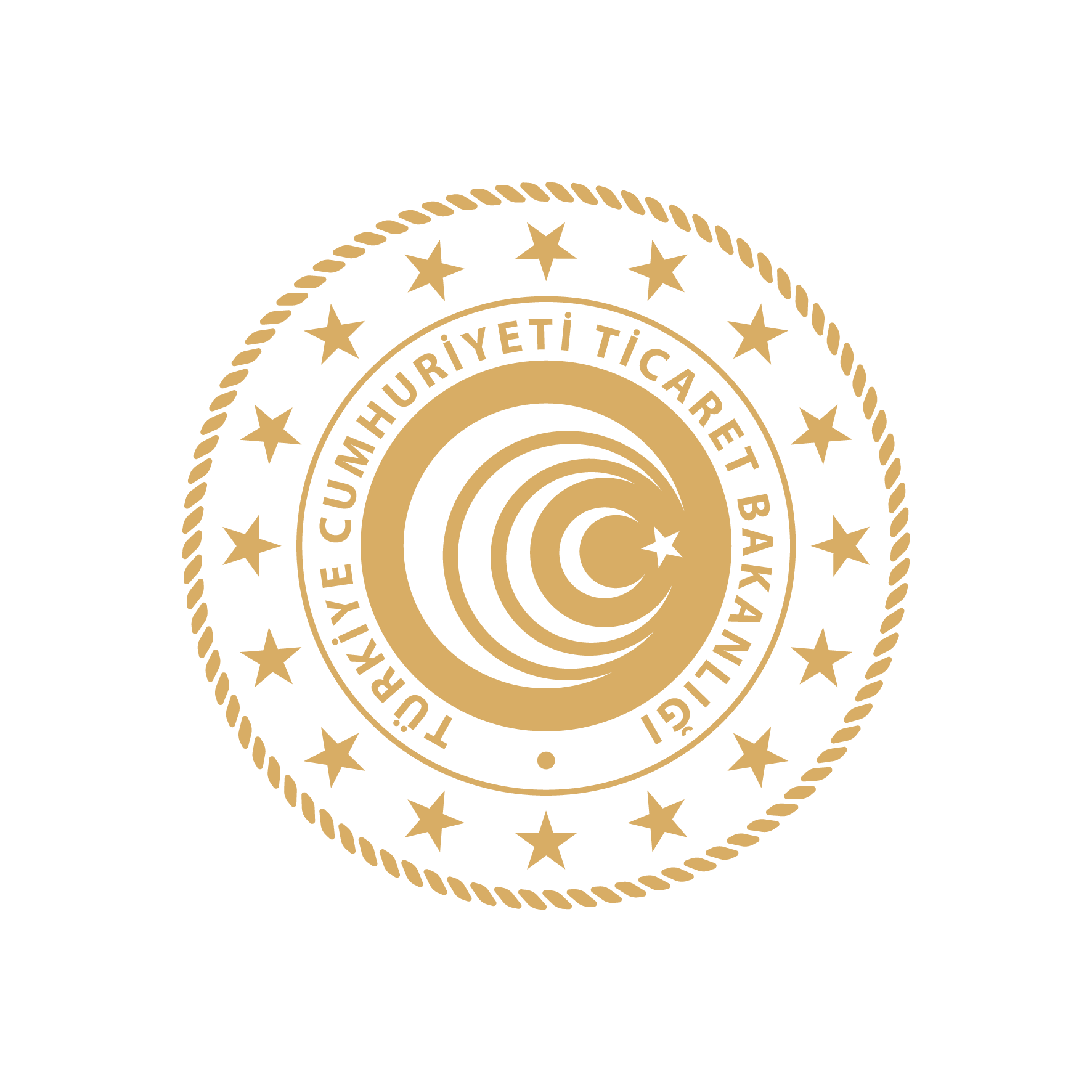 ÇOK KANALLI ZİNCİR MAĞAZA DESTEĞİ
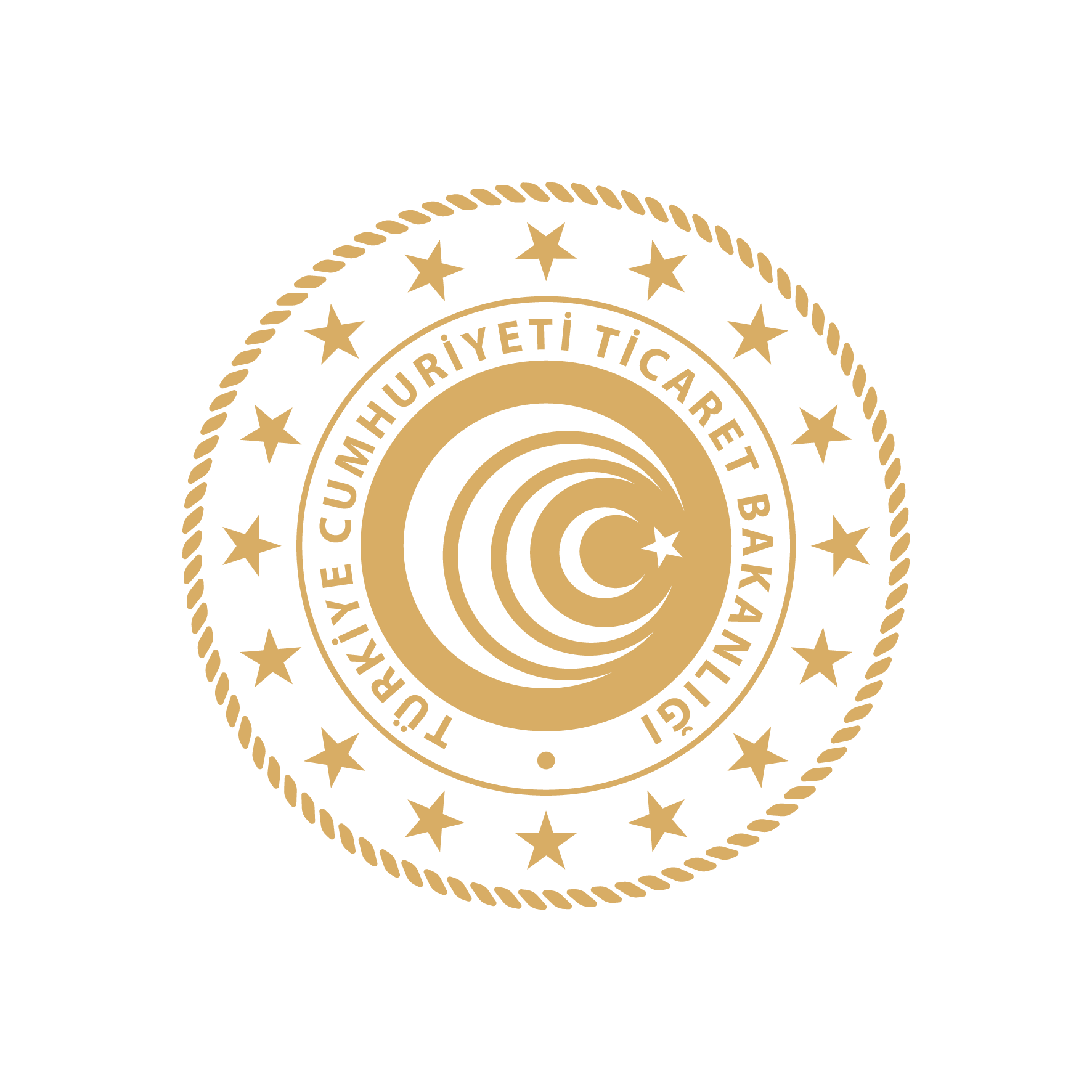 İHRACAT 
GENEL MÜDÜRLÜĞÜ
İHRACAT 
GENEL MÜDÜRLÜĞÜ
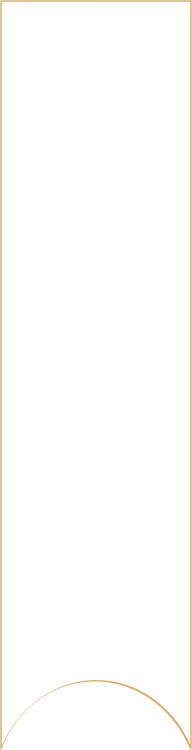 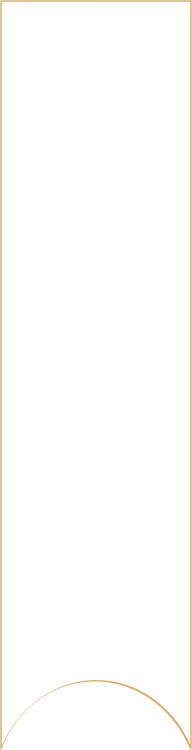 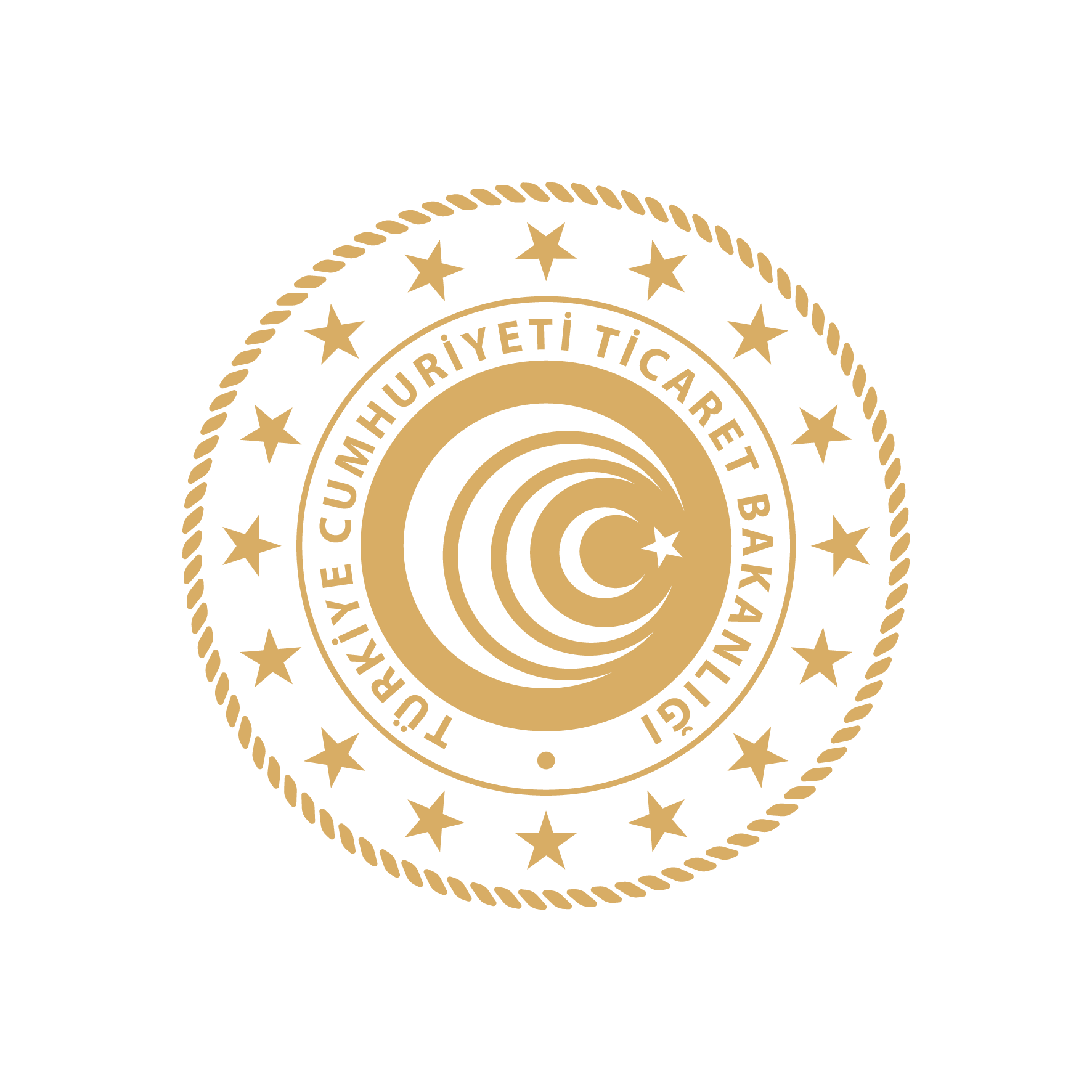 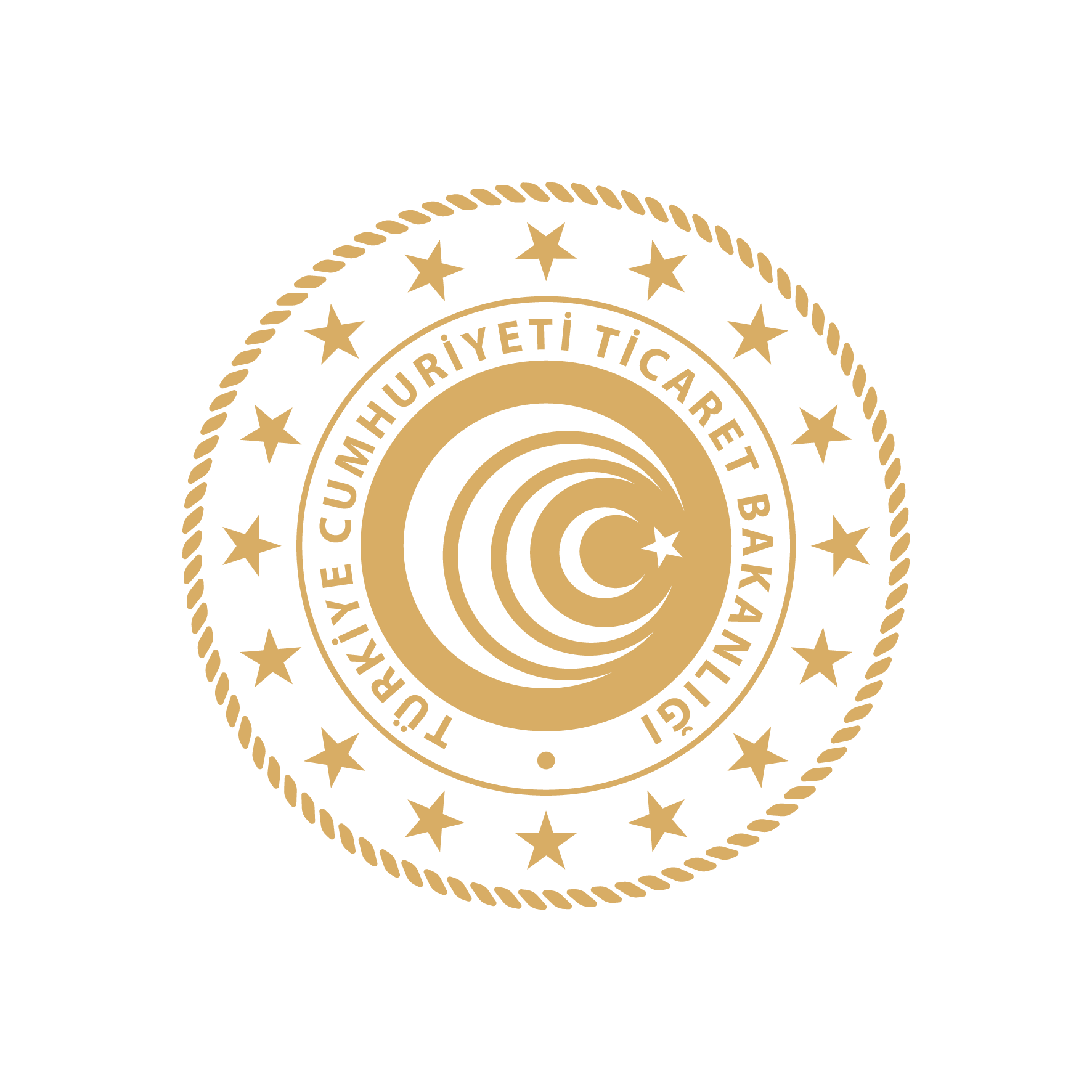 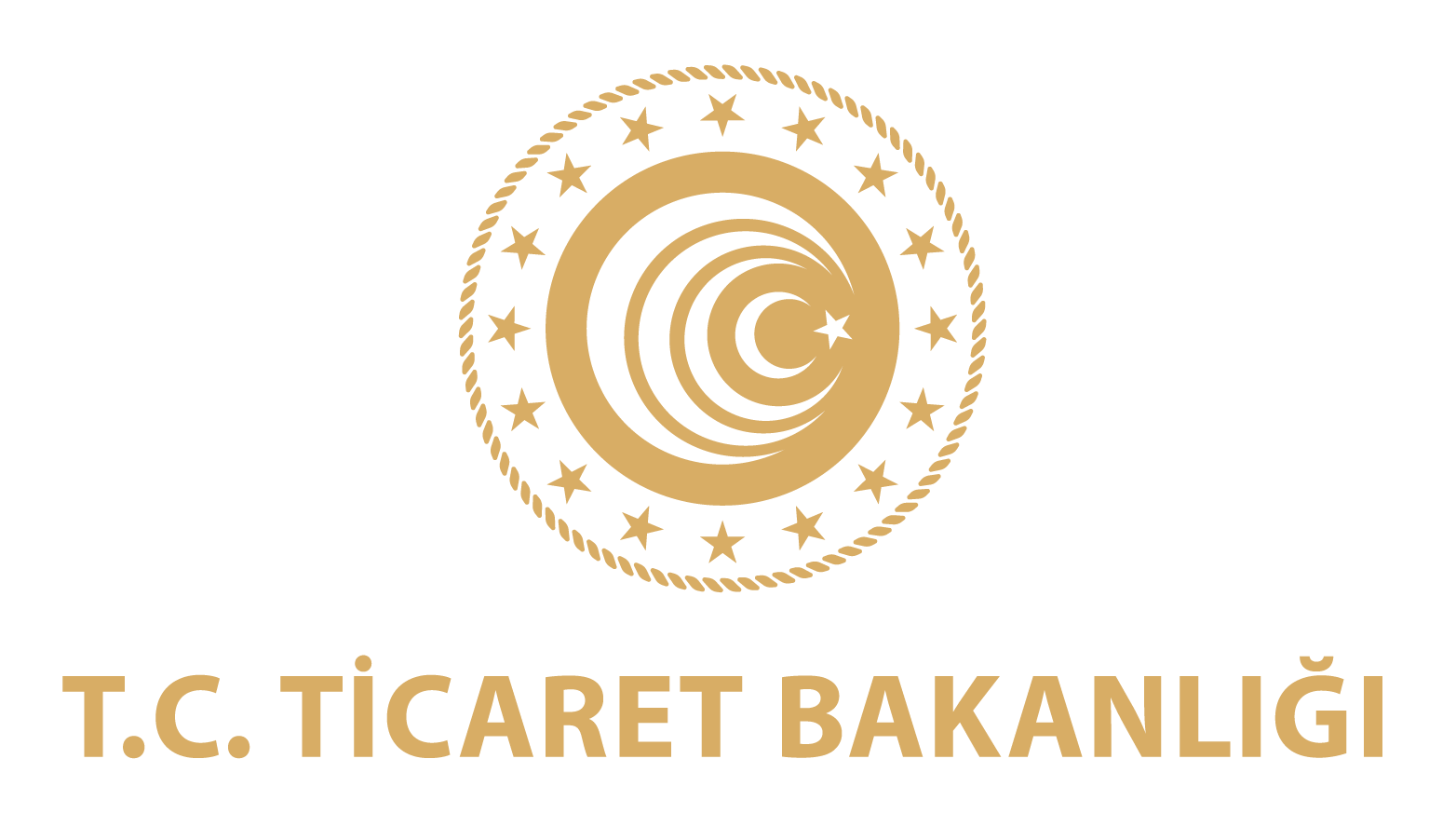 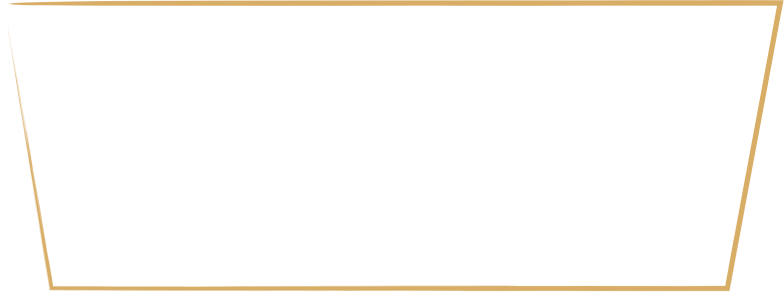 İHRACAT 
GENEL MÜDÜRLÜĞÜ
İHRACAT 
GENEL MÜDÜRLÜĞÜ
ŞİRKET VE MARKA ALIM DESTEĞİ
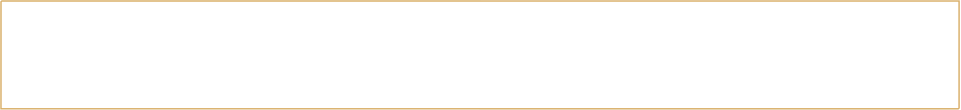 YURT DIŞI ŞİRKET VE YURT DIŞINDA YERLEŞİK ŞİRKETE AİT MARKA ALIM DESTEĞİ
Marka alım danışmanlık desteği: 
Destek miktarı: 8.387.533 TL/yıl
Destek oranı: %50

Marka alım kredi desteği:
Destek miktarı: 83.887.695 TL
Destek oranı: 5 puan (TL) 2 puan(Döviz)

*Satın alınacak markanın en az 5 yıldır yurt dışında tescilli olması ve tescilinin devam ediyor olması gerekmektedir.
İleri teknolojili şirket danışmanlık desteği:
Destek miktarı: 20.971.151 TL/yıl
Destek oranı: %50 


İleri teknolojili şirket kredi faiz desteği:
Destek miktarı: 125.831.542 TL
Destek oranı: 5 puan (TL) 2 puan(Döviz)
Yurt dışında yerleşik şirket danışmanlık desteği:
Destek miktarı: 8.387.533 TL/yıl
Destek oranı: %50
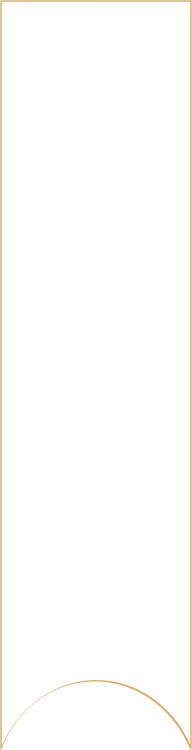 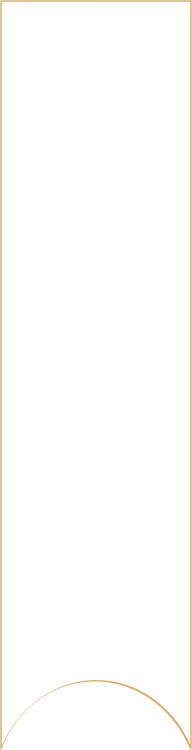 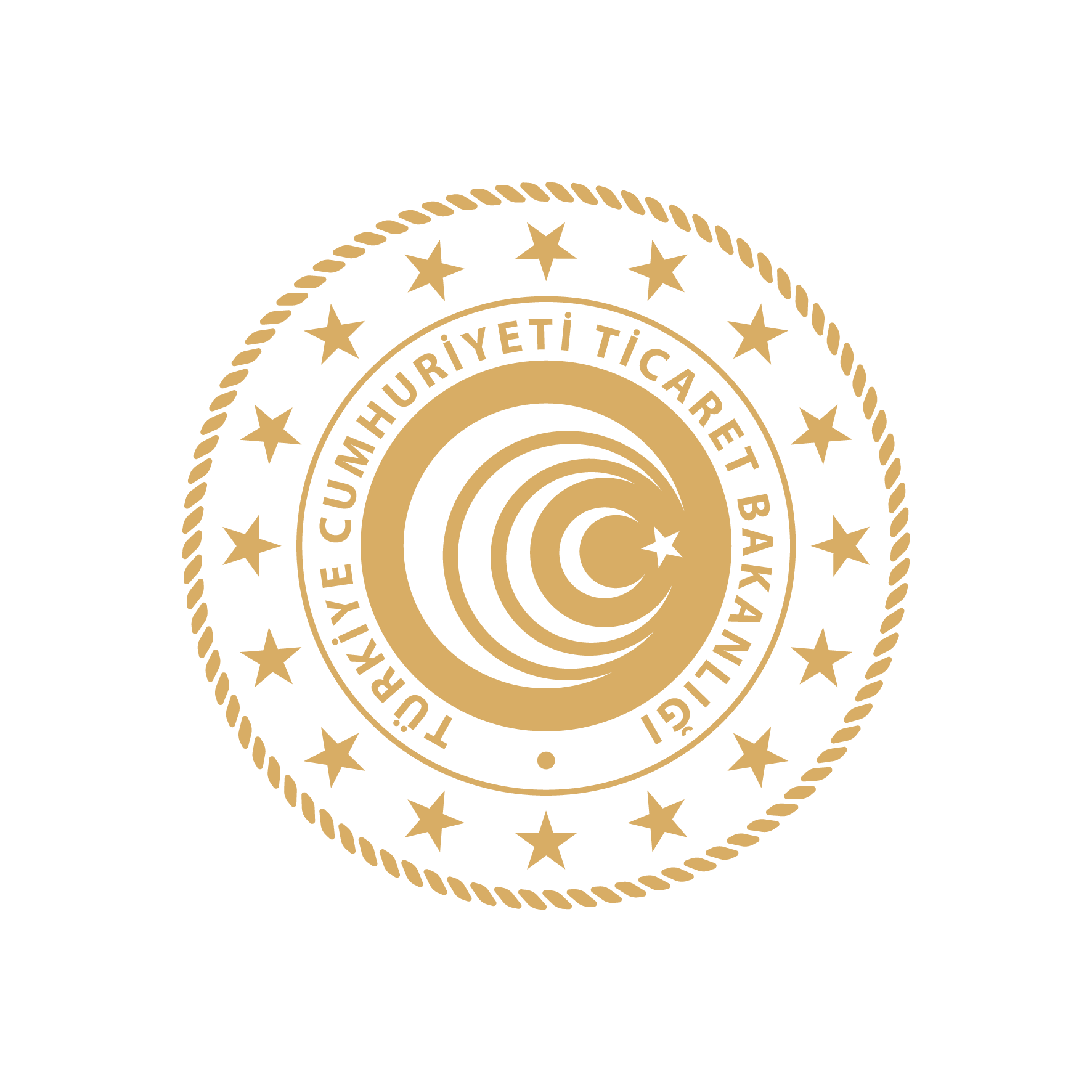 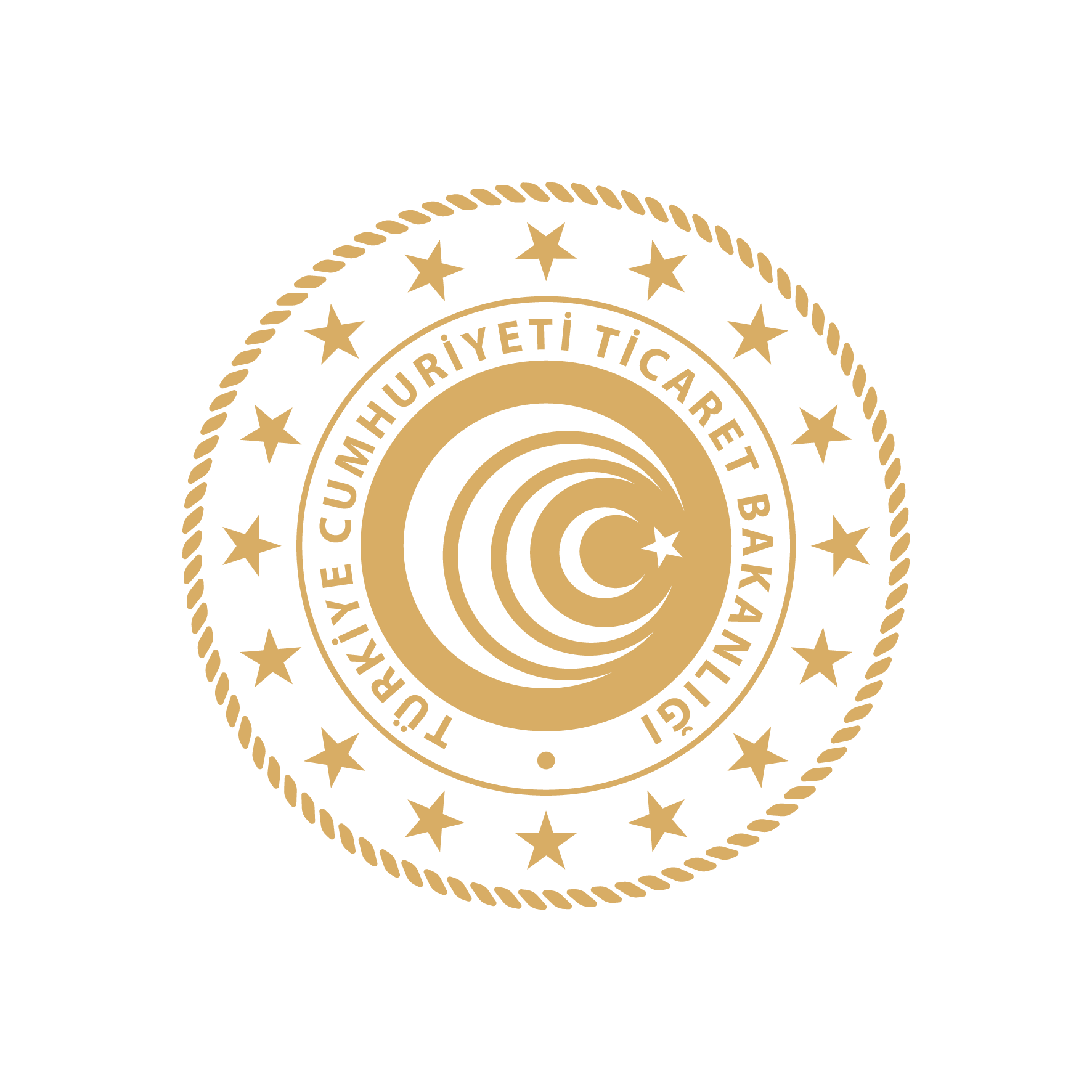 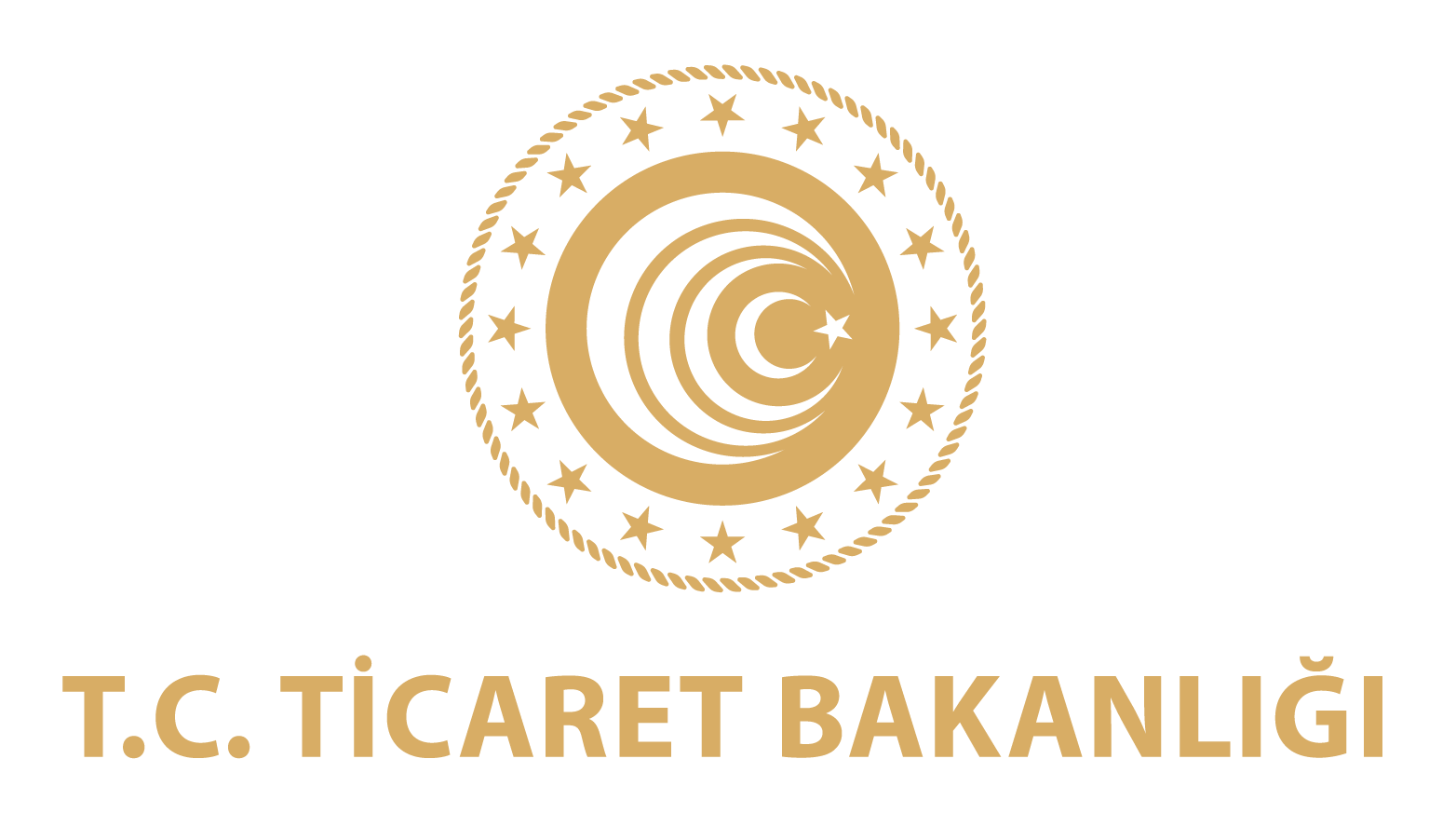 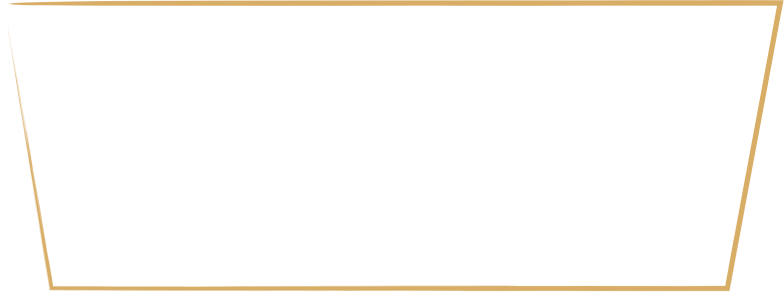 TASARIMCI ŞİRKET VE TASARIM OFİSİ DESTEĞİ
İHRACAT 
GENEL MÜDÜRLÜĞÜ
İHRACAT 
GENEL MÜDÜRLÜĞÜ
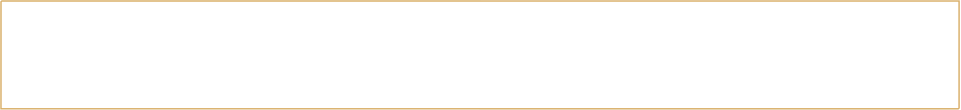 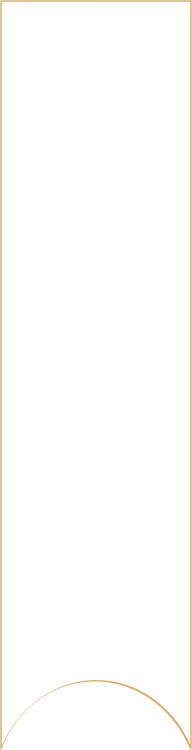 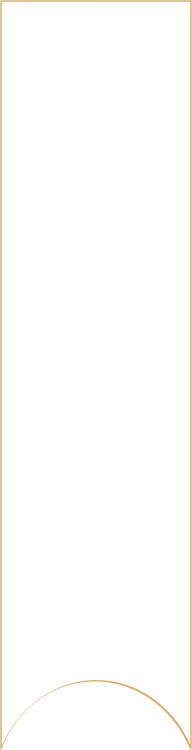 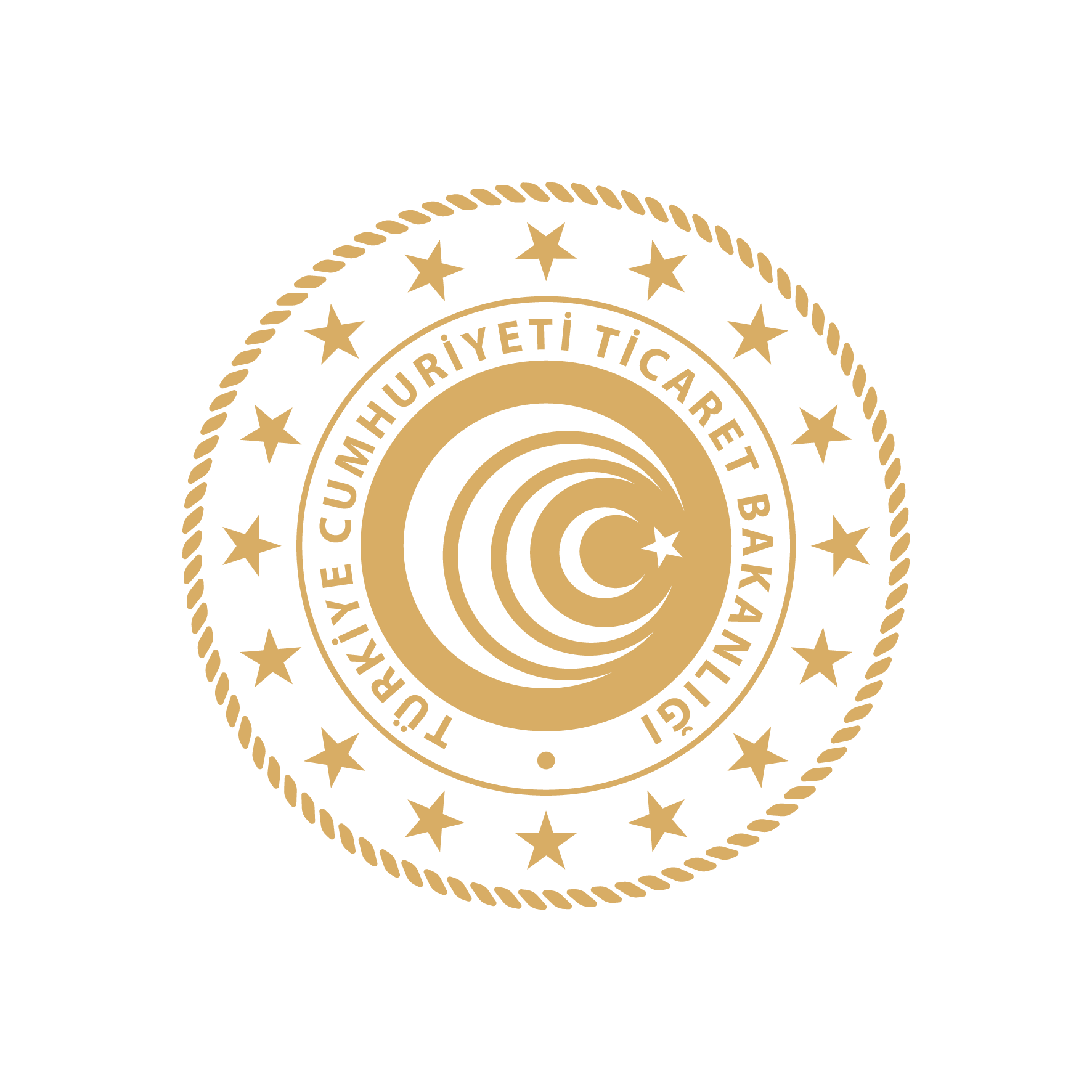 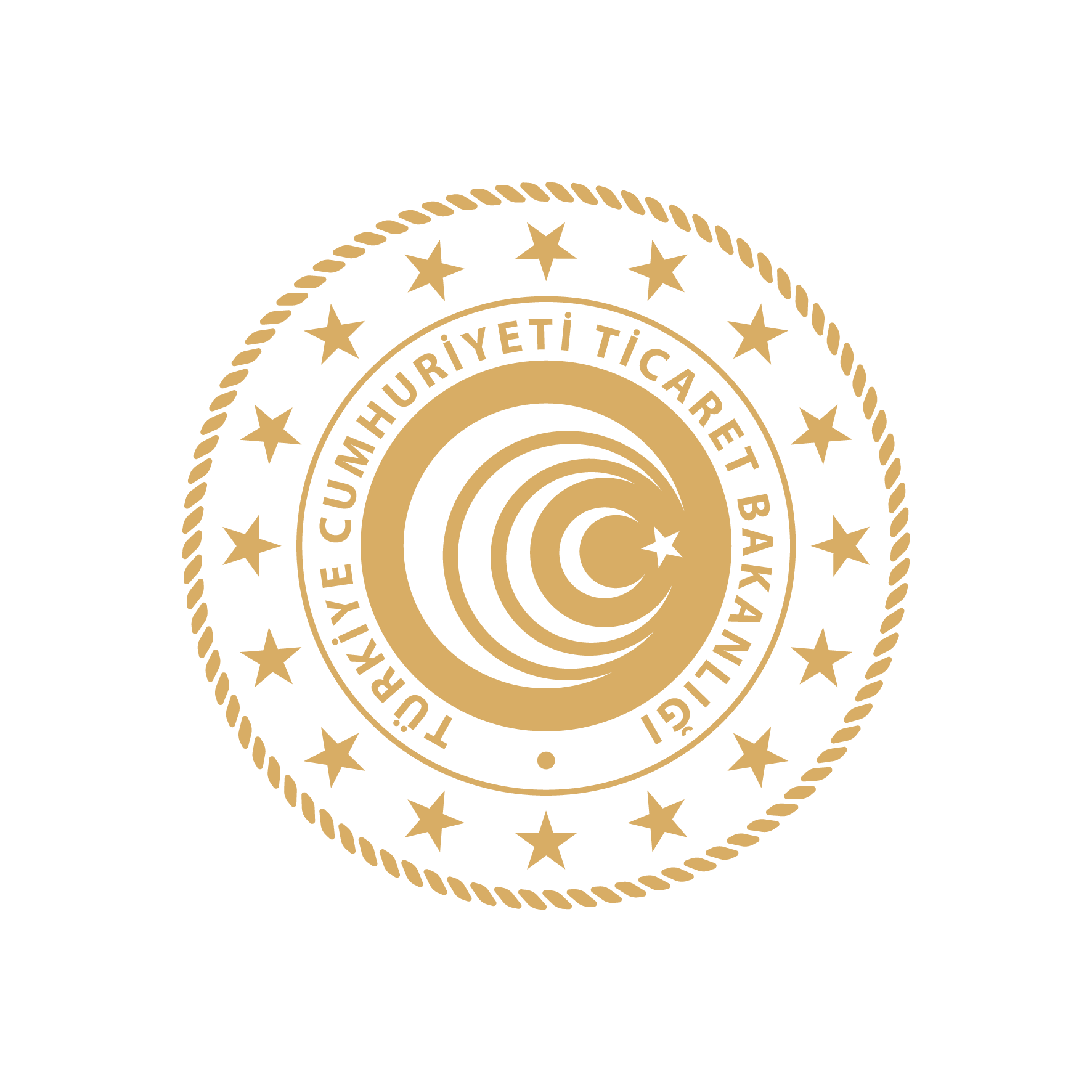 TASARIMCI ŞİRKET VE TASARIM OFİSİ DESTEĞİ
Temel Şartlar:

Tasarımcıların şirket hisselerinin %50’den fazlasına sahip olması

Yurt içinde tescilli marka sahibi olmak

Ön incelemeden geçmek, ön incelemede aşağıdaki hususlar bakılır:
Stratejik planlama
Marka yönetimi
Pazarlama, müşteri ve ticaret yönetimi
Tasarım süreç yönetimi
Organizasyon ve insan kaynakları
İHRACAT 
GENEL MÜDÜRLÜĞÜ
İHRACAT 
GENEL MÜDÜRLÜĞÜ
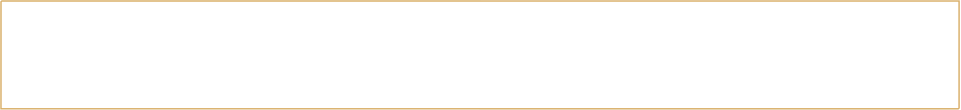 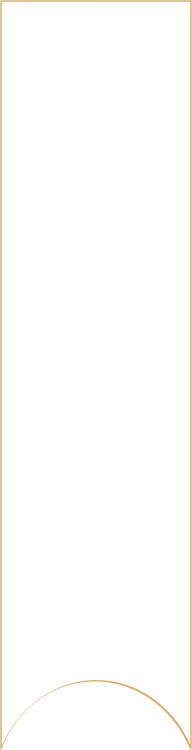 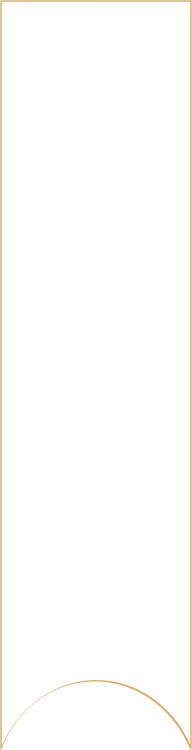 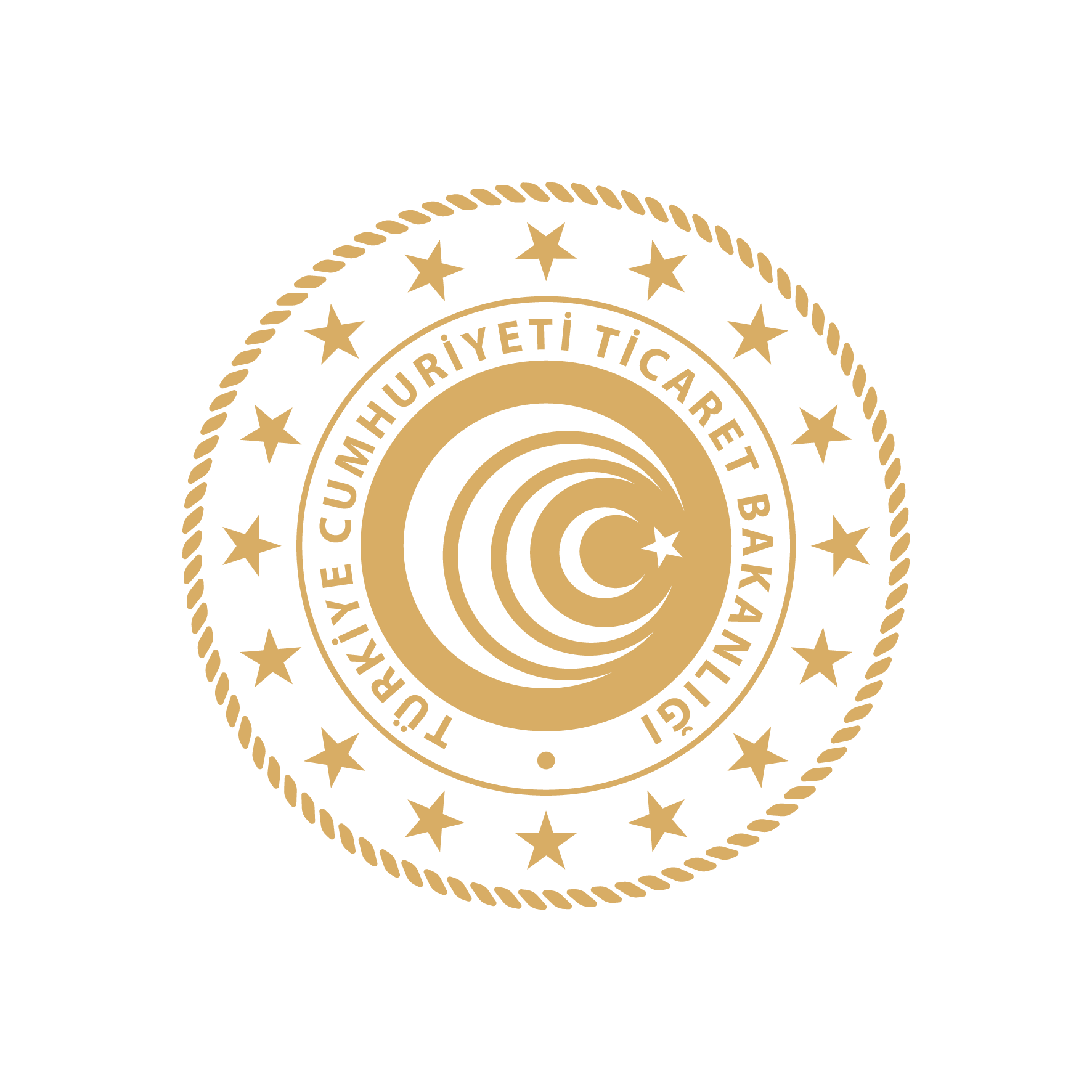 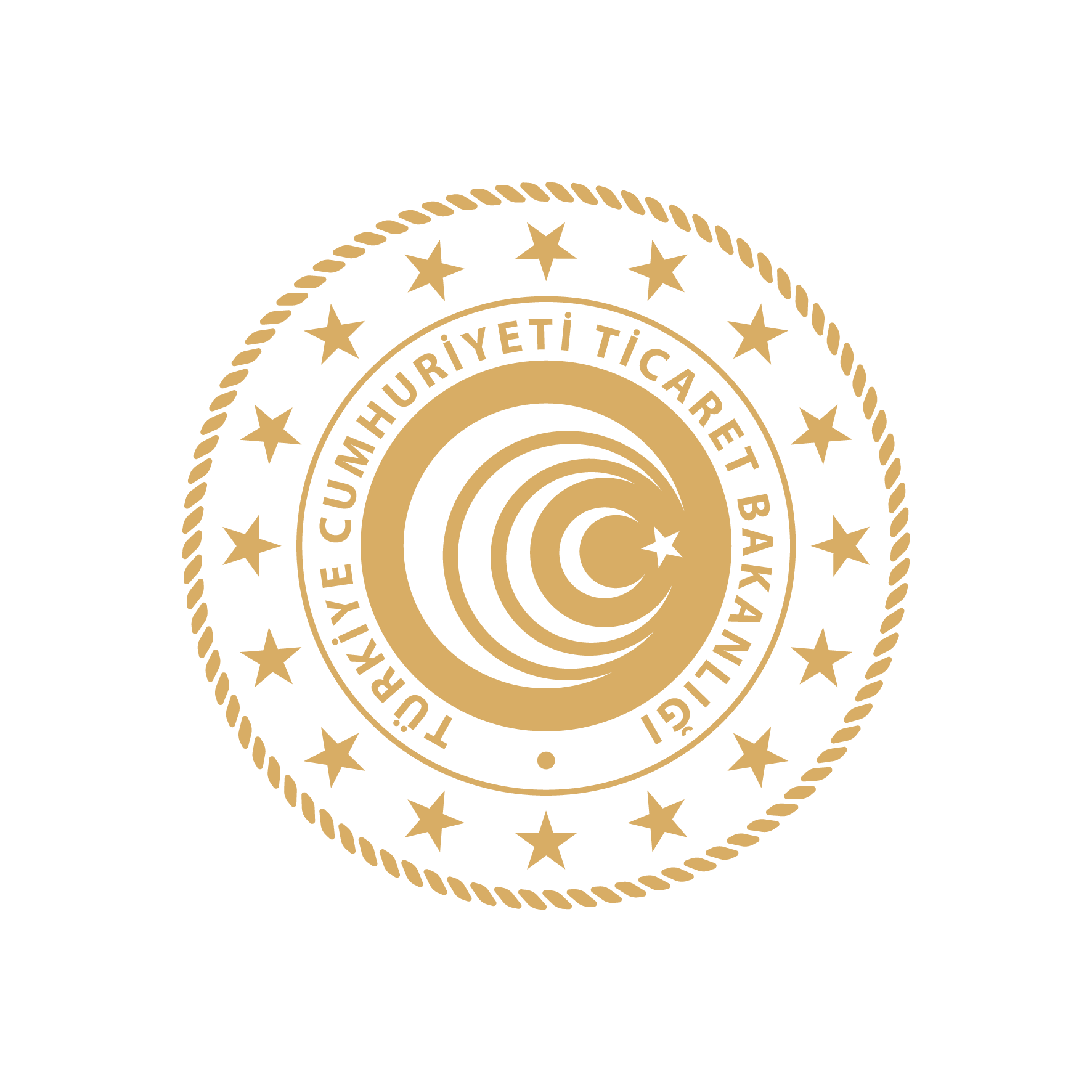 TASARIMCI ŞİRKET VE TASARIM OFİSİ DESTEĞİ
İHRACAT 
GENEL MÜDÜRLÜĞÜ
İHRACAT 
GENEL MÜDÜRLÜĞÜ
Toplam Yıllık Üst Limit: 
13.977.160 TL
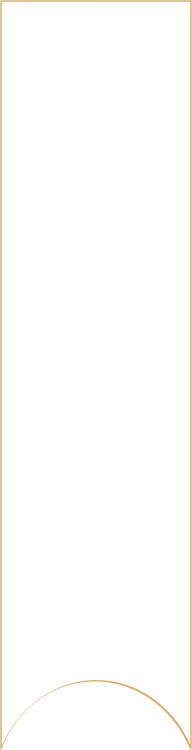 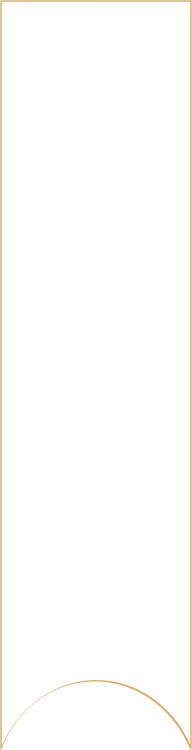 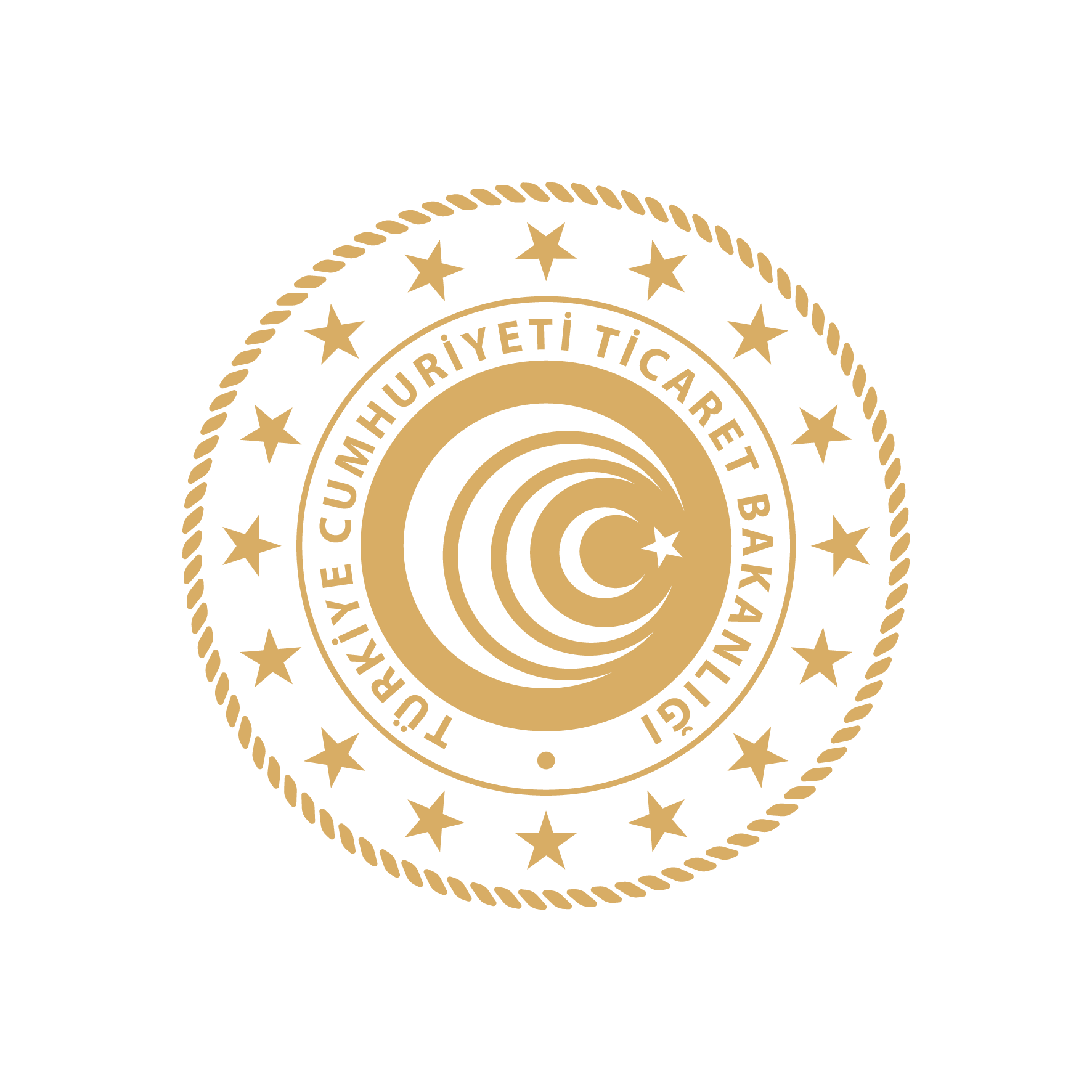 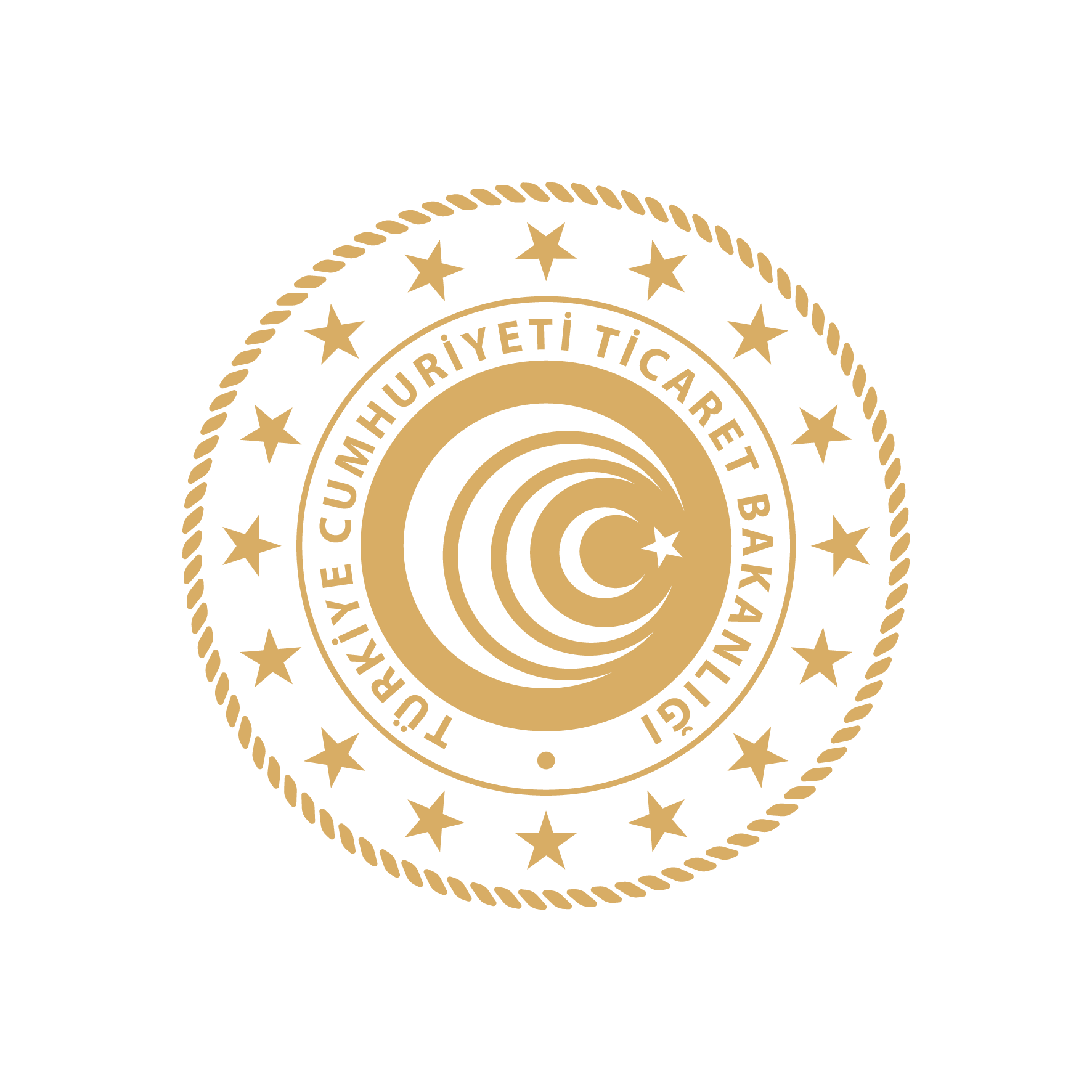 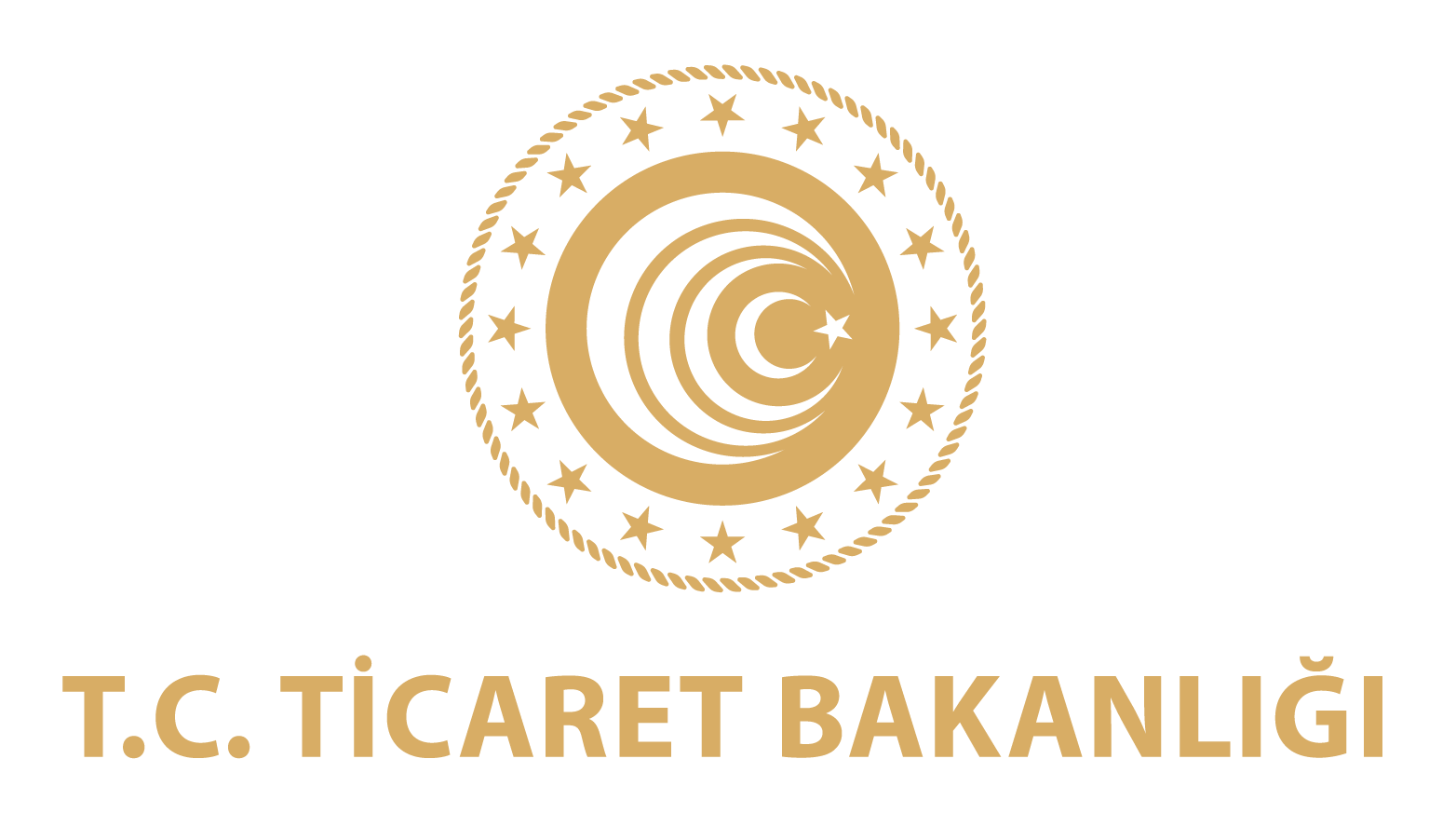 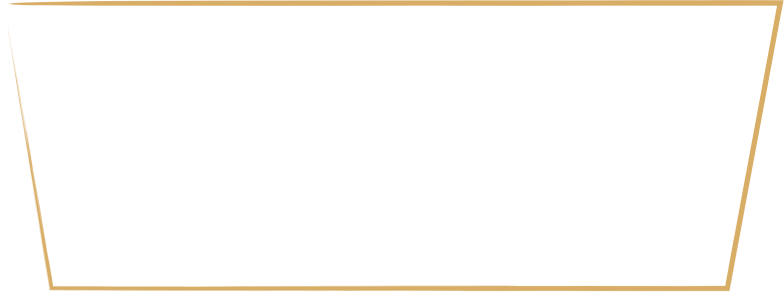 GEMİ VE YAT SEKTÖRÜNDE FAALİYET GÖSTEREN ŞİRKETLERE TASARIM DESTEĞİ
İHRACAT 
GENEL MÜDÜRLÜĞÜ
İHRACAT 
GENEL MÜDÜRLÜĞÜ
GEMİ VE YAT SEKTÖRÜNDE FAALİYET GÖSTEREN ŞİRKETLERE TASARIM DESTEĞİ
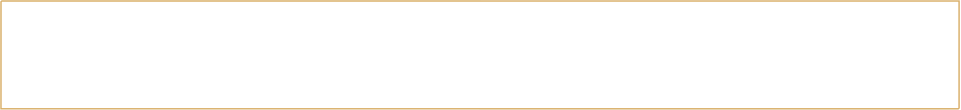 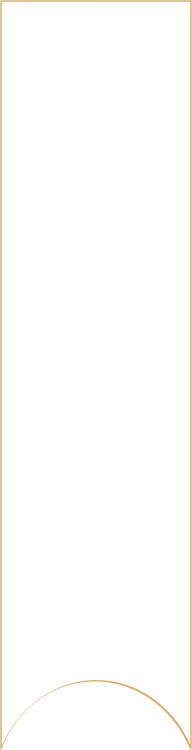 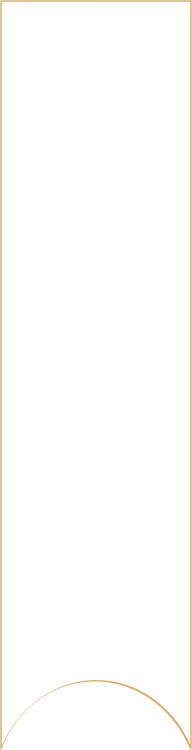 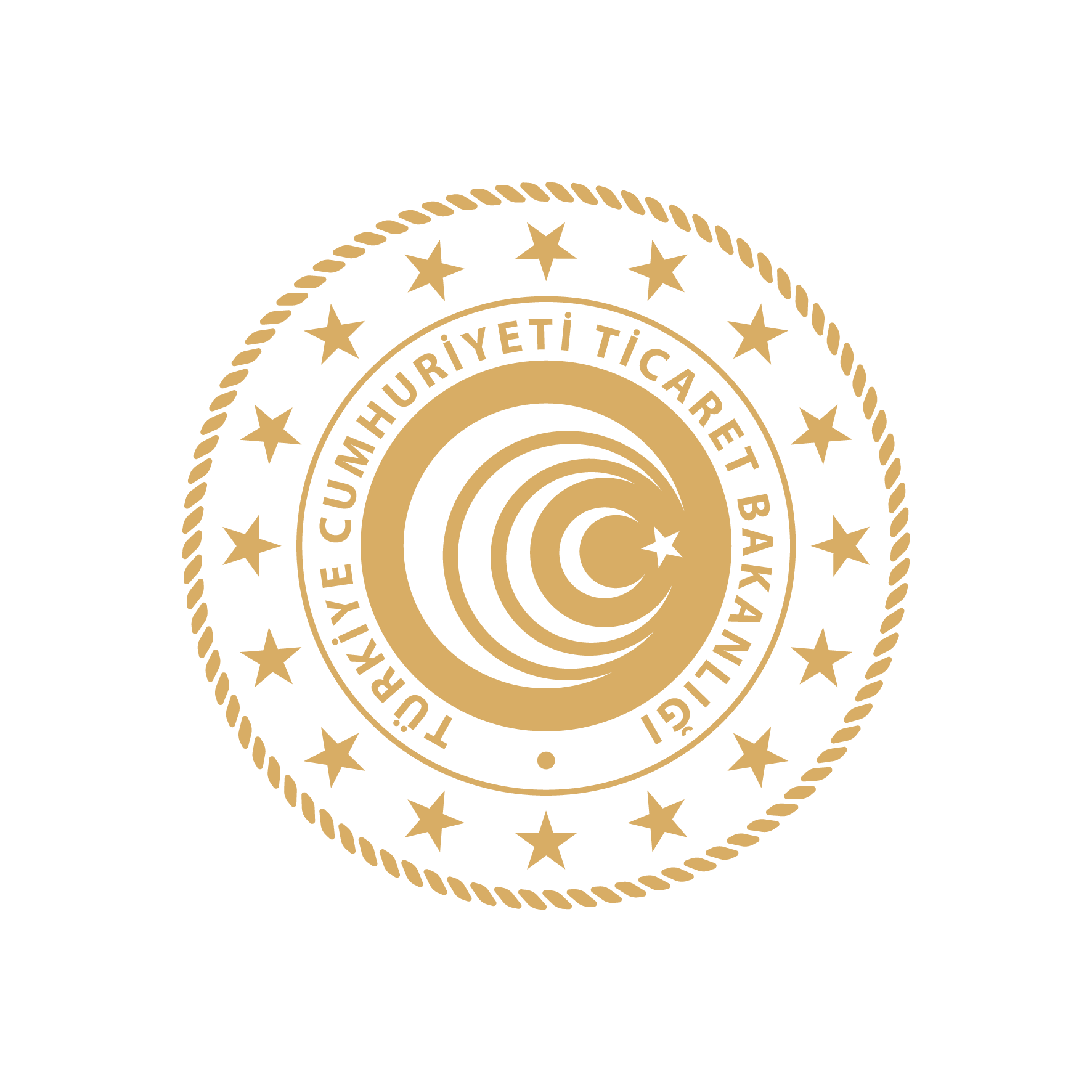 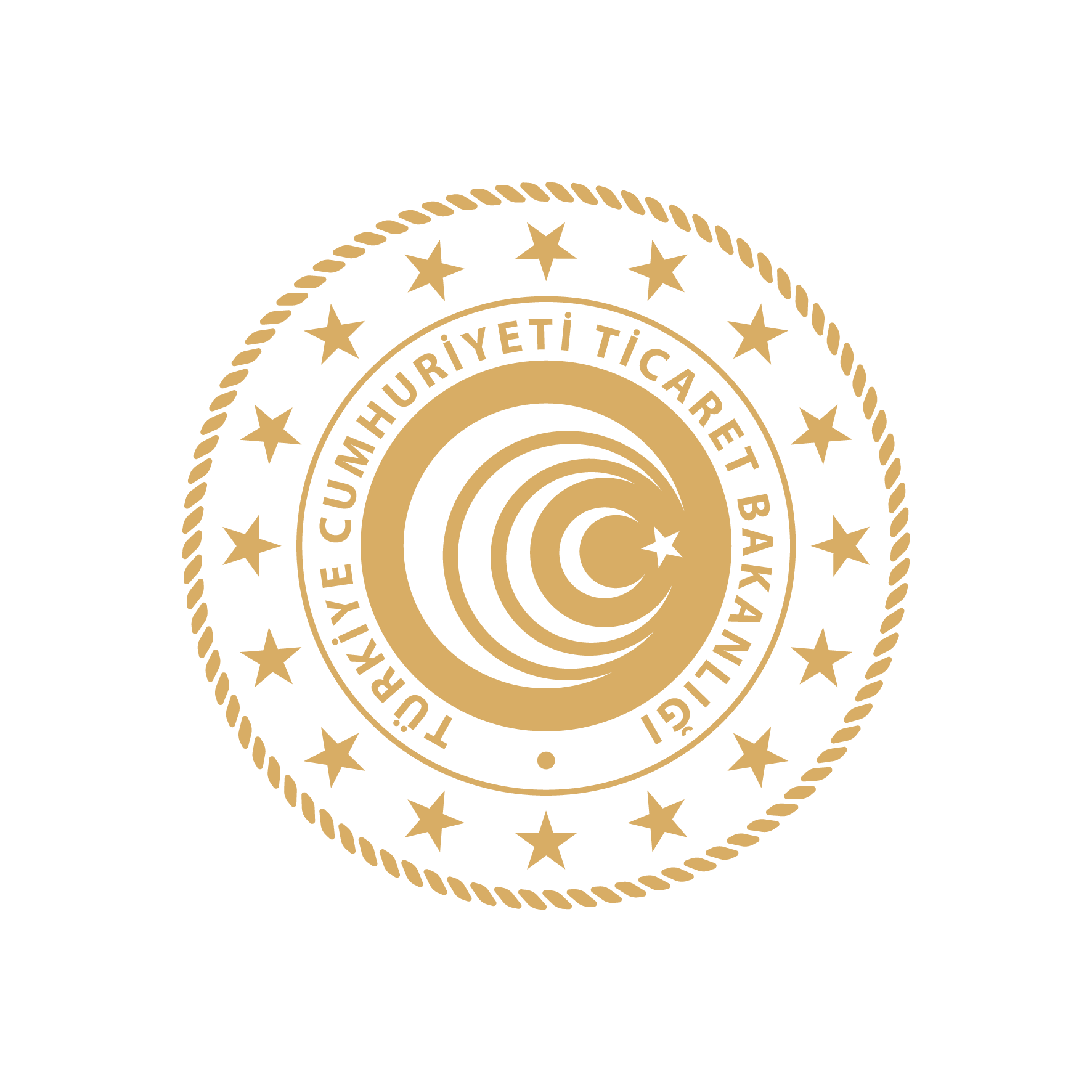 İHRACAT 
GENEL MÜDÜRLÜĞÜ
İHRACAT 
GENEL MÜDÜRLÜĞÜ
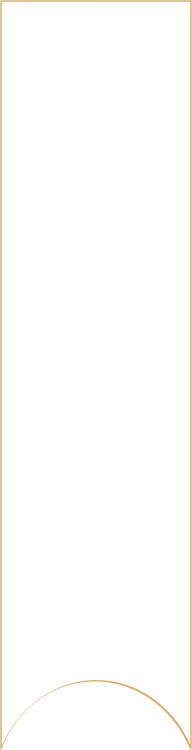 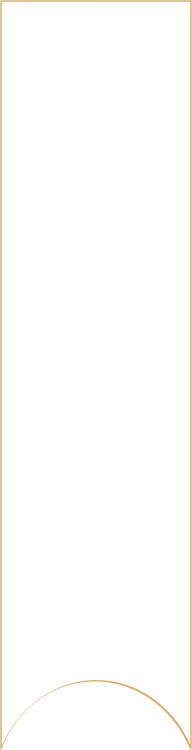 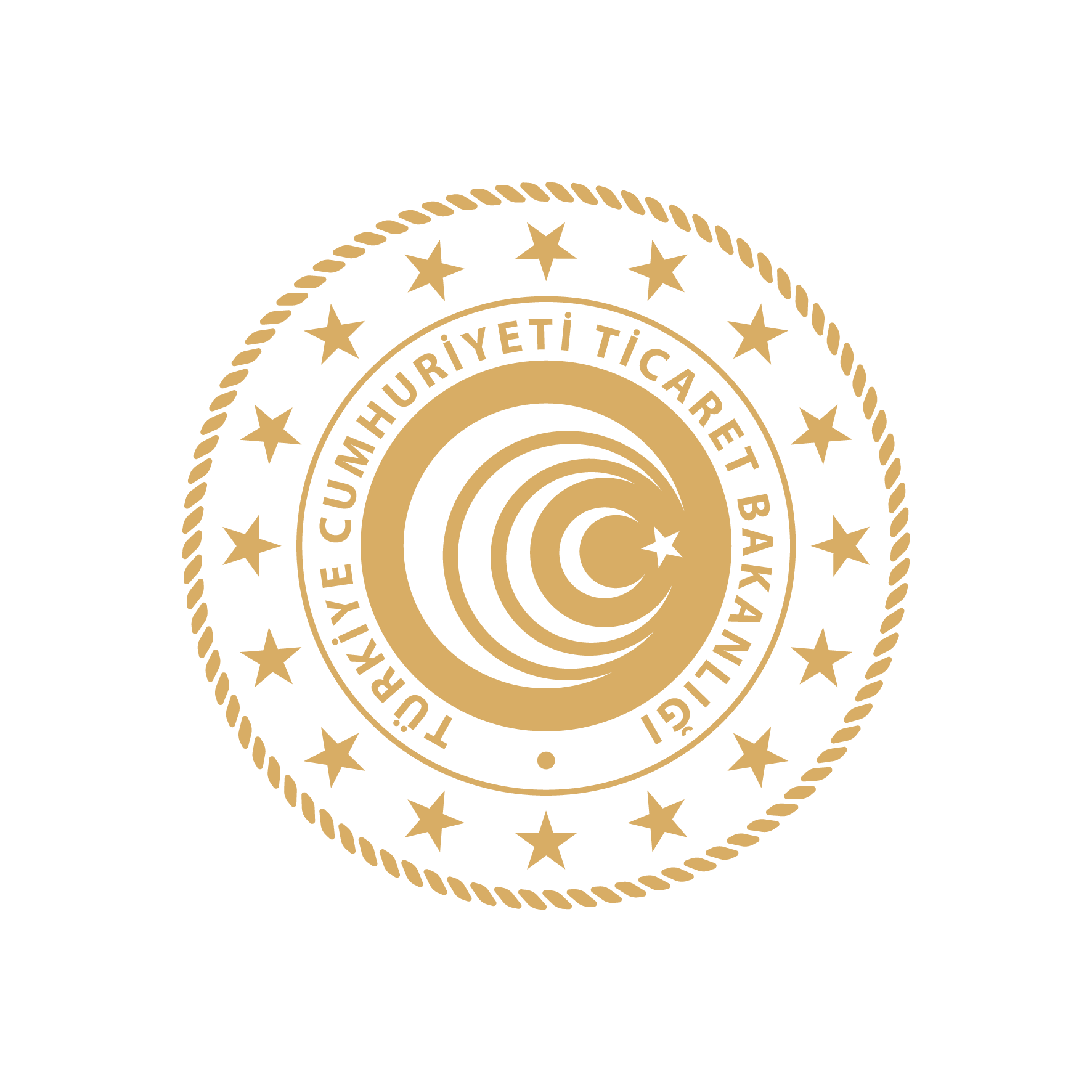 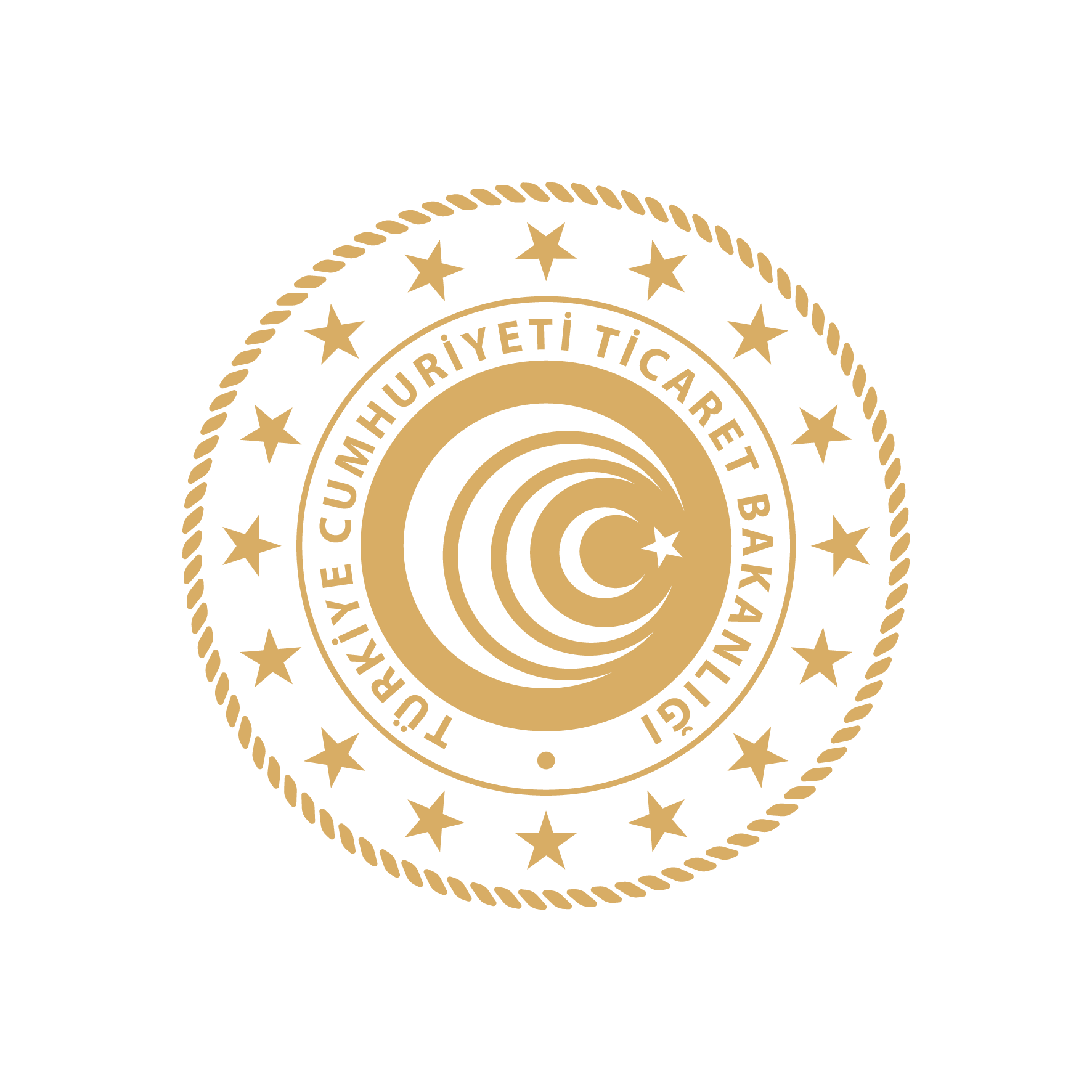 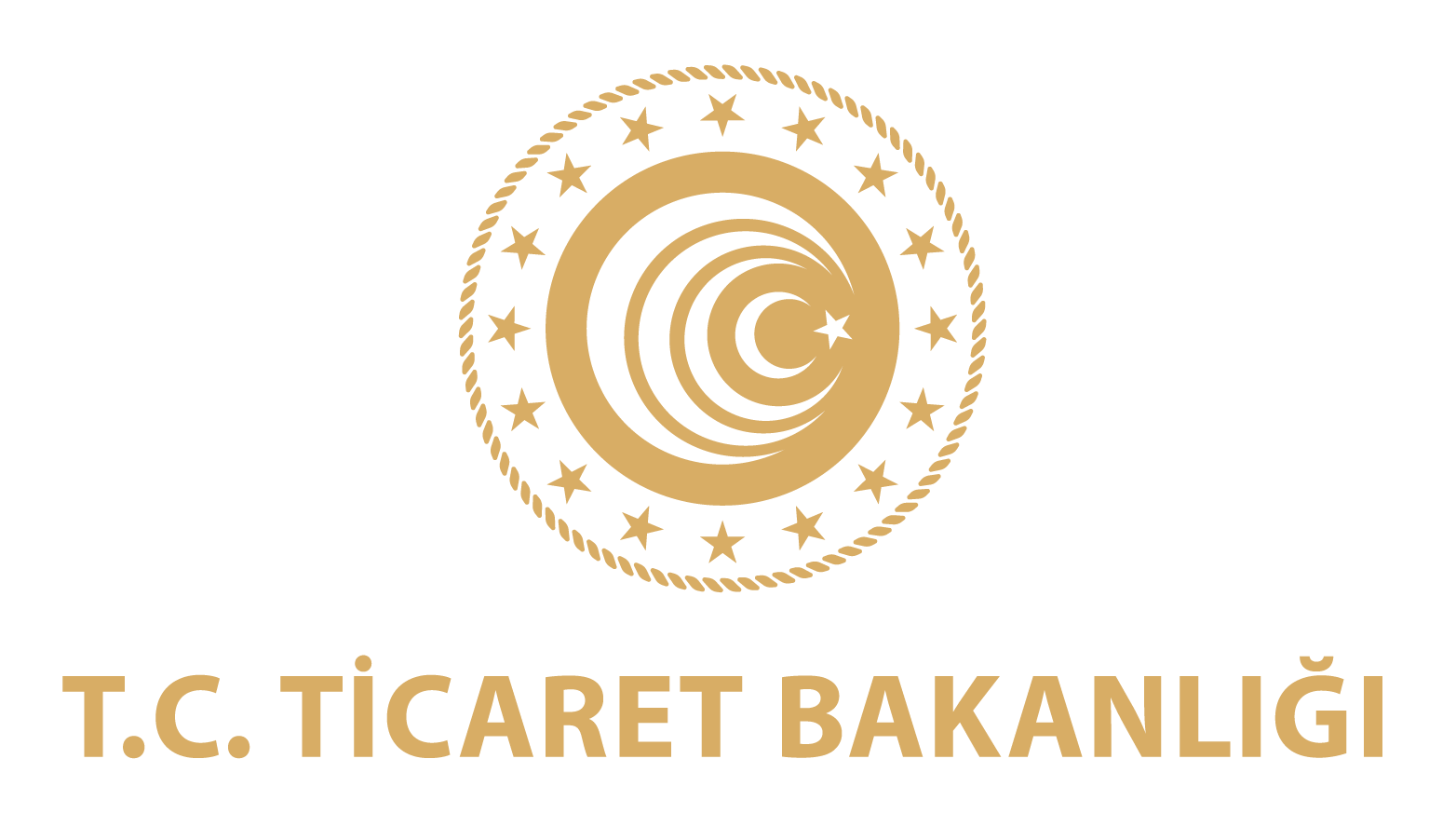 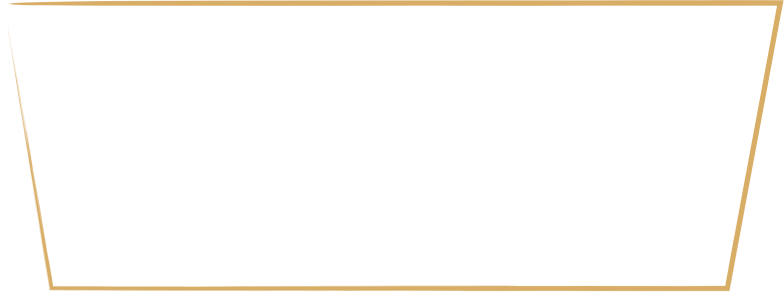 MARKA/TURQUALITY® DESTEĞİ
İHRACAT 
GENEL MÜDÜRLÜĞÜ
İHRACAT 
GENEL MÜDÜRLÜĞÜ
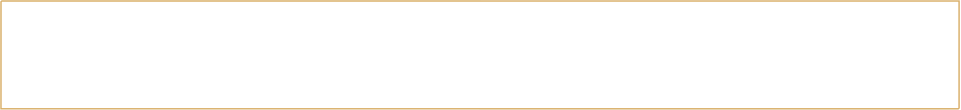 TURQUALITY®/ MARKA DESTEĞİ
Toplam Yıllık Üst Limit: 
139.813.340 TL
–
279.628.225 TL
DESTEK SÜRESİ: 	 Marka Programı	             : 4 yıl 
		      TURQUALITY® Programı	 : Programda kaldığı süre boyunca
 
DESTEK ORANI:	 %50 - %75
Tanıtım
İstihdam
Patent, faydalı model, endüstriyel tasarım tescili ile yurt dışı marka tescil/yenileme/koruma
Fuar
Danışmanlık
Pazara giriş belgesi, ruhsatlandırma ile klinik test işlemleri
Depolama hizmeti ile birim kira/temel kurulum/konsept mimari çalışma
Pazar araştırması çalışması ve raporları
Franchise
Gelişim Yol Haritası
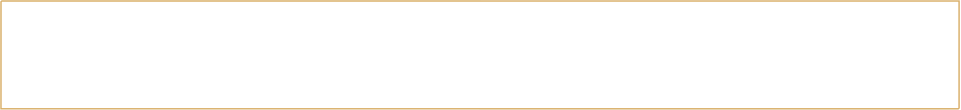 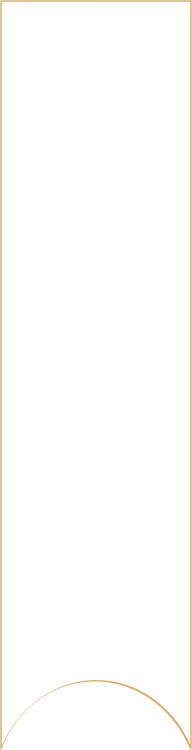 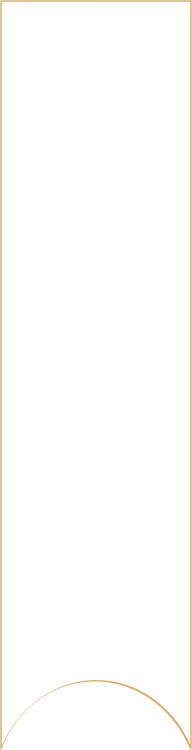 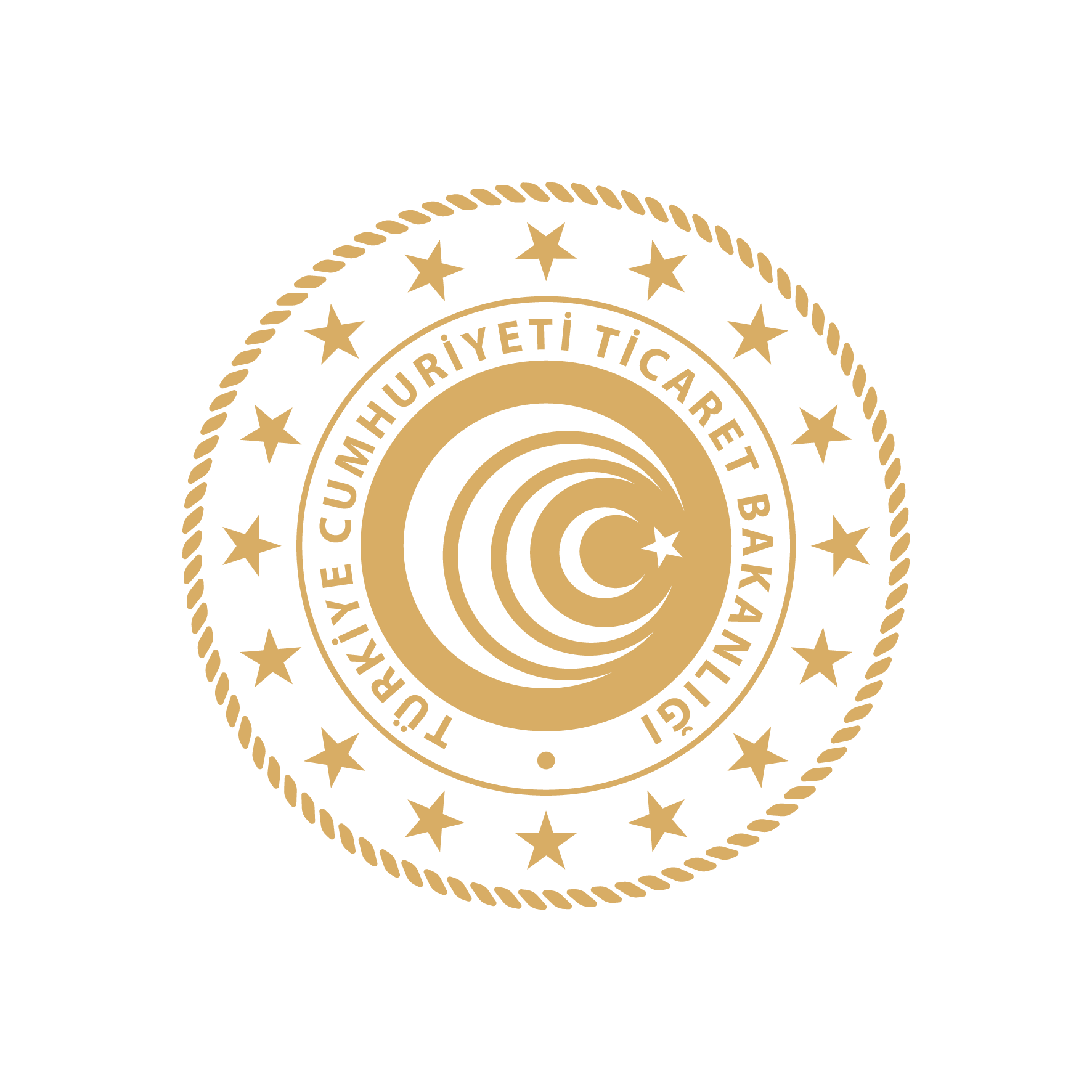 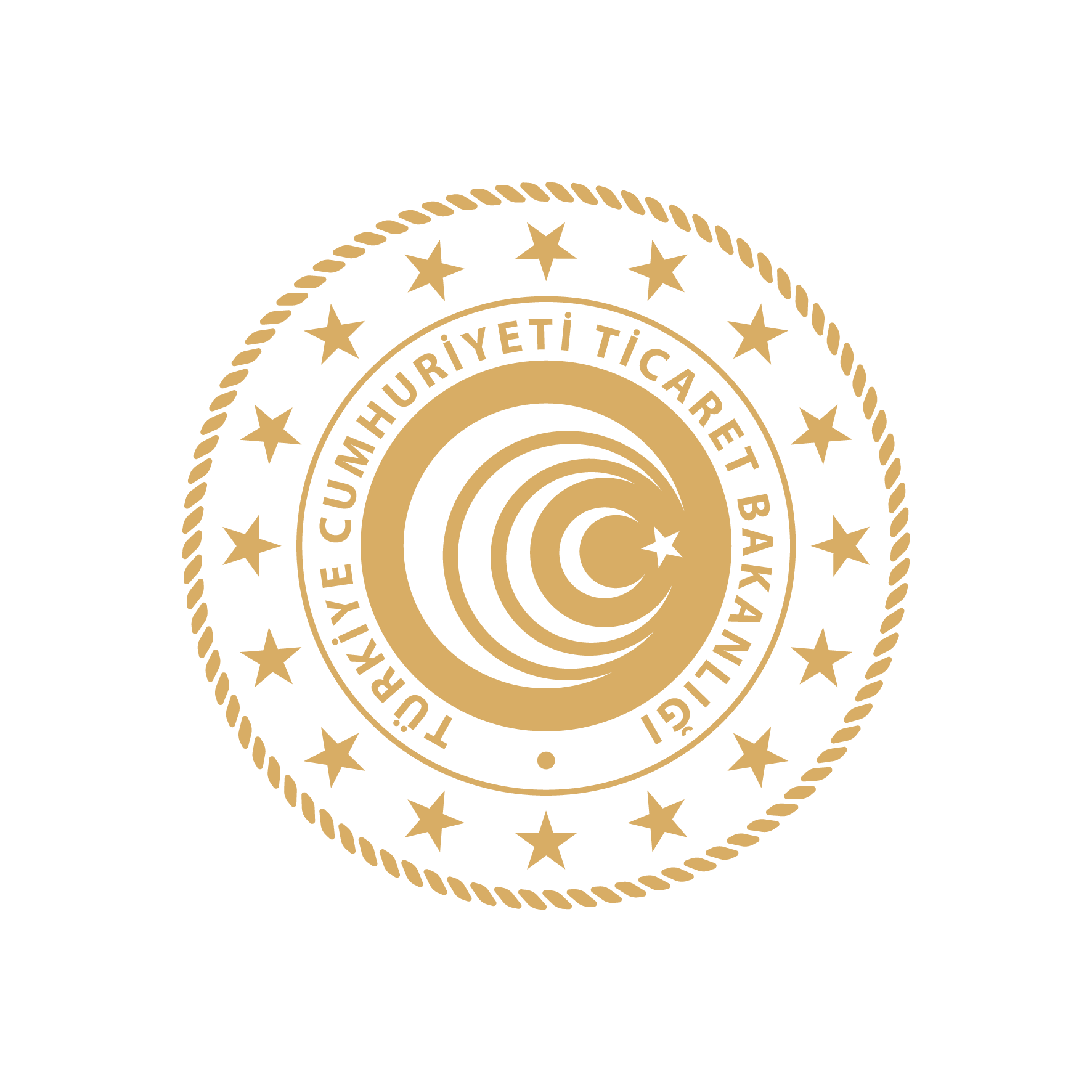 TURQUALITY®/ MARKA DESTEĞİ
Temel Şartlar:

Yurt içinde en az 1 yıldır tescilli marka sahibi olmak
Yurt dışında en az 1 yıldır tescilli marka sahibi olmak
Son 3 yıldır ihracat yapıyor olmak
Son 3 yılın ihracat ortalamasının en az 3.000.000 ABD Doları olması
Belli bir kurumsal kapasiteye sahip olmak
İHRACAT 
GENEL MÜDÜRLÜĞÜ
İHRACAT 
GENEL MÜDÜRLÜĞÜ
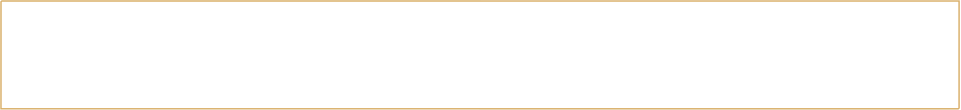 TURQUALITY® / MARKA DESTEĞİ
ÖN İNCELEME ÇALIŞMASI
MARKA PERFORMANSI
FİNANSAL PERFORMANS
Firmanın Ana Yetkinlikleri
PAZARLAMA VE SATIŞ YÖNETİMİ
YENİ ÜRÜN TASARIMI 
VE İNOVASYON
MARKA YÖNETİMİ 
VE PERFORMANSI
TEDARİK ZİNCİRİYÖNETİMİ
FİNANS
Destek Fonksiyonları
BİLGİ TEKNOLOJİLERİ
DİJİTALLEŞME
İNSAN
KAYNAKLARI
YÖNETİŞİM
STRATEJİ VE KURUMSAL PERFORMANS
DEĞERLENDİRME SONUCU
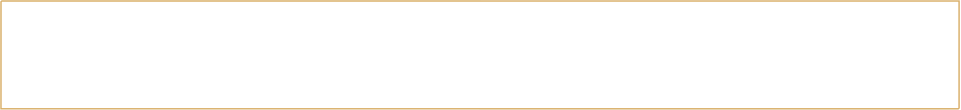 TURQUALITY® / MARKA DESTEĞİ
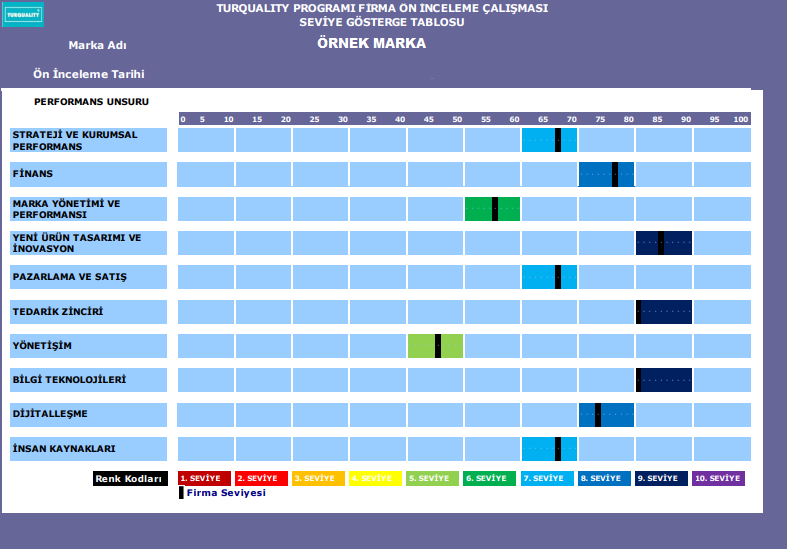 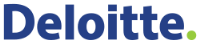 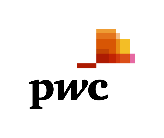 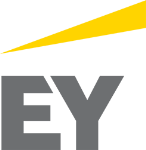 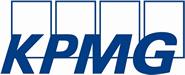 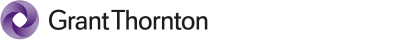 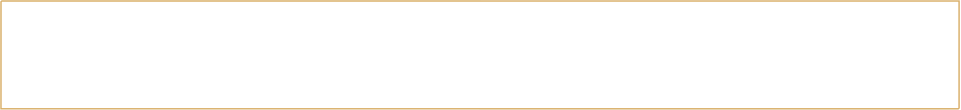 DESTEKLERE NEREDEN ULAŞABİLİRİM?
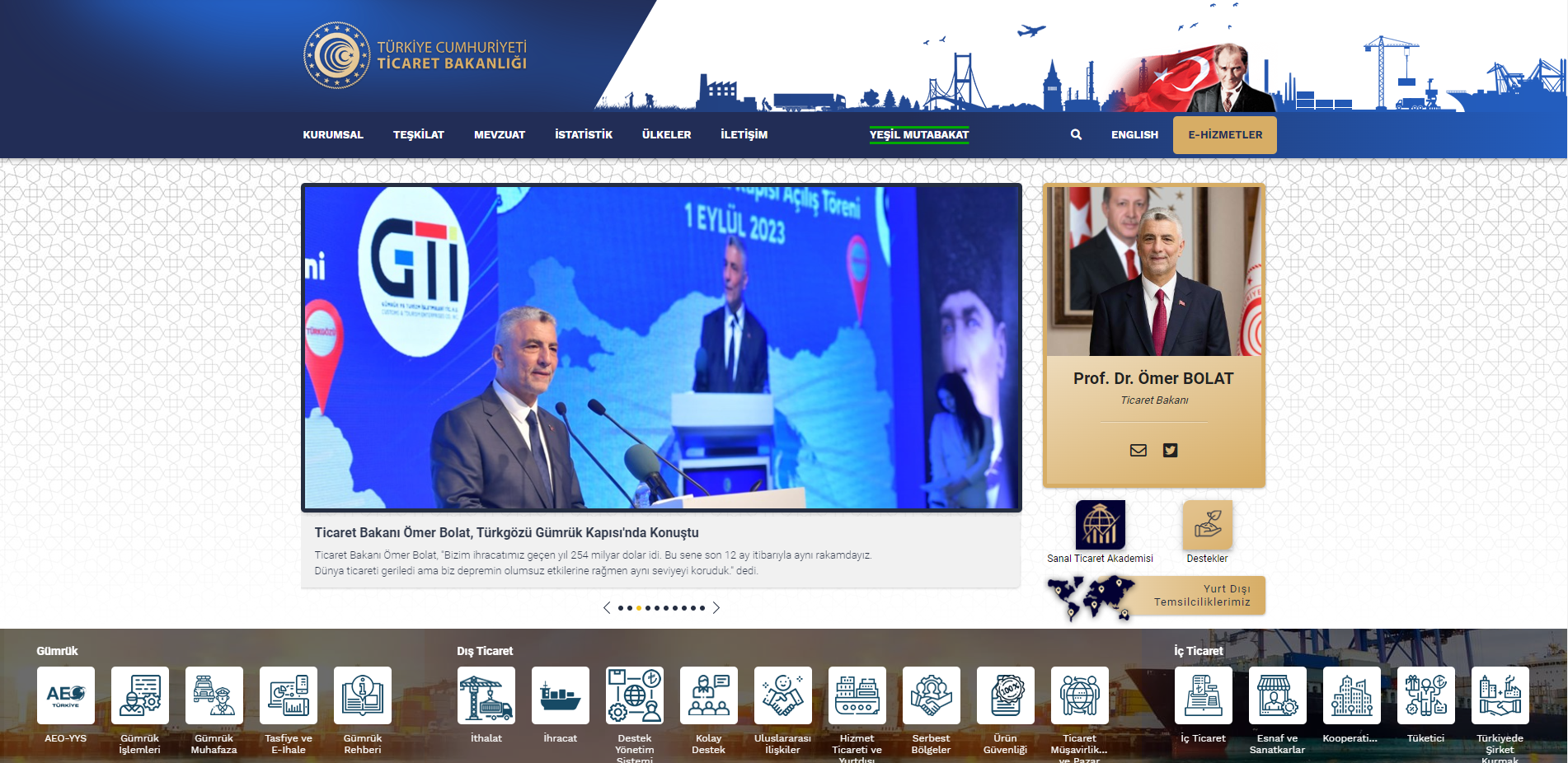 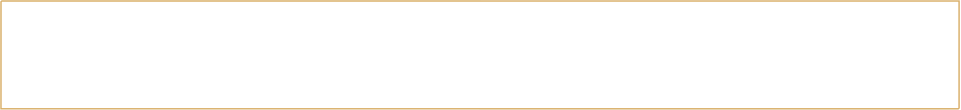 DESTEKLERE NEREDEN ULAŞABİLİRİM?
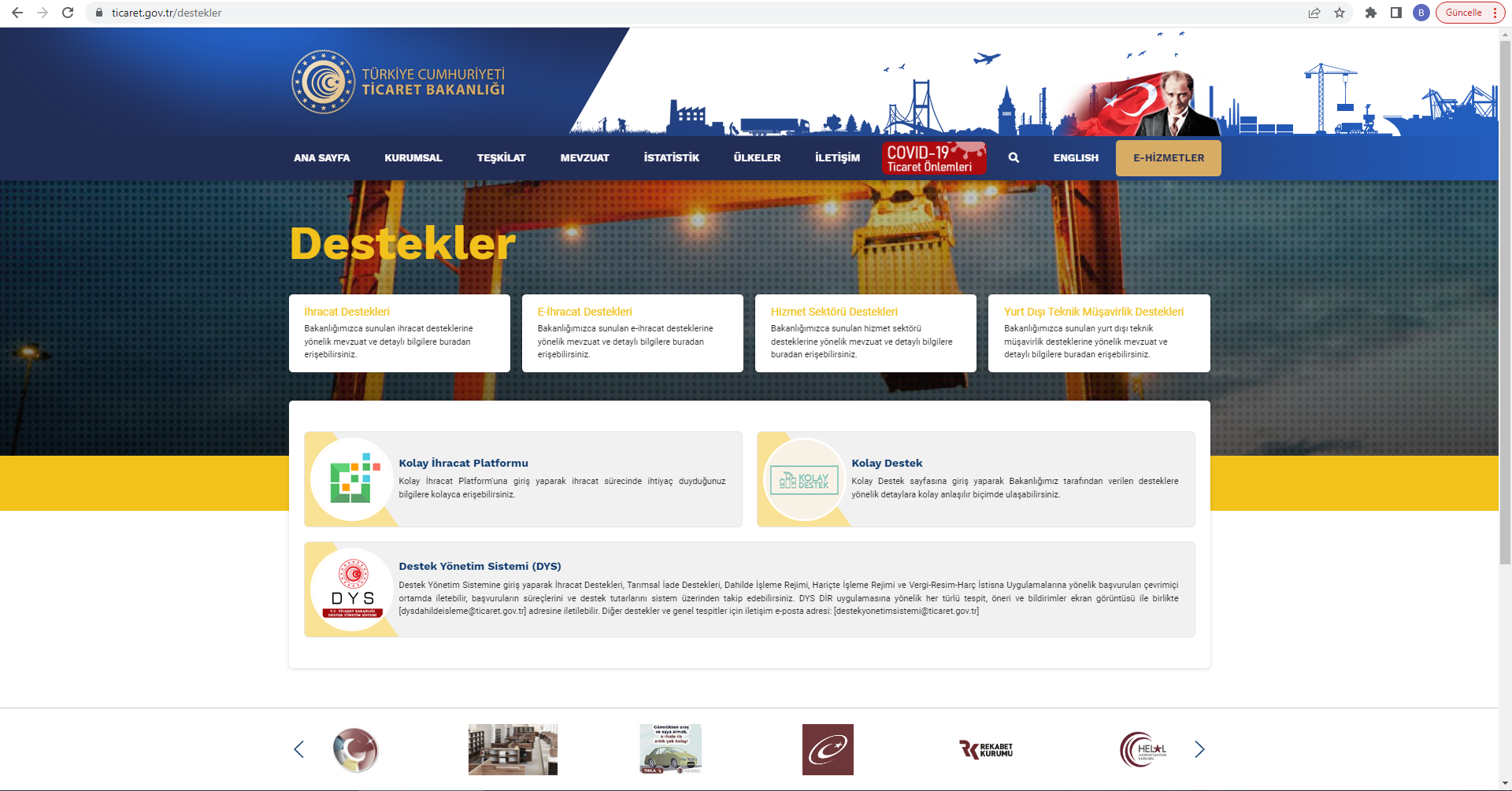 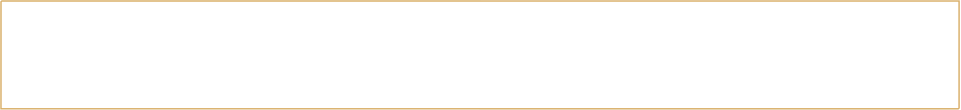 DESTEKLERE NEREDEN ULAŞABİLİRİM?
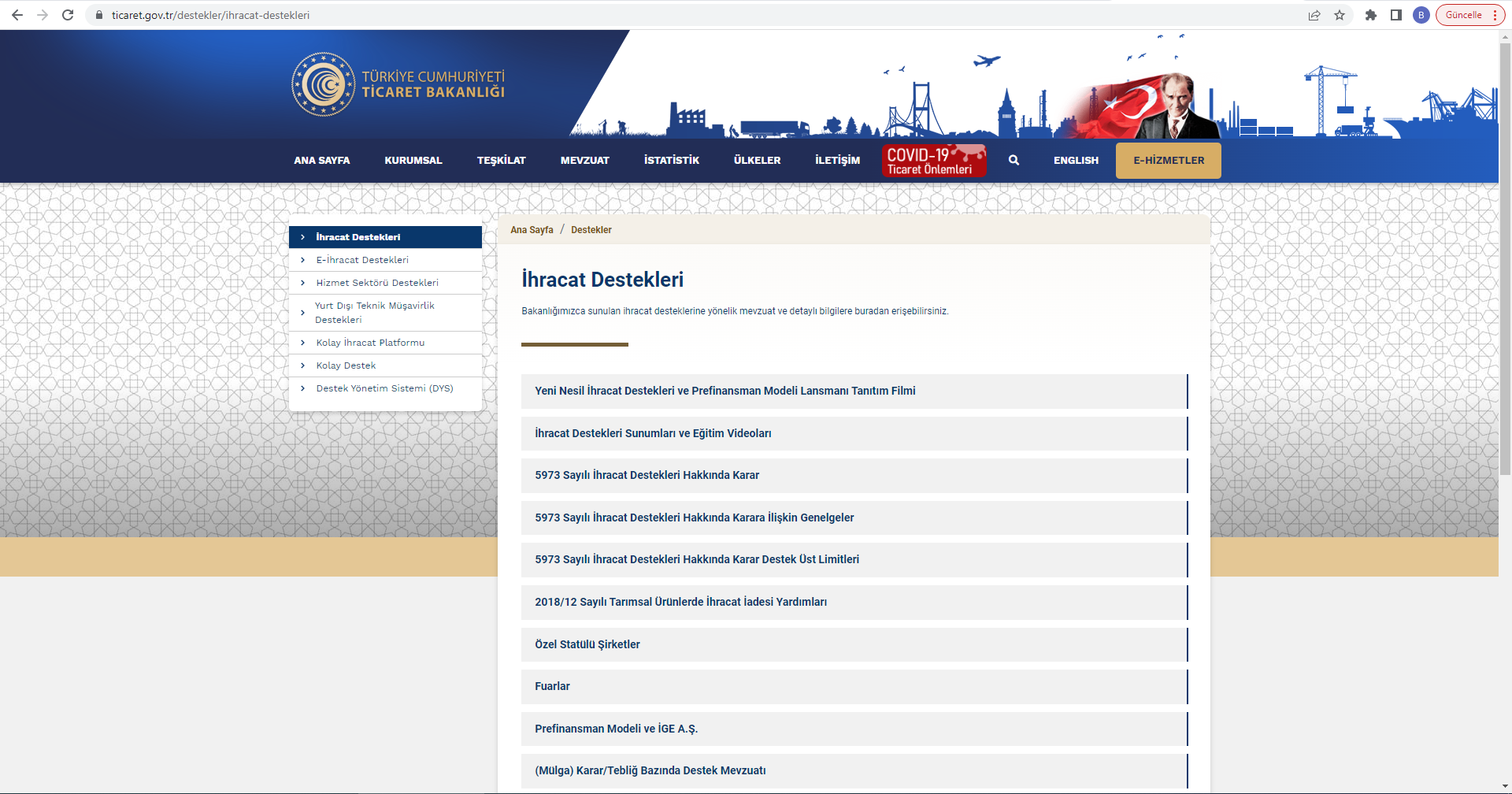 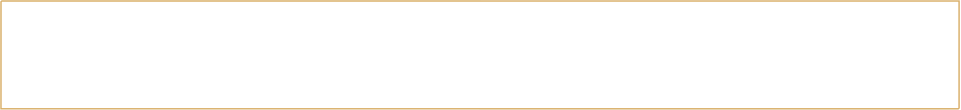 DESTEKLERE NEREDEN ULAŞABİLİRİM?
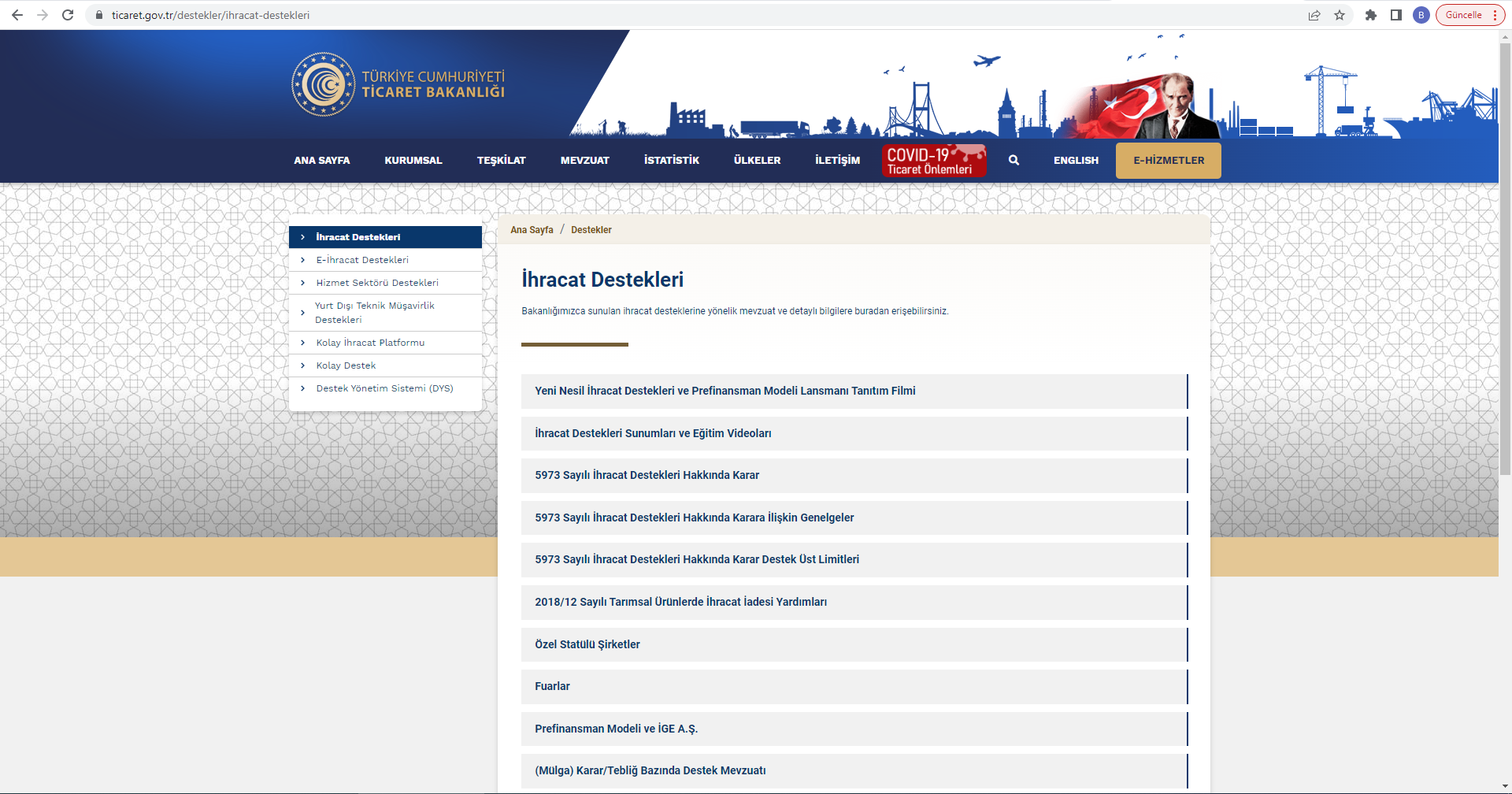 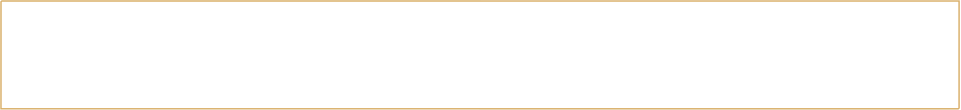 DESTEKLERE NEREDEN ULAŞABİLİRİM?
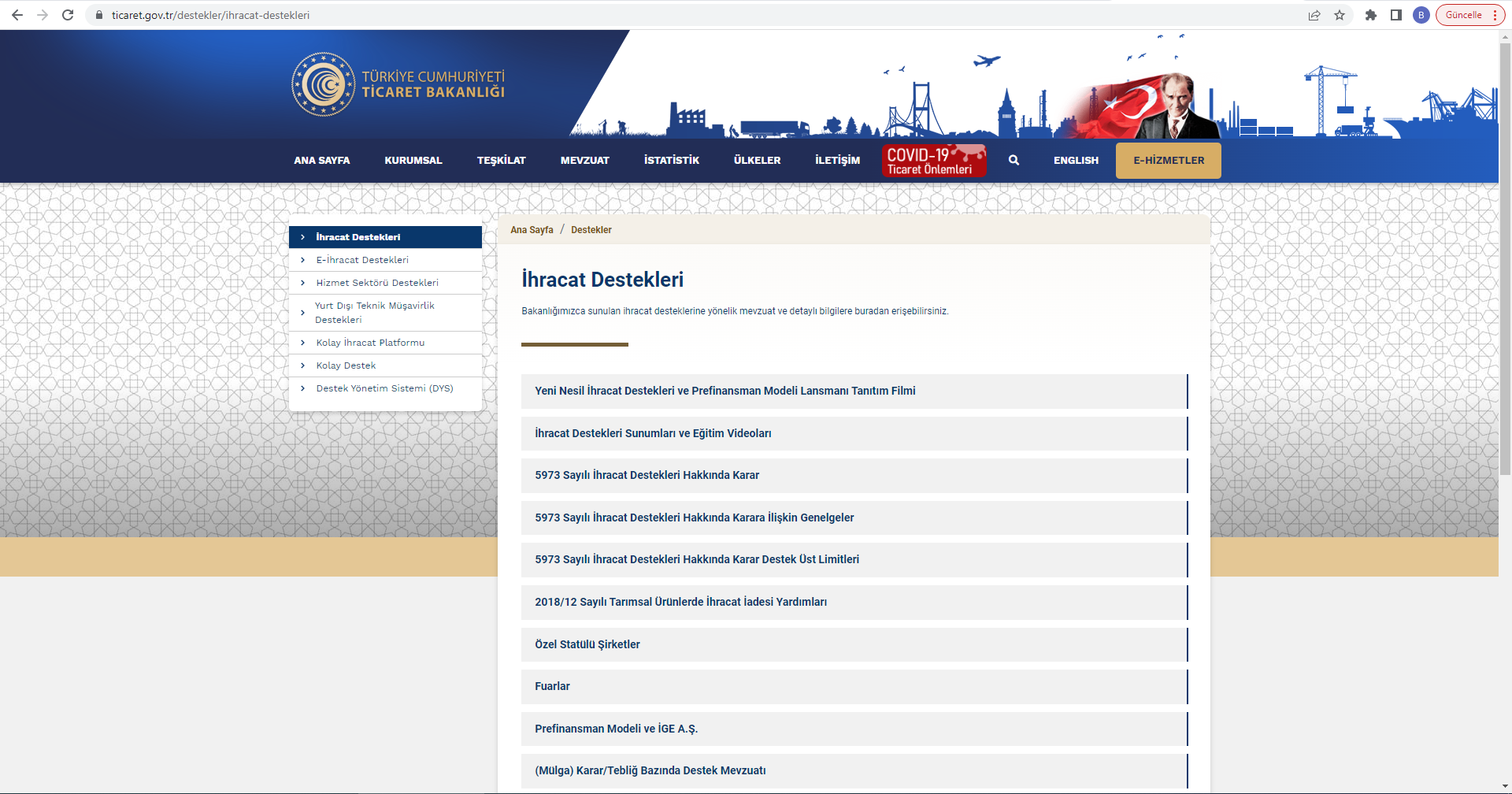 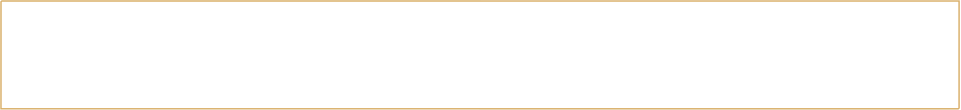 2024 HEDEF ÜLKELERİ
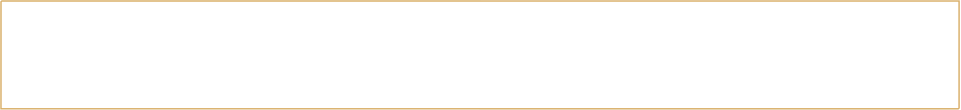 HEDEF SEKTÖRLER
GIDA

KİMYA

MAKİNE

OTOMOTİV

ELEKTRİK - ELEKTRONİK
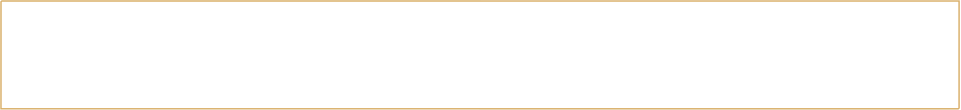 FAYDALI BAĞLANTILAR
https://kolaydestek.gov.tr/

https://www.turquality.com/

https://ticaret.gov.tr/dis-iliskiler/yurt-disi-teskilatimiz

https://www.kolayihracat.gov.tr/

http://www.eximbank.gov.tr

https://www.kosgeb.gov.tr/site
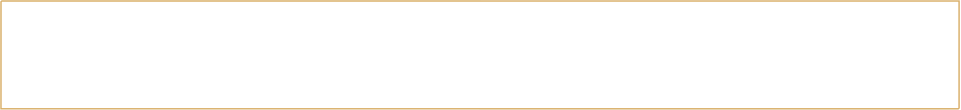 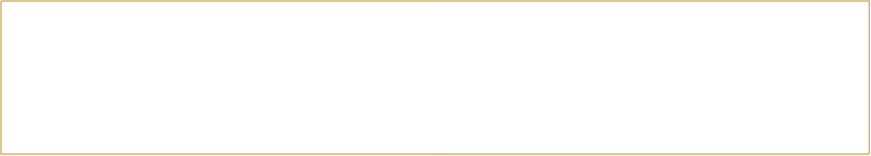 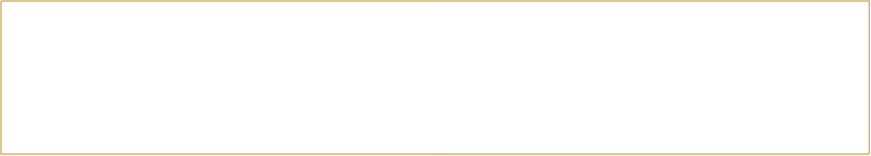 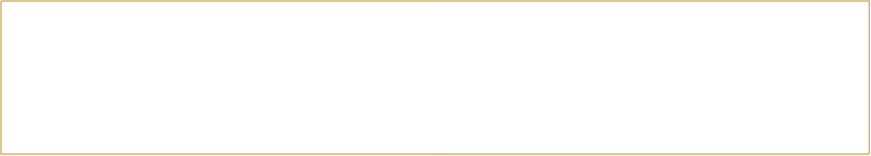 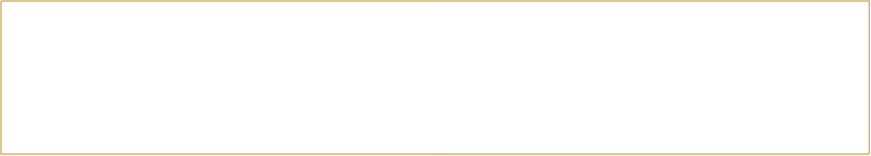 İLETİŞİM
İHRACAT GENEL MÜDÜRLÜĞÜ
MARKALAŞMA VE TASARIM DESTEKLERİ DAİRE BAŞKANLIĞI

TANITIM DESTEĞİ
BİRİM KİRA DESTEĞİ
ŞİRKET/MARKA SATIN ALMA DESTEĞİ
TASARIM DESTEKLERİ
ÇOK KANALLI ZİNCİR MAĞAZA DESTEĞİ
TURQUALITY® DESTEĞİ
İHRACAT GENEL MÜDÜRLÜĞÜ
KOBİ VE KÜMELENME DESTEKLERİ DAİRE BAŞKANLIĞI

PAZARA GİRİŞ PROJESİ HAZIRLAMA DESTEĞİ
YURT DIŞI PAZAR ARAŞTIRMASI DESTEĞİ
YURT DIŞI MARKA TESCİL DESTEĞİ
PAZARA GİRİŞ BELGESİ DESTEĞİ
KÜRESEL TEDARİK ZİNCİRİ DESTEĞİ
EXİMBANK DESTEKLERİ
PAZARA GİRİŞ RAPOR DESTEĞİ
TİCARET/ALIM HEYETİ DESTEKLERİ
UR-GE PROJESİ DESTEĞİ
İHRACAT KONSORSİYUMU DESTEĞİ
İHRACAT GENEL MÜDÜRLÜĞÜ
E-İHRACAT, DİJİTAL PAZARLAMA, DAVRANIŞSAL KAMU POLİTİKALARI VE YENİ NESİL TEKNOLOJİLER DAİRE BAŞKANLIĞI

E-İHRACAT DESTEKLERİ
İHRACAT GENEL MÜDÜRLÜĞÜ
TANITIM VE FUARLAR DAİRE BAŞKANLIĞI

FUAR DESTEKLERİ
ULUSLARARASI HİZMET TİCARETİ GENEL MÜDÜRLÜĞÜ

HİZMET SEKTÖRÜNE YÖNELİK DESTEKLER
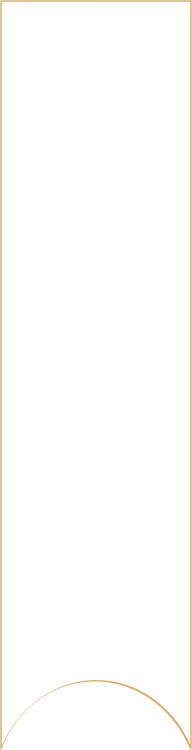 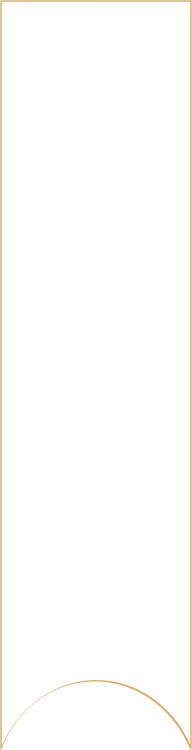 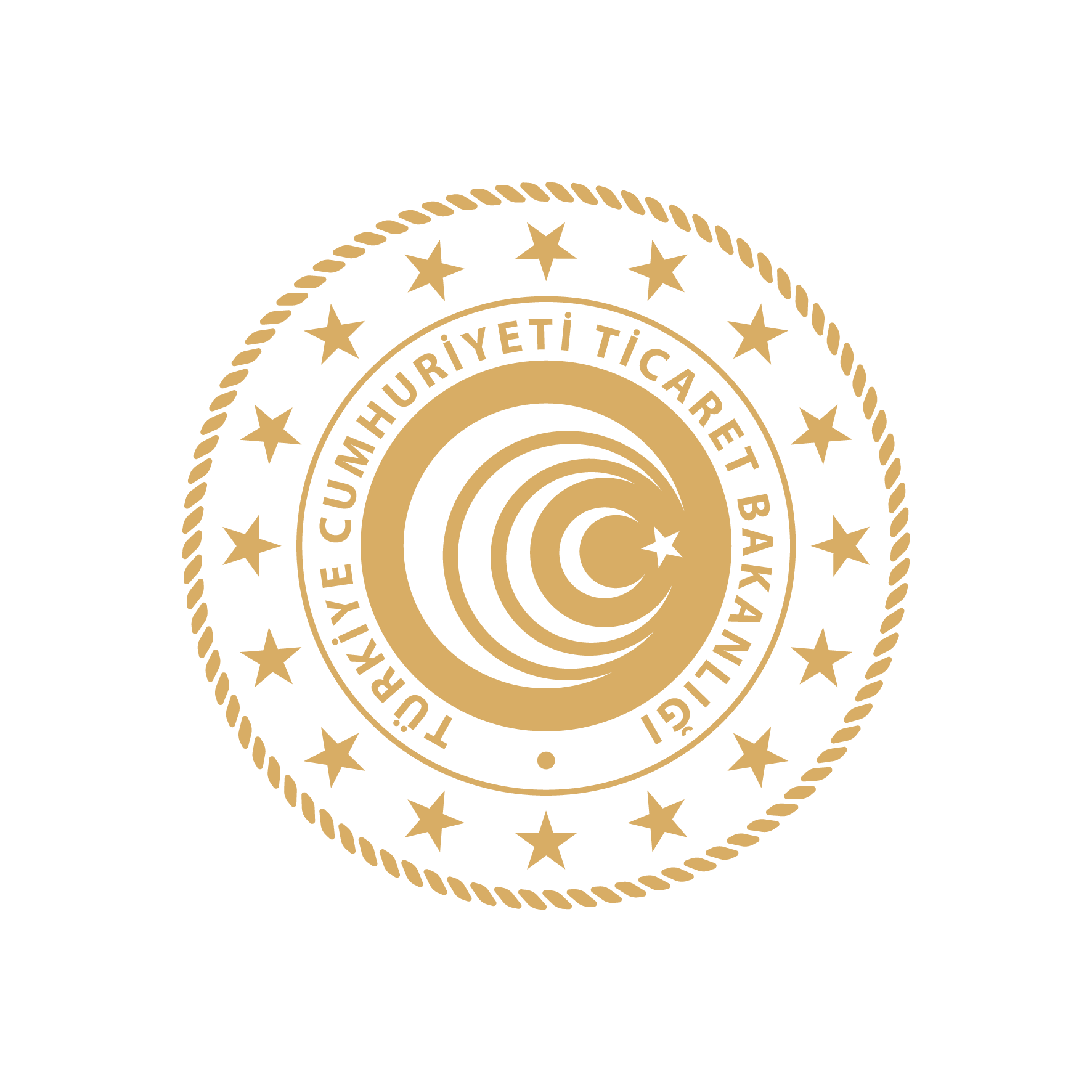 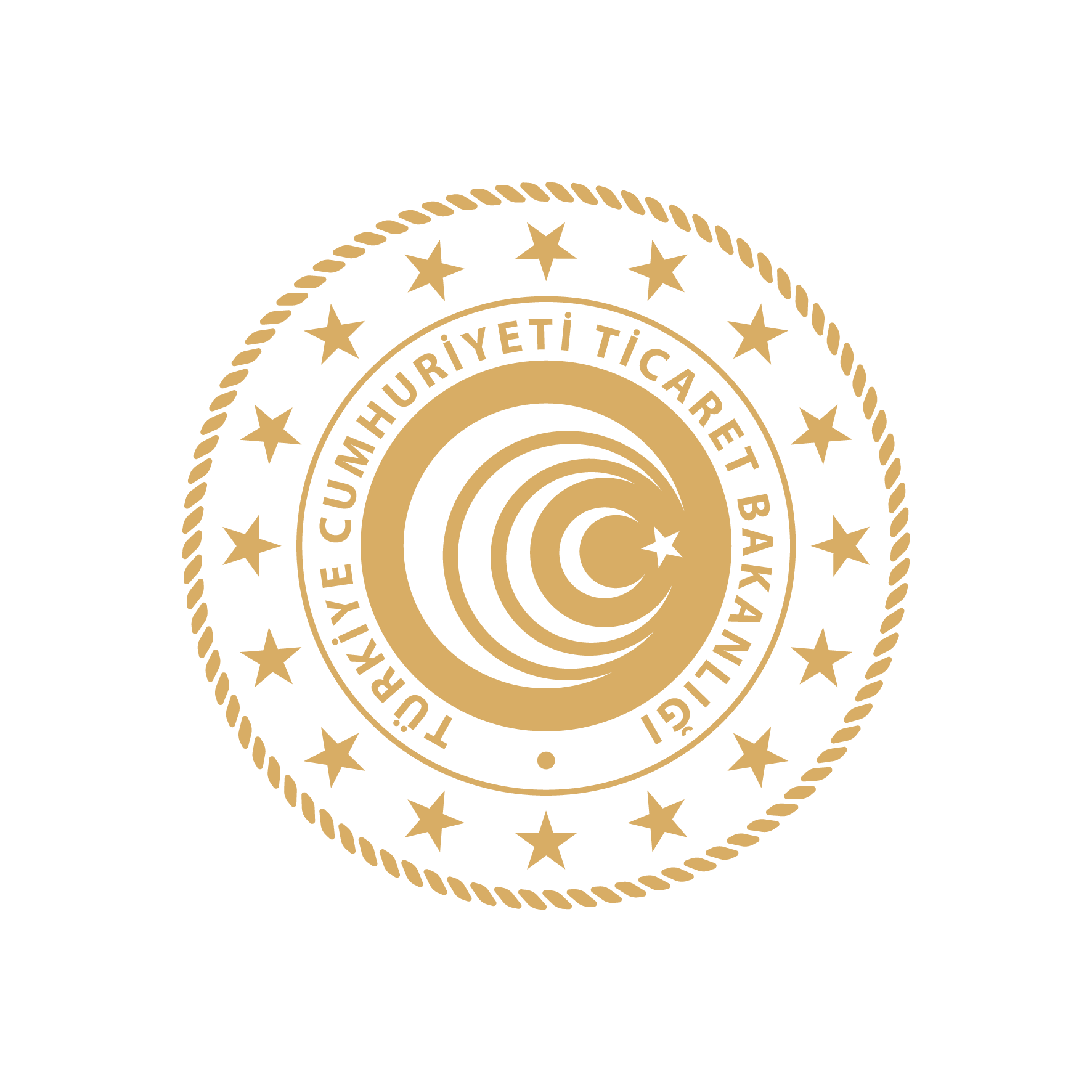 Zeynep Merve YAVUZ
yavuzz@ticaret.gov.tr
0312 204 8709



T.C. TİCARET BAKANLIĞI
İHRACAT GENEL MÜDÜRLÜĞÜ
    MARKALAŞMA VE TASARIM DESTEKLERİ DAİRE BAŞKANLIĞI
İHRACAT 
GENEL MÜDÜRLÜĞÜ
İHRACAT 
GENEL MÜDÜRLÜĞÜ